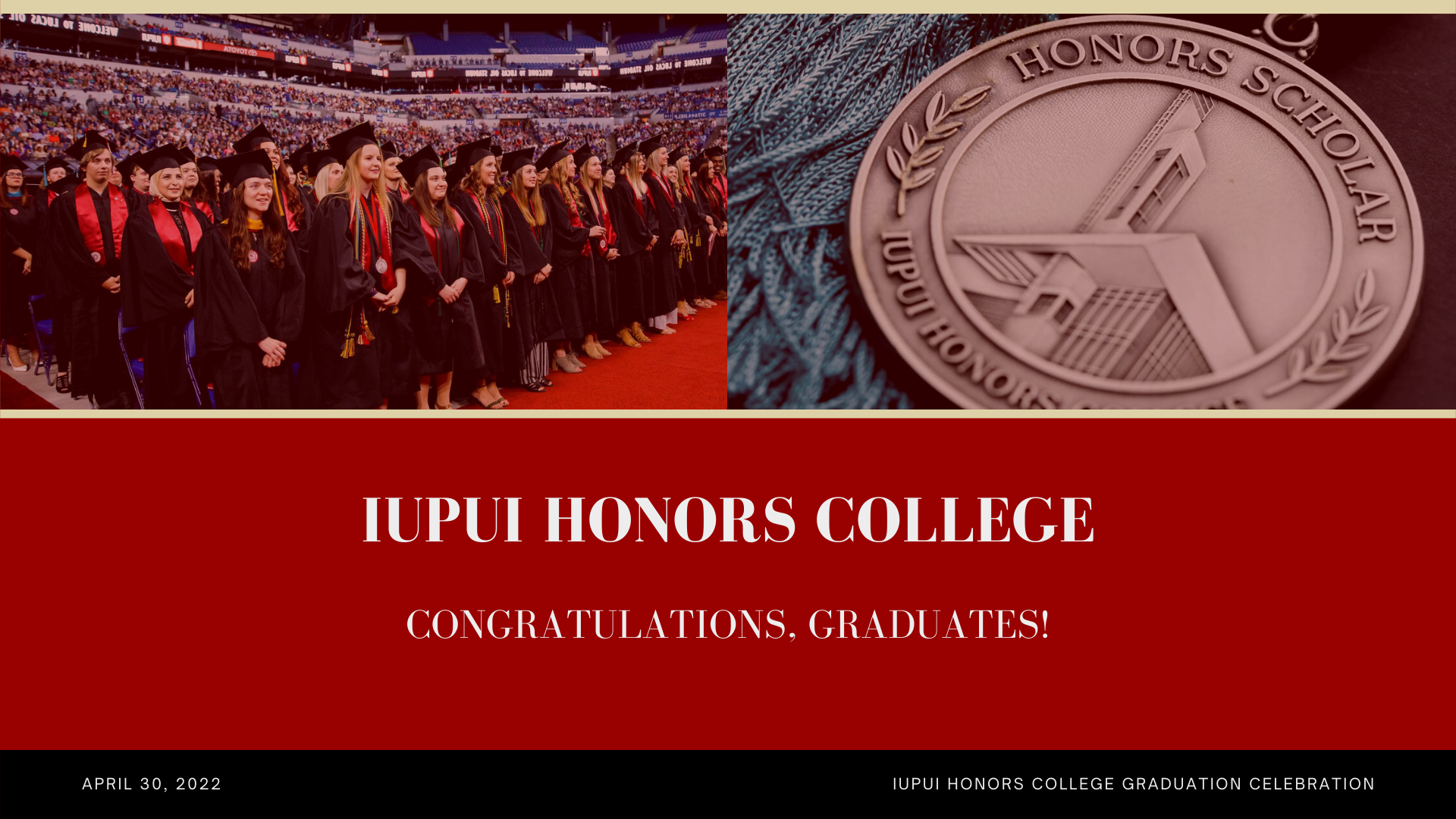 School of Science
Computer Science
Minor(s): Mathematics
PAWAS
AGGARWAL
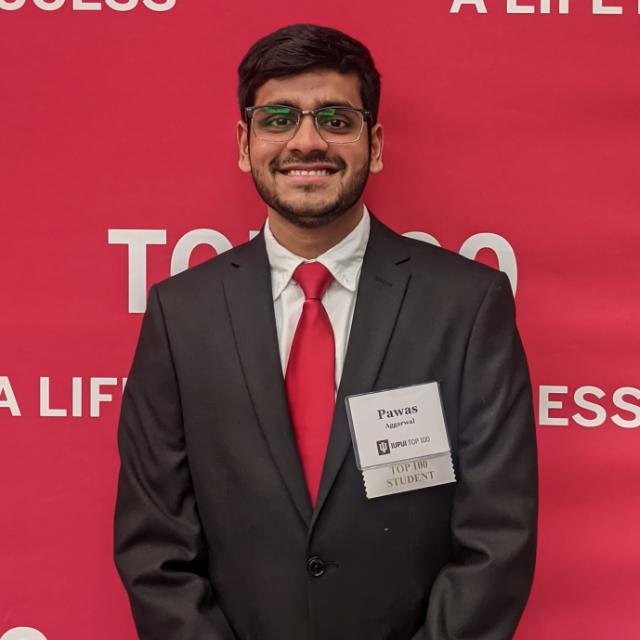 HIGHLIGHT:
Received the Top 100 student award for 2022, and was an International Peer Mentor at the Office of International Affairs – which was the “most fun” program he got to be a part of.
HOMETOWN: NEW DELHI, INDIA
Kelley School of Business
Management
GRACE
ALLEN
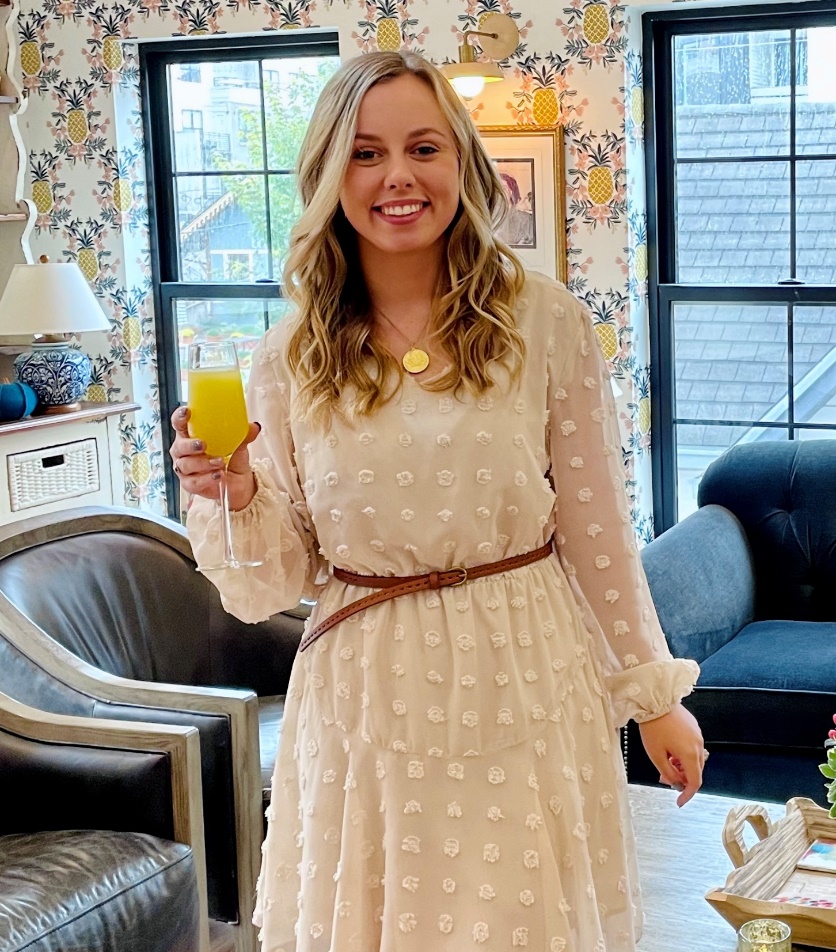 HIGHLIGHT:
Successfully balancing school work, professional work, and getting married. Now, Grace gets to graduate with her husband by her side.
HOMETOWN: ZIONSVILLE, IN
School of Informatics & Computing
Health Information Management
ZAHRA
AL ZARA
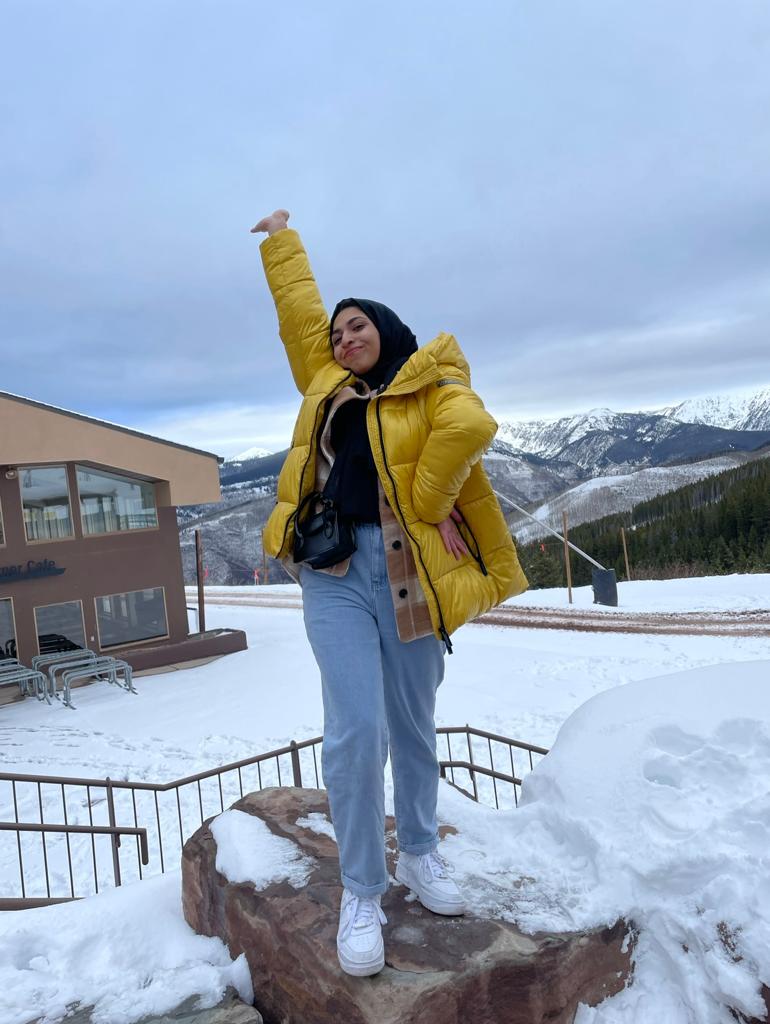 HIGHLIGHT:
Being an Honor Student, receiving great opportunities for work experience, and meeting valuable instructors and students.
HOMETOWN: SAUDI ARABIA
School of Science
Biology, Neuroscience
Minor(s): Psychology
AIYSHA
AMJAD
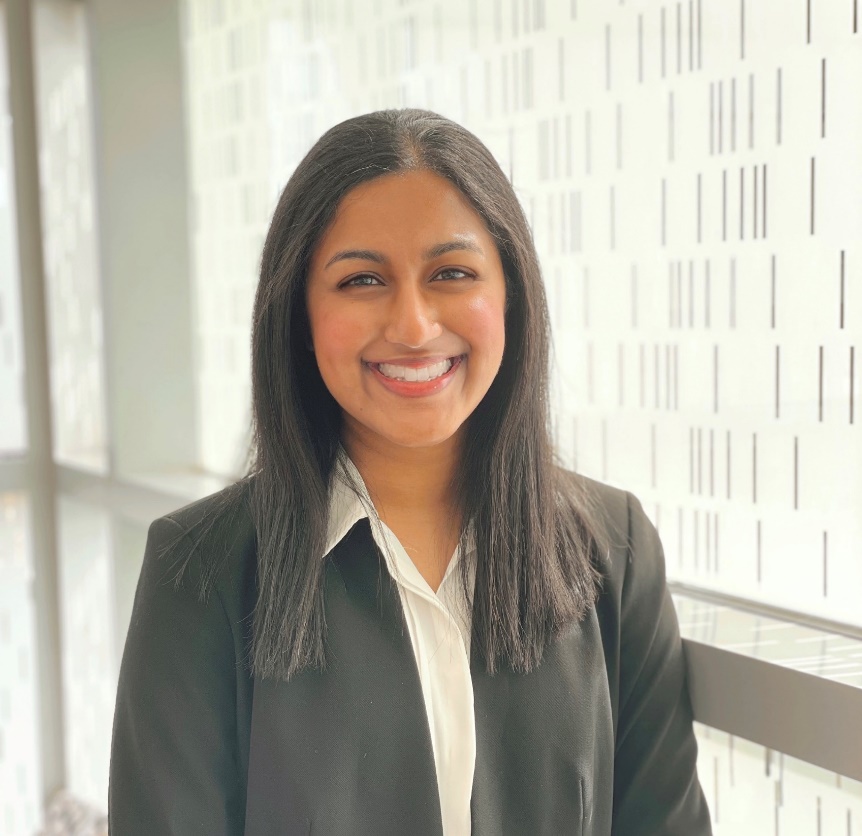 HIGHLIGHT:
Serving as Executive Director of the IUPUI Regatta, being able to take electives at the Herron School of Art (such as Intro to Painting and Wheel Throwing), and being part of the Pre-Dental Club at IUPUI.
HOMETOWN: INDIANAPOLIS, IN
School of Science
Neuroscience
Minor(s): Mathematical Sciences, Biology
JULIE
AMSTUTZ
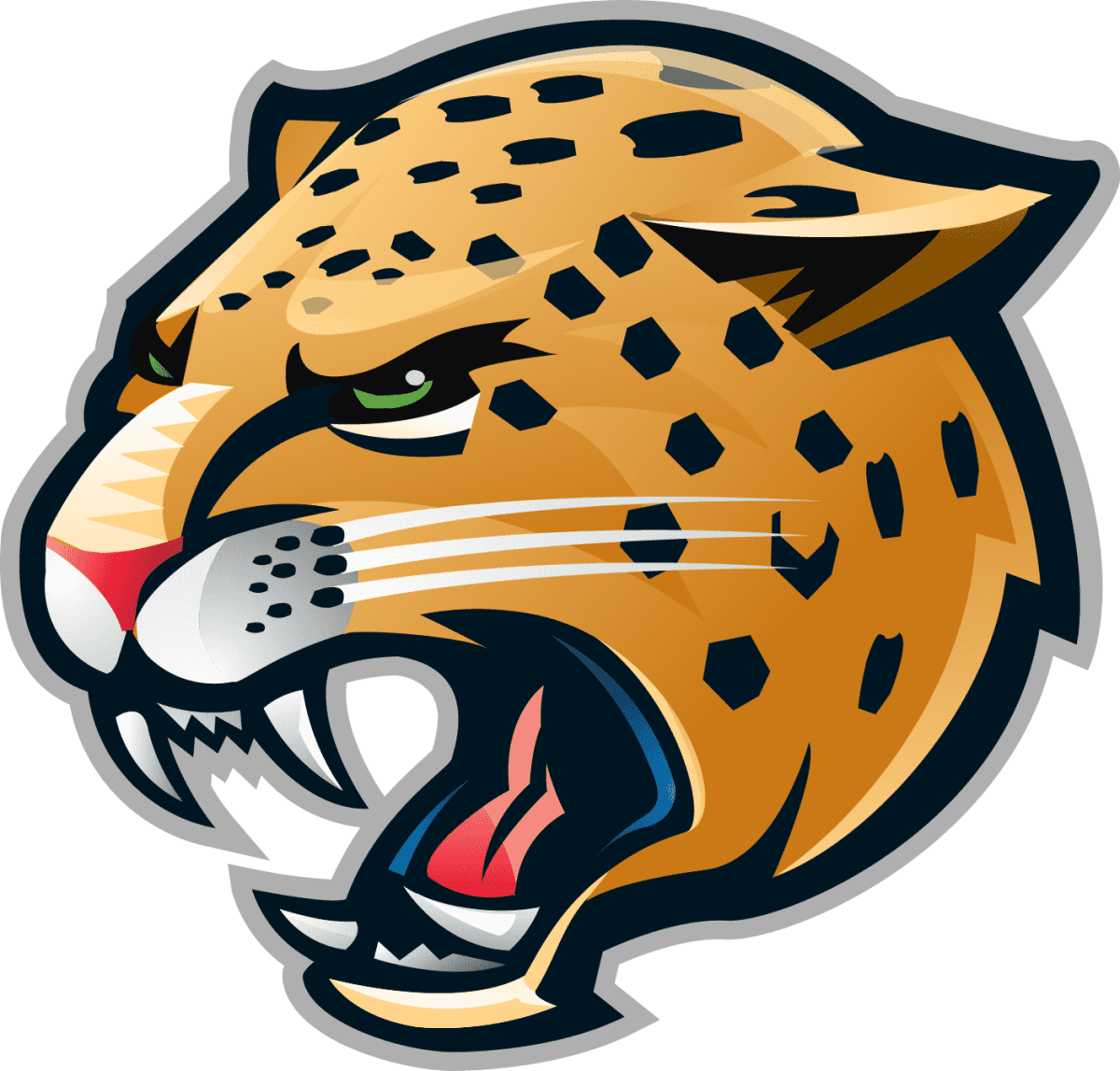 HIGHLIGHT:
Was a first-year seminar mentor, a learning assistant for Intro to Psychology for four semesters, and was a volunteer at Community Hospital, as well as part of their HELP program.
HOMETOWN: ARNOLD, MO
School of Liberal Arts
Quantitative Economics
Minor(s): Data Analytics
ROHAN
ANGADI
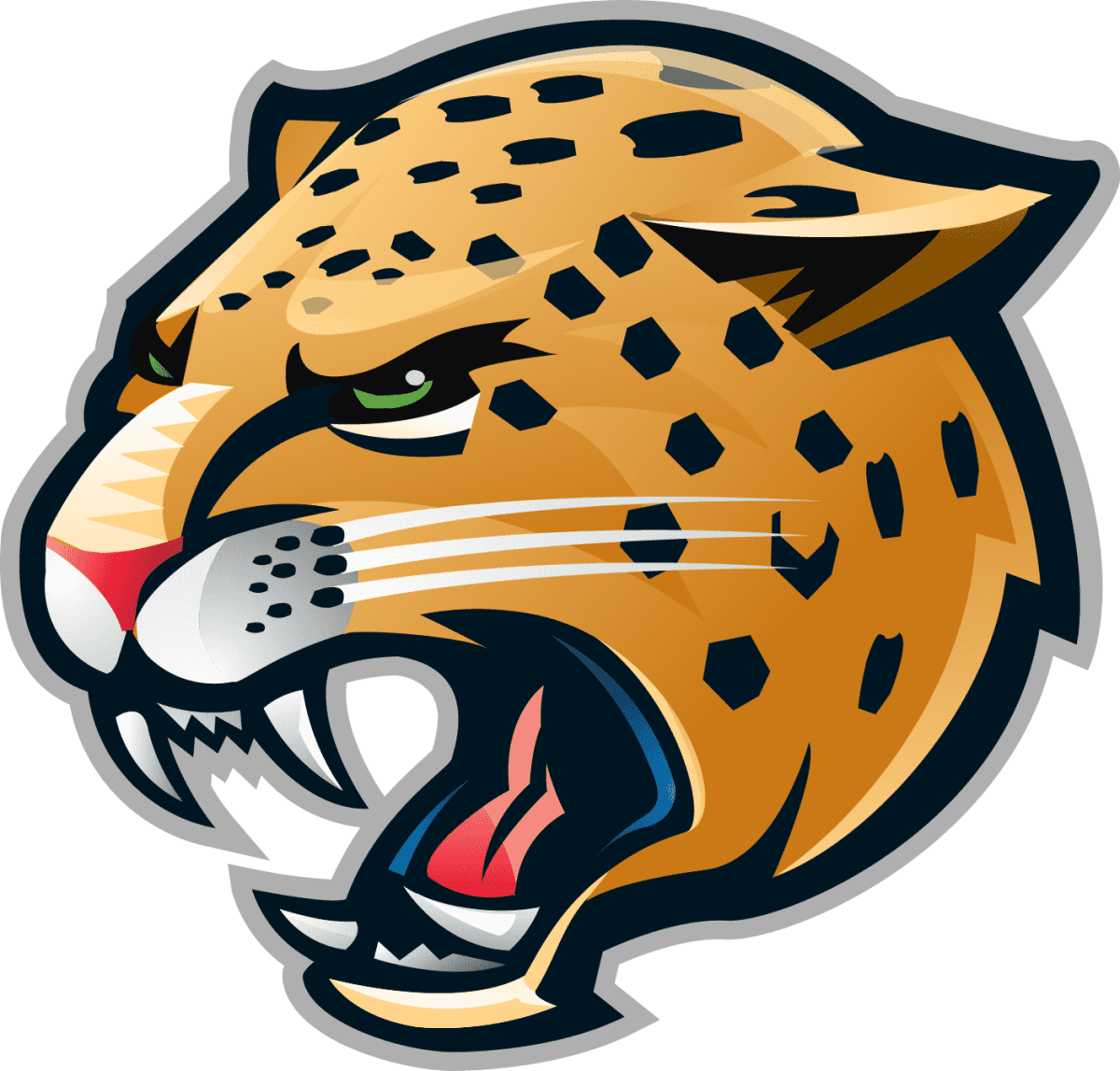 HIGHLIGHT:
Joining the International Peer Mentoring Program as a mentor, and winning IUPUI Top 100.
HOMETOWN: BANGALORE, INDIA
School of Science
Biology
Minor(s): Business
IQRA
ASAD
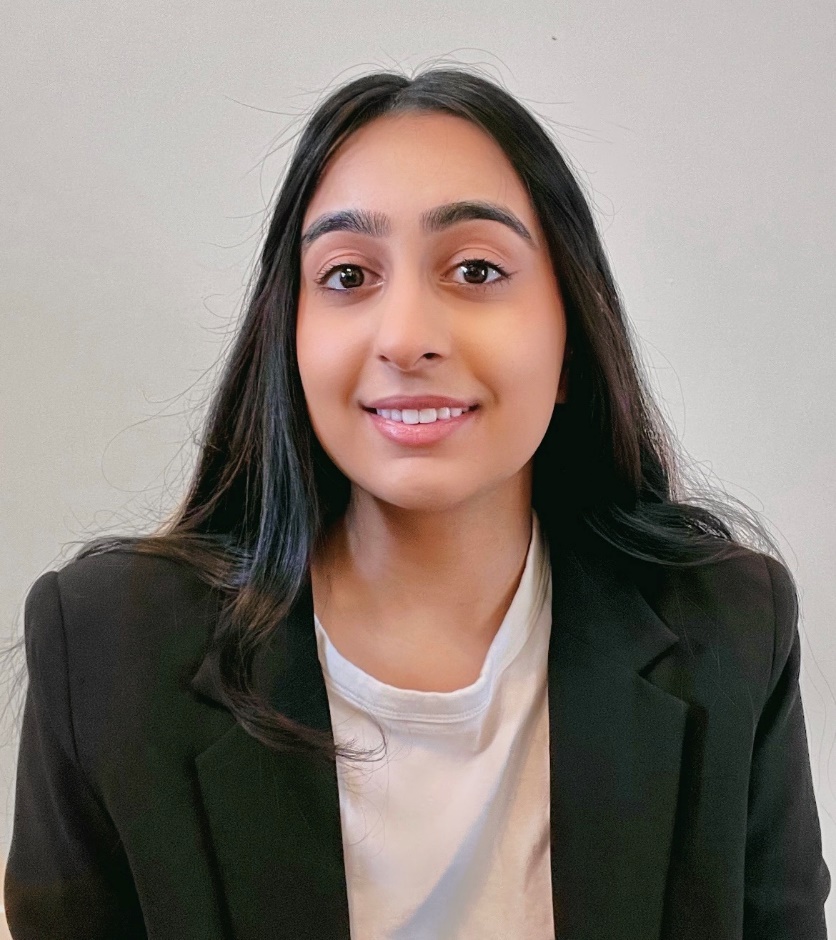 HIGHLIGHT:
Receiving Top 100, creating the Pakistani Student Association with her friends, and getting published through IU School of Medicine.
HOMETOWN: CARMEL, IN
School of Science
Chemistry
Minor(s): Biology
DANA
AWAD
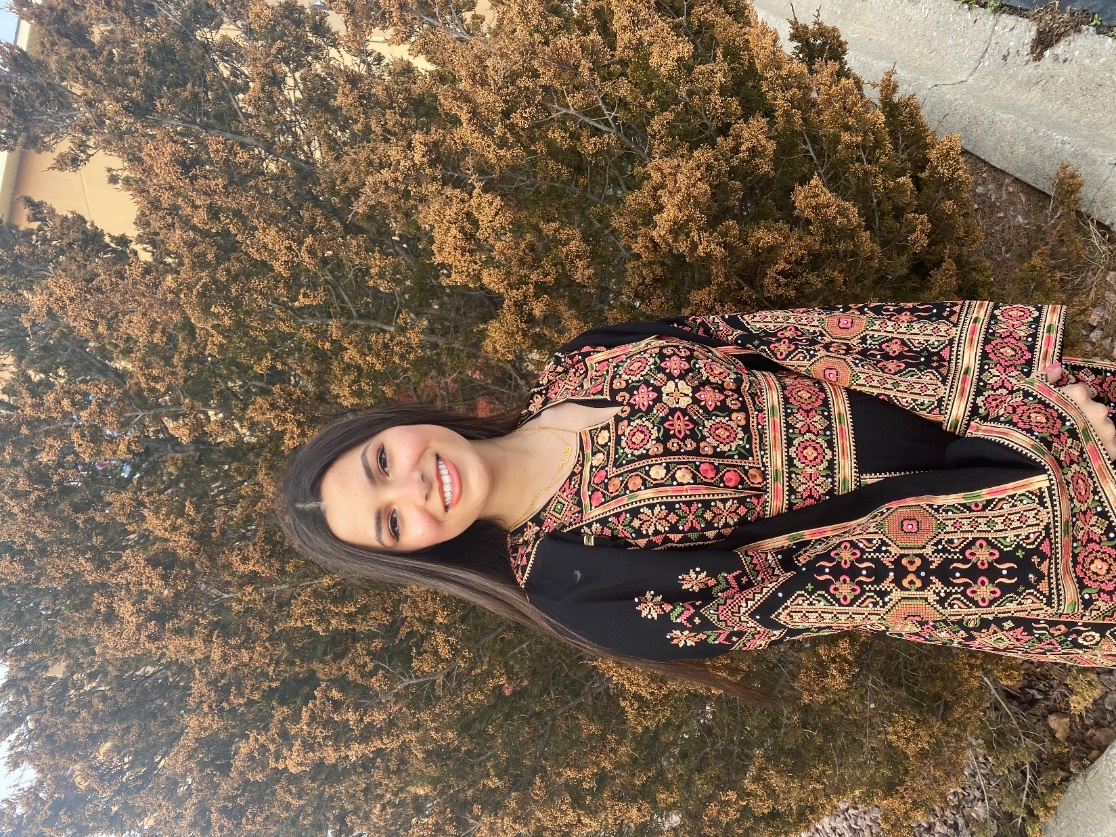 HIGHLIGHT:
Being a TA, Dana was able to meet many amazing and inspiring people, teach others about a subject she is passionate about, and allowed her to believe in herself. She also was involved in the VIDA club where she met many people and received various opportunities.
HOMETOWN: FISHERS, IN
School of Science
Biology, Neuroscience
Minor(s): Chemistry, Health Psychology
HANISHA
BATTINA
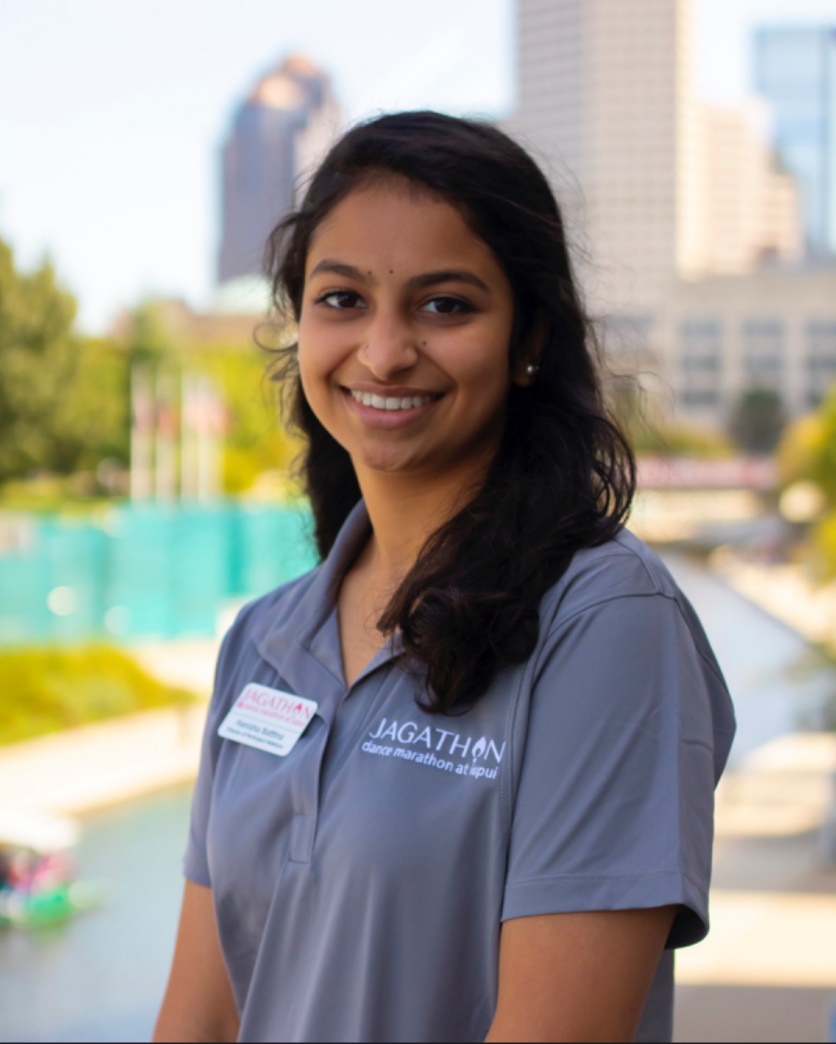 HIGHLIGHT:
Receiving various awards throughout her undergrad career, being an IUPUI Top 100 Student in 2021 and 2022, presenting her research at five different conferences and being listed as a co-author on three different publications, and serving as the Director of Participant Relations for Jagathon 2022.
HOMETOWN: CARMEL, IN
School of Engineering & Technology
Biomedical Engineering
Minor(s): Mathematics
TANNER
BLANKENSHIP
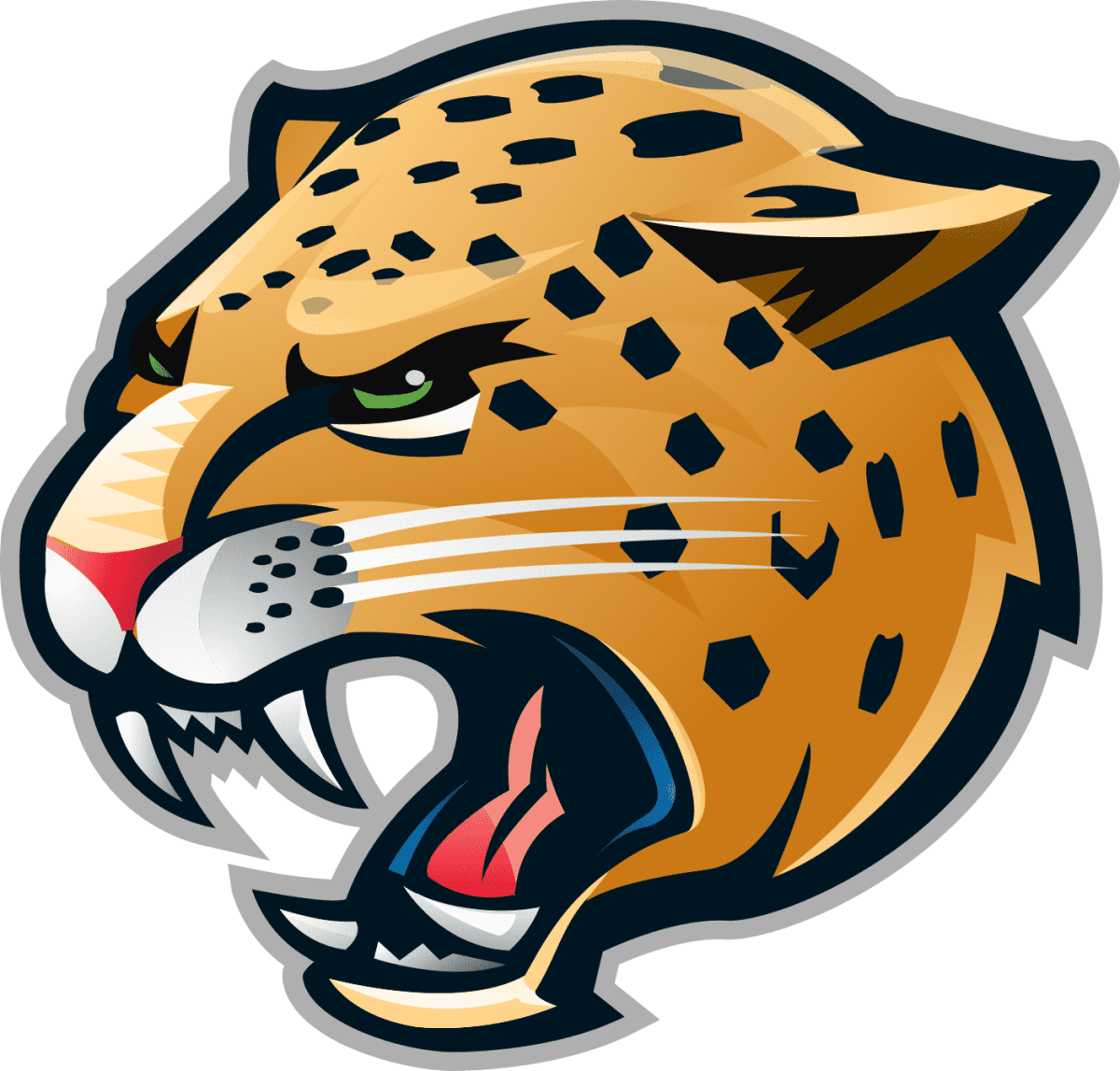 HIGHLIGHT:
Working for ALDPES as a board member, being a member and holding a position in the Honors Adventure Club, and the capstone presentation of his prototype medical device.
HOMETOWN: FORT WAYNE, IN
School of Science
Neuroscience
Minor(s): Biology
RENAE
BLEVINS
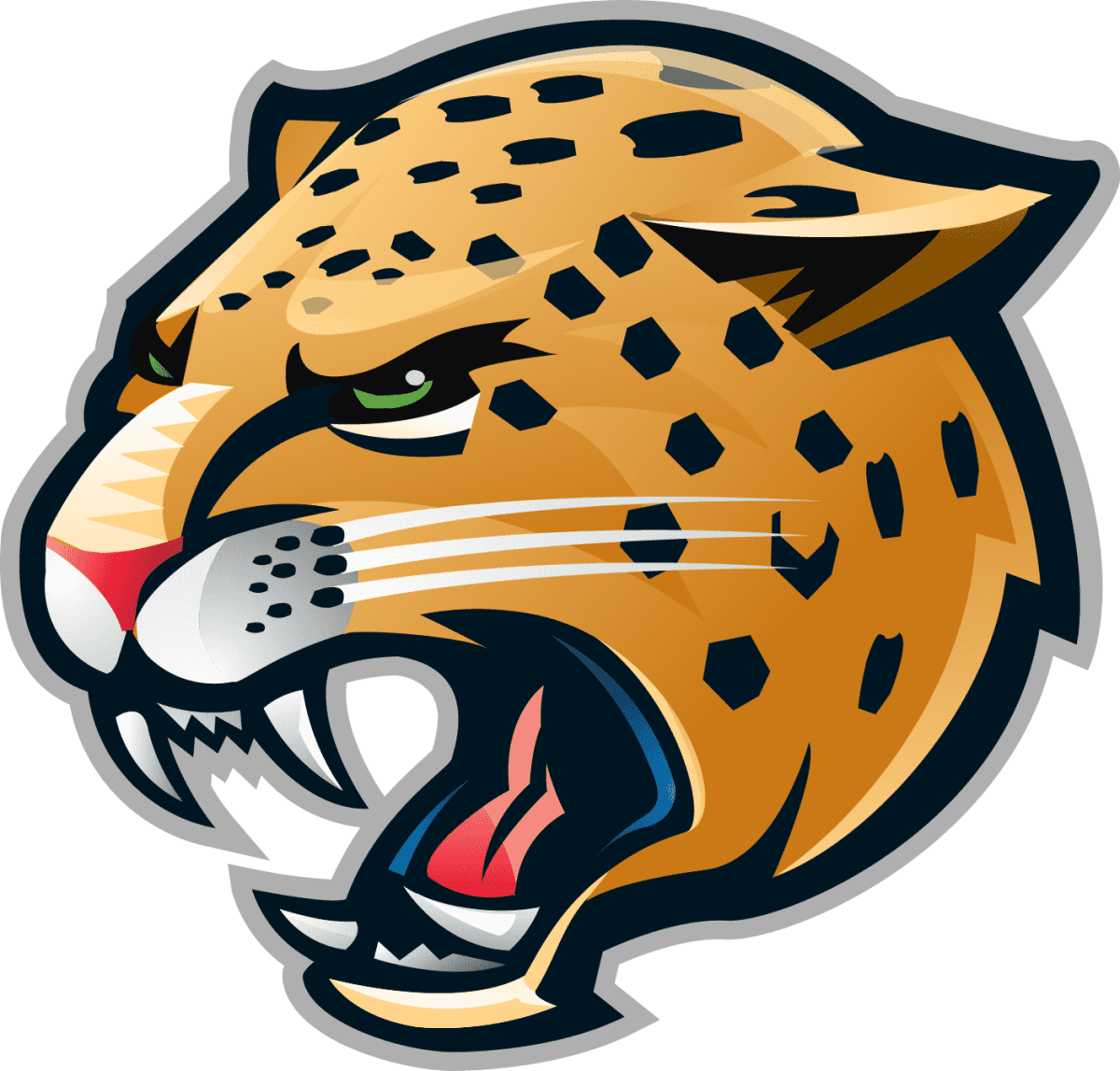 HIGHLIGHT:
Competing on the IUPUI Women's Soccer team, participating as a research assistant at IU Medicine through UROP, being a TA for Intro to Psychology and helping students succeed in the course.
HOMETOWN: PLAINFIELD, IL
School of Science
Environmental Science
Minor(s): Mathematics
NATHAN
BOLIN
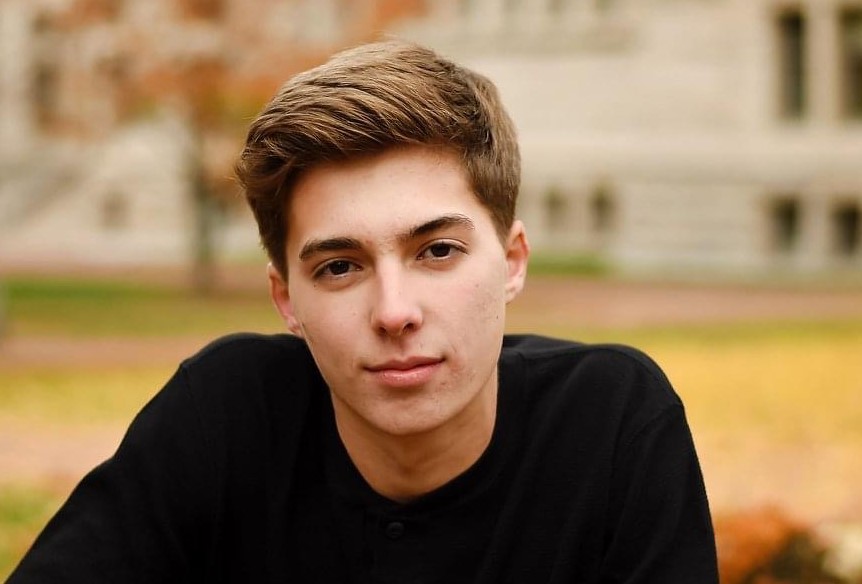 HIGHLIGHT:
Leading fellow students through the Chemistry PLTL program, building relationships with fellow interns in the Office of Sustainability, and gaining valuable research experience through the MURI program during his freshman year.
HOMETOWN: BLOOMINGTON, IN
Kelley School of Business
Finance, Accounting, International Studies
Minor(s): Economics
FERNANDO
BORGES
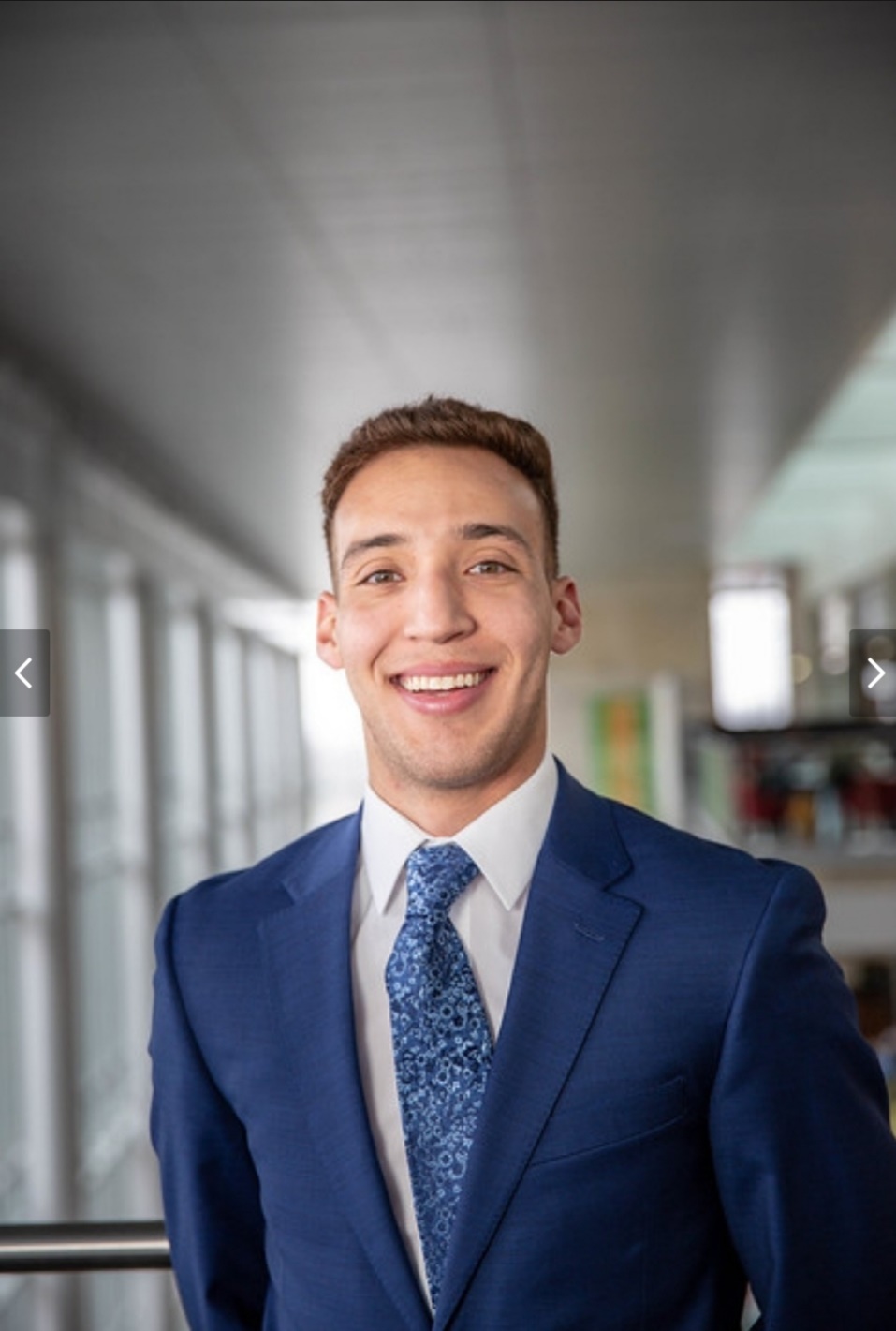 HIGHLIGHT:
Being a student-athlete at IUPUI, completing the Honors I-Core, and participating in IUPUI’s Regatta with his friends.
HOMETOWN: KANSAS CITY, MO
School of Health & Human Sciences
Exercise Science
KATELYN
BROWN
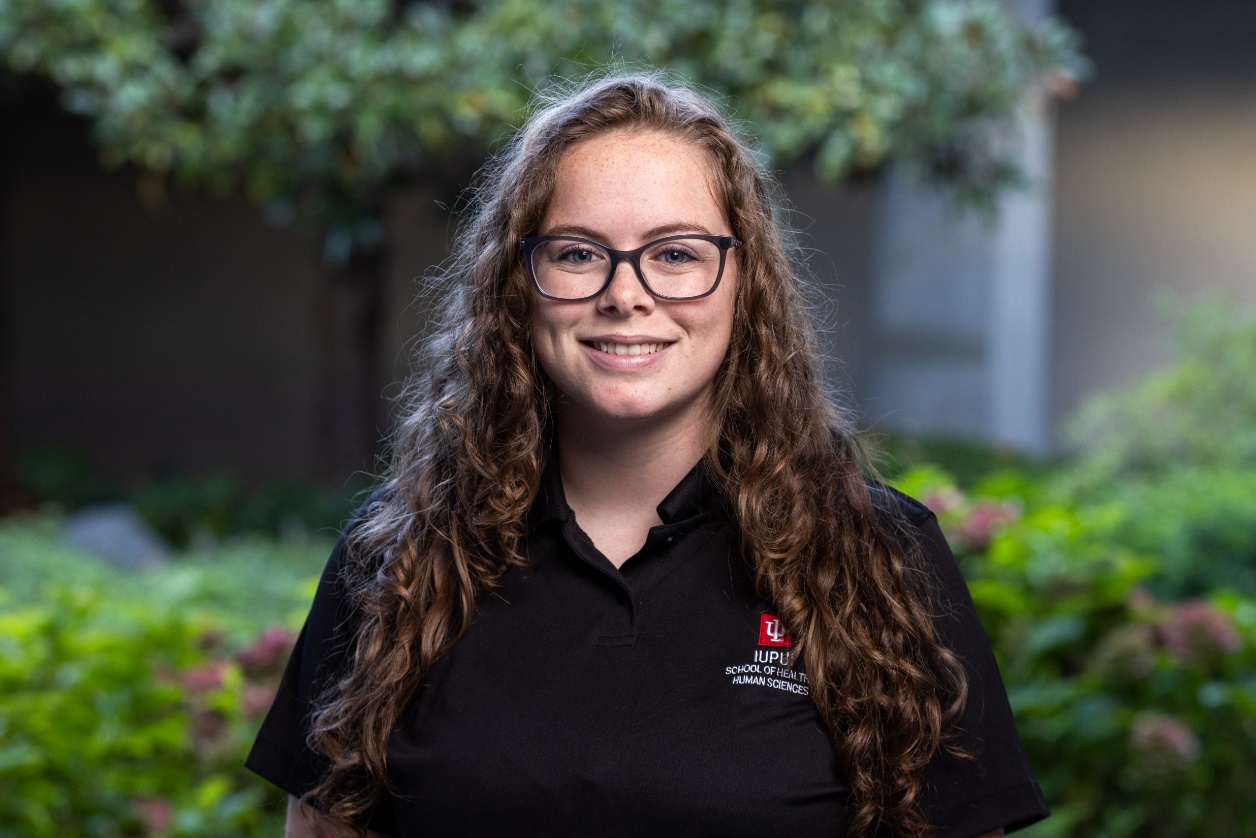 HIGHLIGHT:
The time Katelyn spent with the Motor Activity Clinic at IUPUI helped to solidify the thought of her becoming an Occupational Therapist. From her time at IUPUI, she has learned many valuable lessons, met people she can now consider friends, and had amazing professors that she could always confide in and go to for help.
HOMETOWN: MOORES HILL, IN
School of Science
Biology
Minor(s): Epidemiology
TAYLOR
BROWN
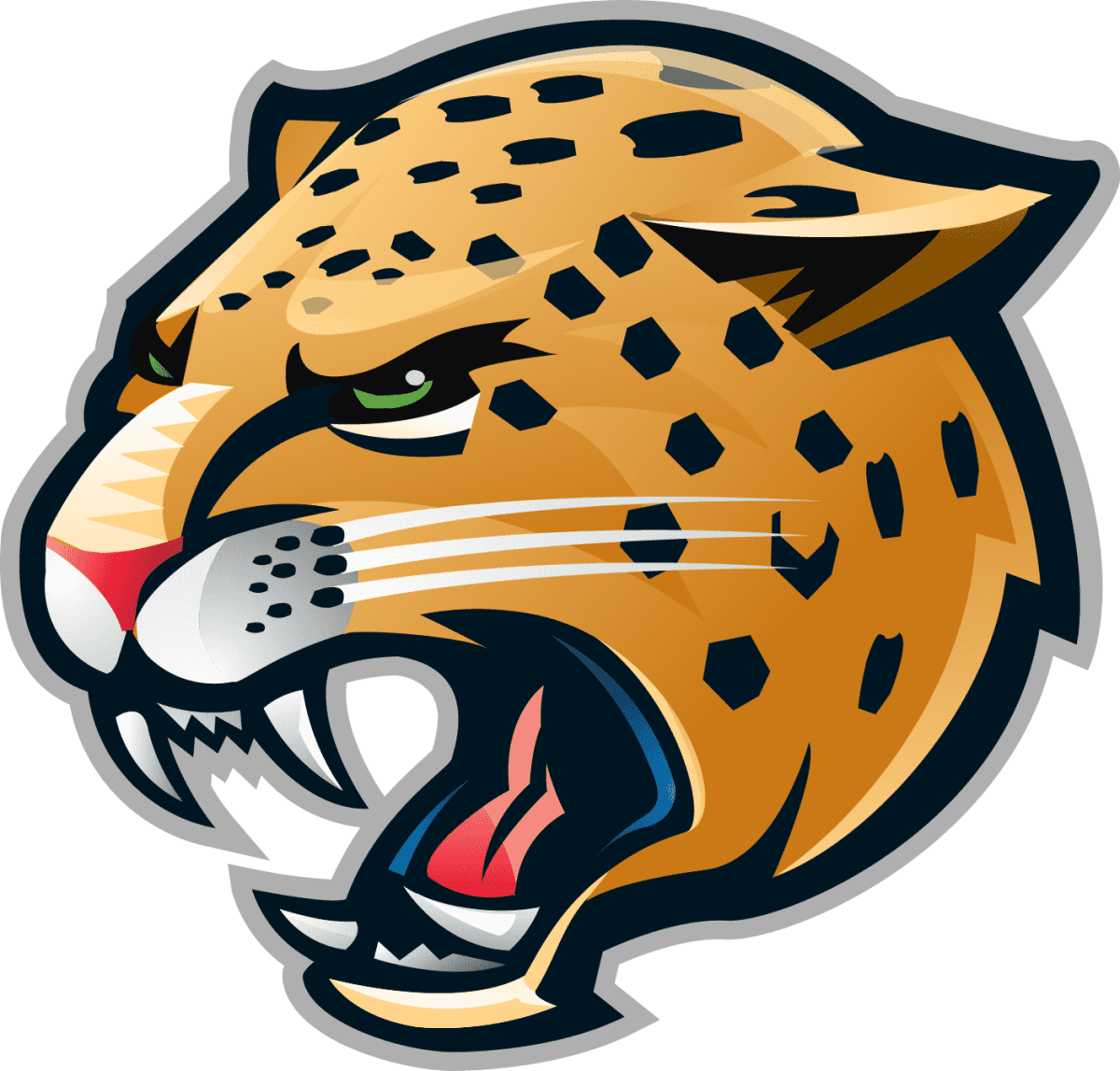 HIGHLIGHT:
For her capstone, Taylor helped develop a fast and cheap assay to identify COVID-19 variants as the pandemic was ongoing. She was also an LHSI intern, an Organic Chemistry II Lab TA, and a PLTL C106 recitation leader. At IUPUI, Taylor made lifelong friends and discovered her passion for teaching.
HOMETOWN: RICHMOND, IN
School of Engineering & Technology
Biomedical Engineering
Minor(s): Mathematics
JOSEPH
BUSTAMANTE
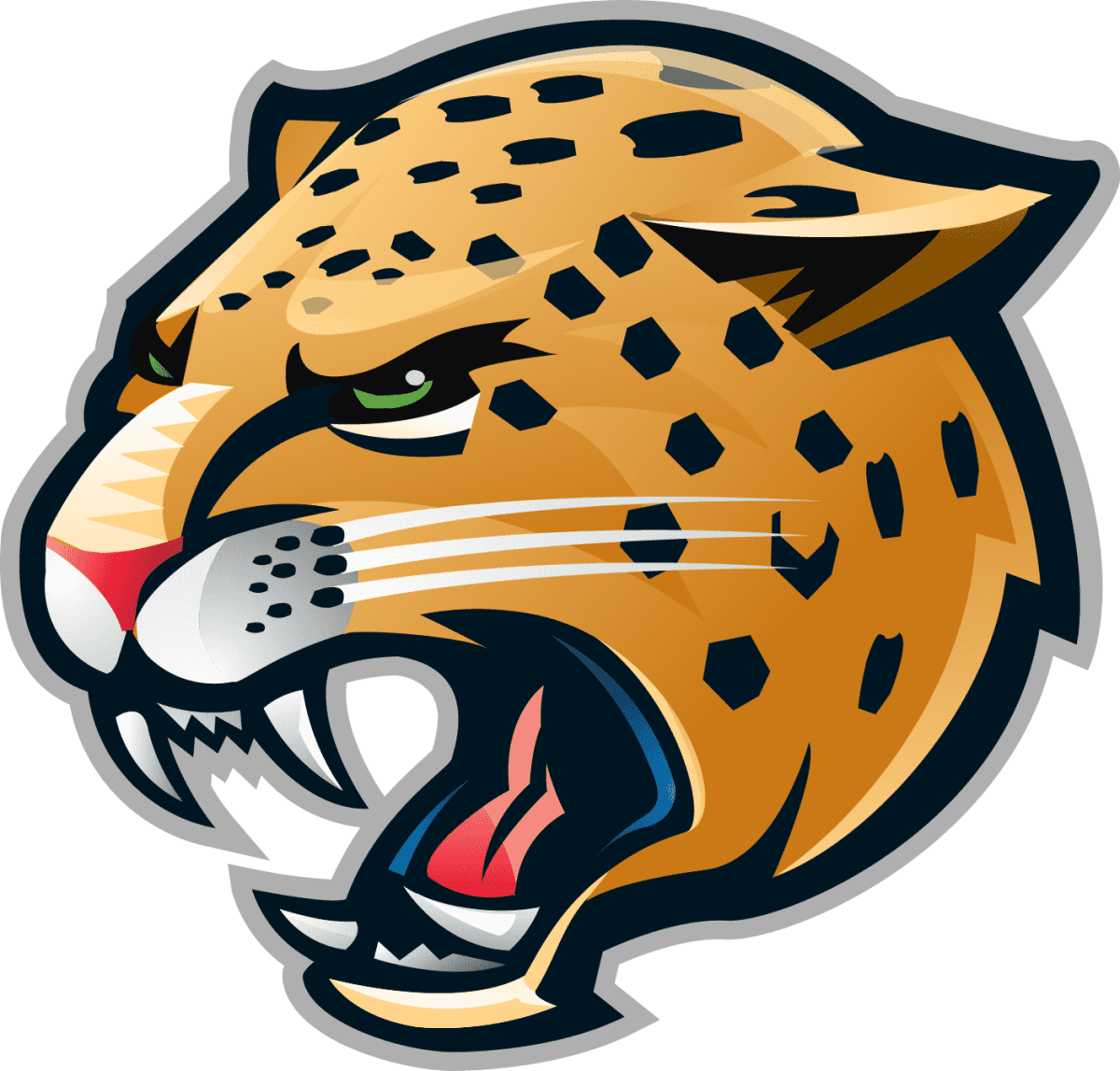 HIGHLIGHT:
Being accepted into the LHSI program for an internship, receiving the Dean's List numerous times, and receiving the PLTL award.
HOMETOWN: DEARBORN, MI
School of Public & Environmental Affairs
Criminal Justice
Minor(s): Policy Studies
JESSICA
CANTIN
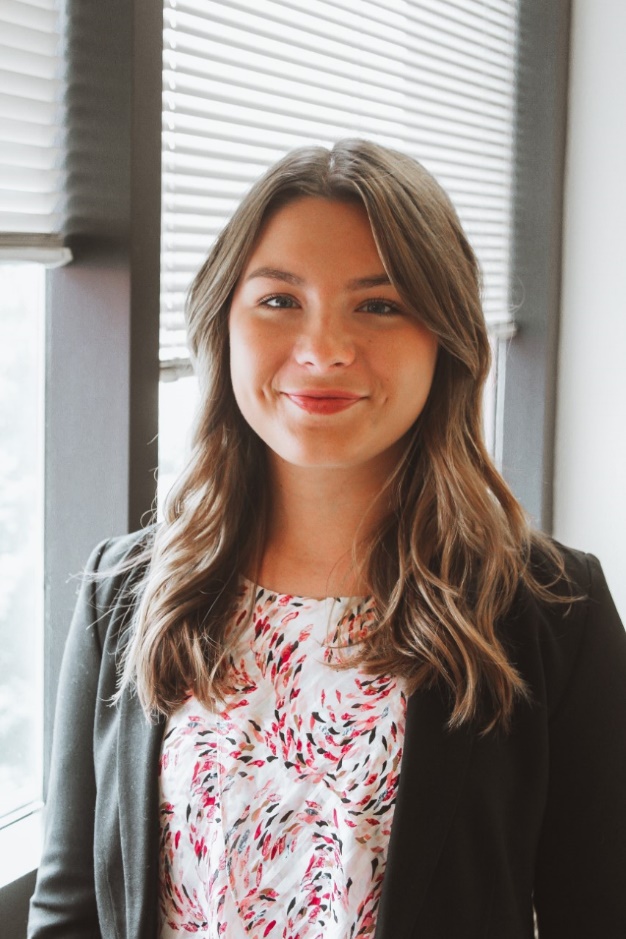 HIGHLIGHT:
Being a student employee at the Bepko Learning Center, O'Neill School of Public and Environmental Affairs, and the Office of Student Employment; being in Phi Mu Fraternity and serving in many leadership roles (Academic Excellence Executive Officer, Service Chairwoman, and Honor Committee Member); and, graduating with distinction from the O'Neill School of Public and Environmental Affairs and from the IUPUI Honors College.
HOMETOWN: FISHERS, IN
School of Science
Physics
Minor(s): Computer Science, Math
CHRIS
CARDOZA
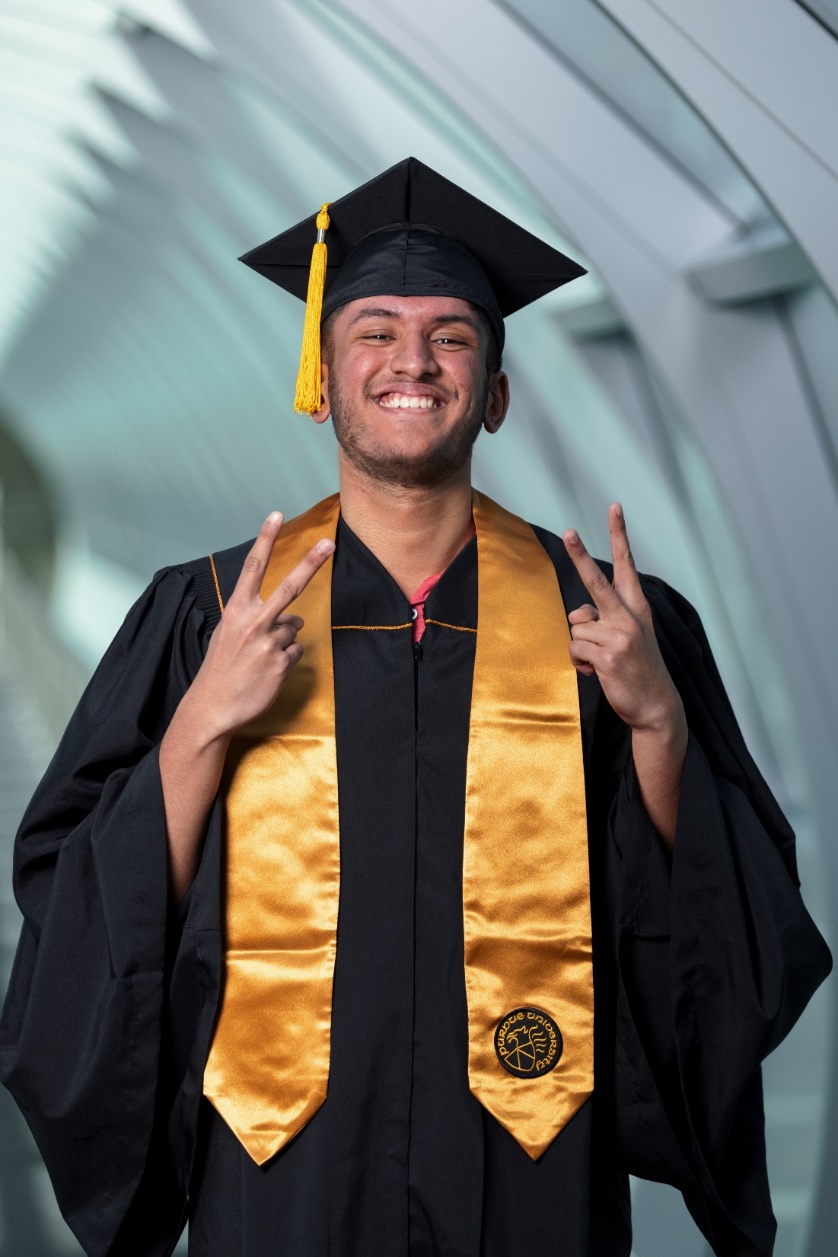 HIGHLIGHT:
Being the 2022 student commencement speaker, being a member and a president of Students for the Exploration and Development of Space at IUPUI, and getting a chance to visit Cornell University for Model United Nations.
HOMETOWN: MANGALORE, INDIA
School of Liberal Arts
Chinese Language & Culture
Minor(s): Linguistics
LAUREN
CARPENTER
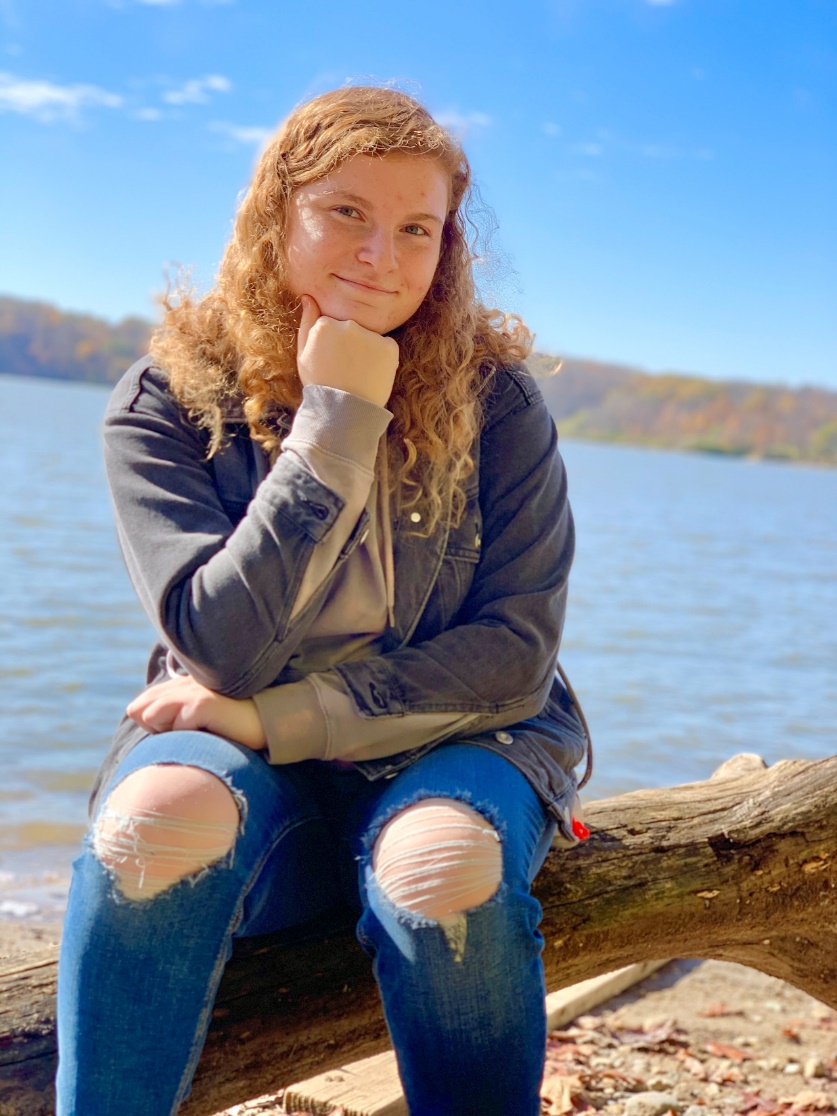 HIGHLIGHT:
Had the opportunity to make lasting change in the School of Liberal Arts for students and student organizations as a Student Council exec member; worked with the other Chinese Culture Club executive members to organize huge celebrations for students; and, was able to explore her major more by working closely with her professors because of her work through the Honors College.
HOMETOWN: FORT WAYNE, IN
School of Engineering & Technology
Electrical Engineering
Minor(s): Technical Communication
AUDREY
CHESHIRE
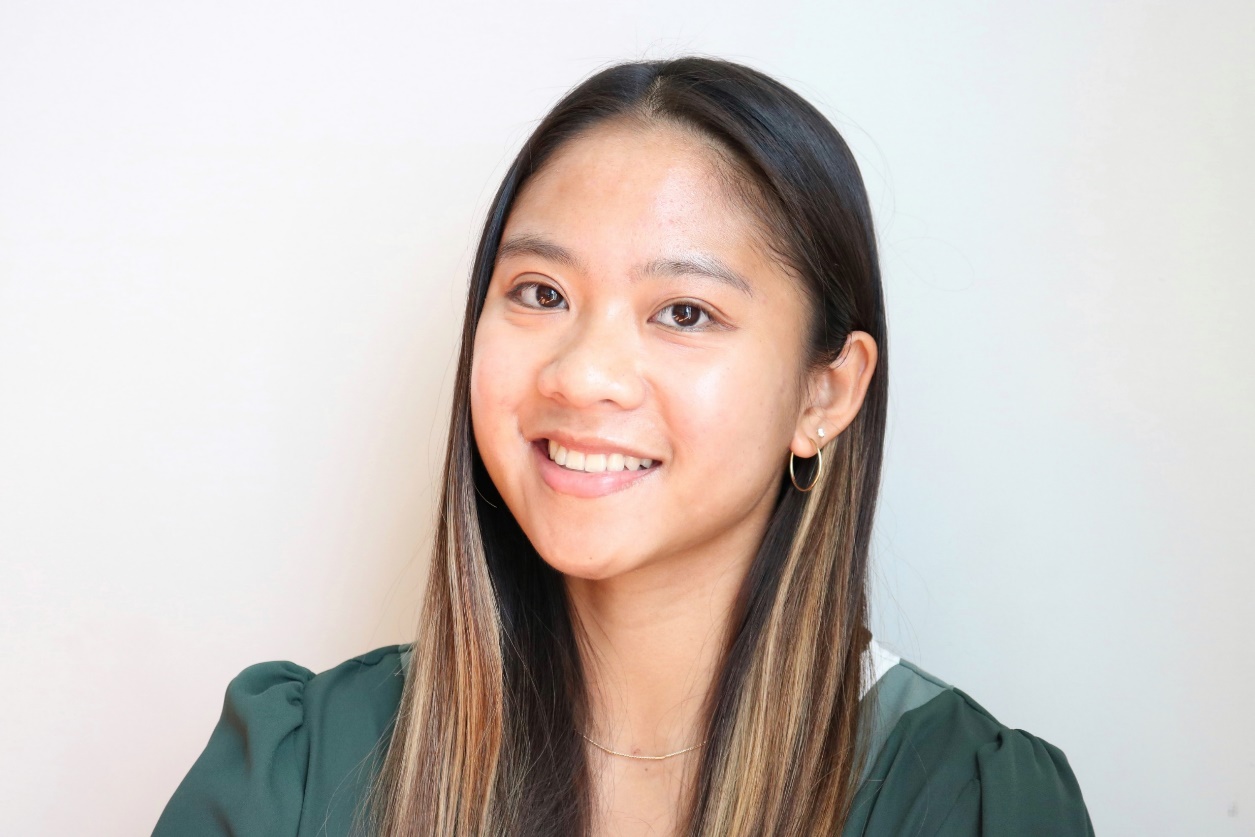 HIGHLIGHT:
Chosen to be a Navy Engineering, Innovation, and Leadership (NEIL) Scholar; and, was awarded the DoD SMART Scholarship.
HOMETOWN: BLOOMINGTON, IN
School of Science
Psychology
MASON
CHRISTIE
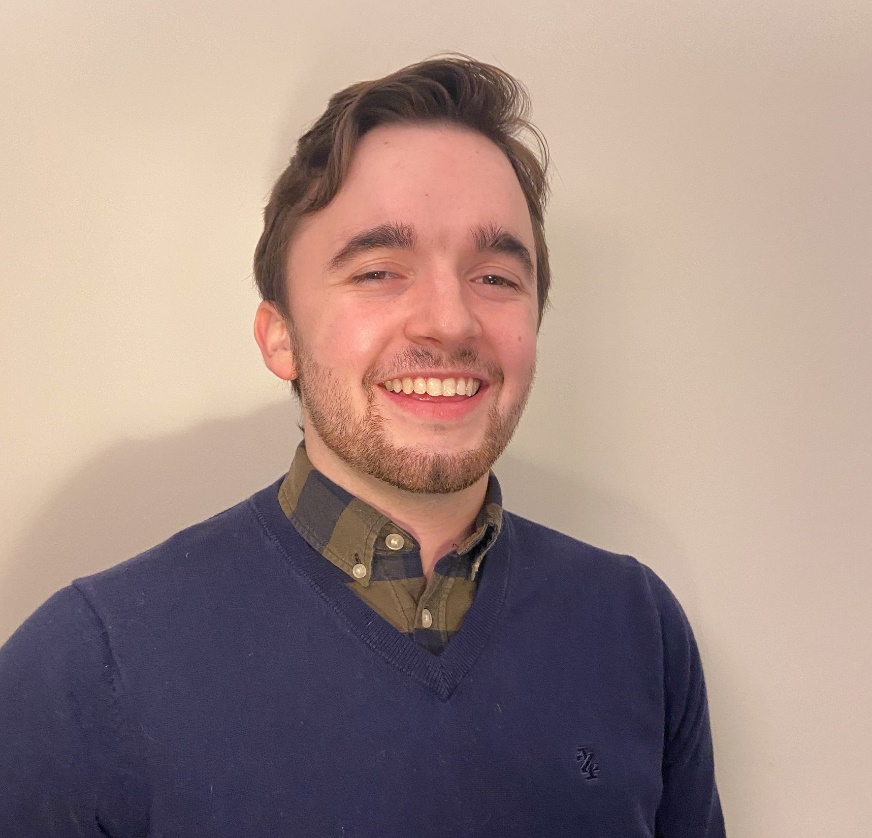 HIGHLIGHT:
Mason met his wife at IUPUI during orientation, and later proposed to her on campus. He also received the Jesse and Beulah Cox Scholarship, and was part of the Life and Health Science Internship where he created a page for clinicians that gave them information on various faiths.
HOMETOWN: STILESVILLE, IN
Kelley School of Business
Finance, International Studies, Quantitative Economics
Minor(s): Fundamentals of Data Analytics
VARDHAN
CHULANI
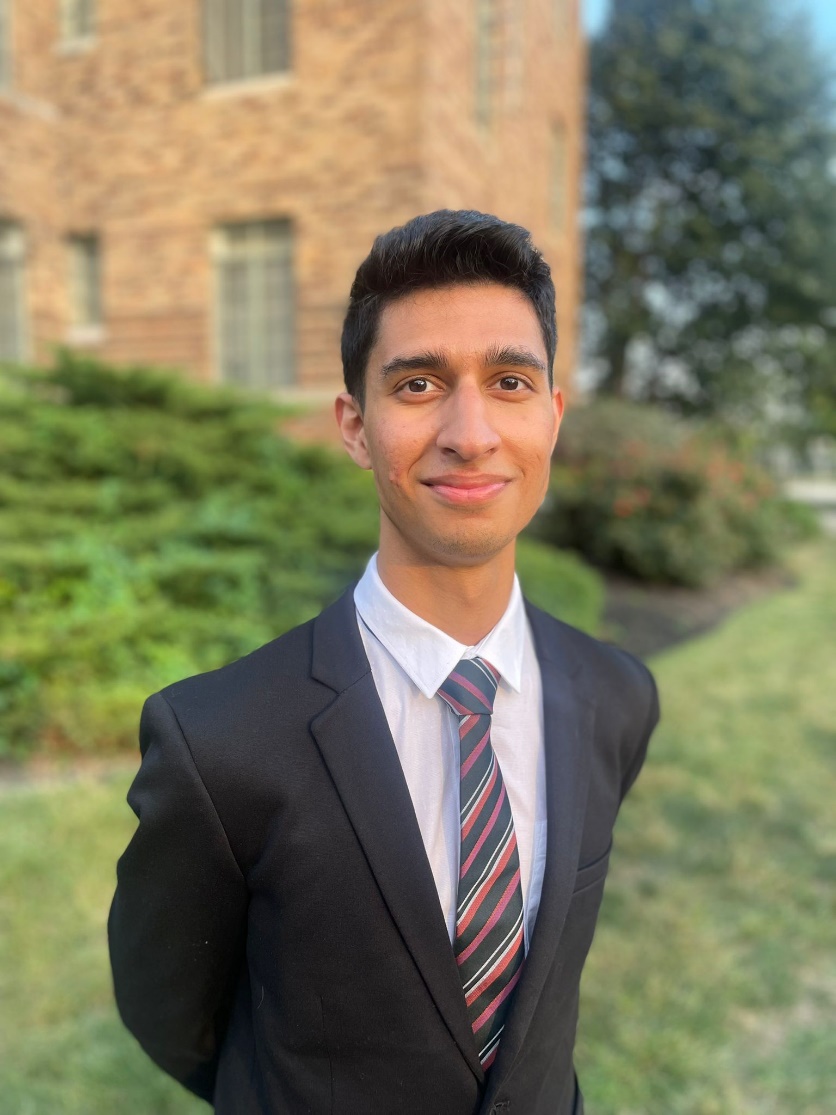 HIGHLIGHT:
Being a two-time recipient of IUPUI’s Top 100 Award, studying abroad at the London School of Economics, and publishing a paper for Undergraduate Economics Reviews – a finance and economics journal.
HOMETOWN: INDIANAPOLIS, IN
School of Science
Biology, Neuroscience, Psychology
Minor(s): Chemistry, Spanish, Liberal Arts Perspectives on Culture & Health
ANA
DANNER
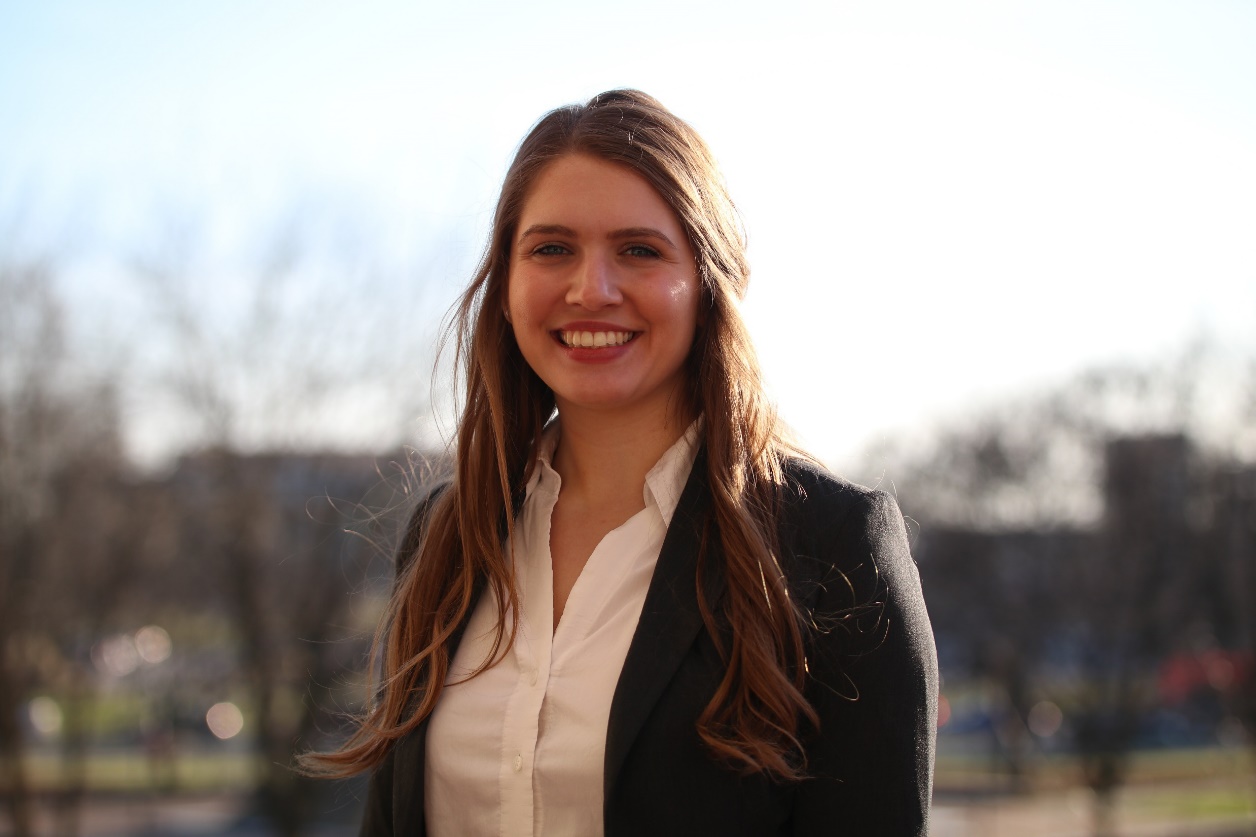 HIGHLIGHT:
Mentored fellow IUPUI students as an Academic Mentor for K101 Biology, Honors College Peer Mentor, and First-Year Seminar Mentor; studied abroad in Iceland; and, was named one of IUPUI's Top 10 students in 2021 and 2022.
HOMETOWN: INDIANAPOLIS, IN
School of Science
Biology
Minor(s): Health Psychology
RACHEL
DOYLE
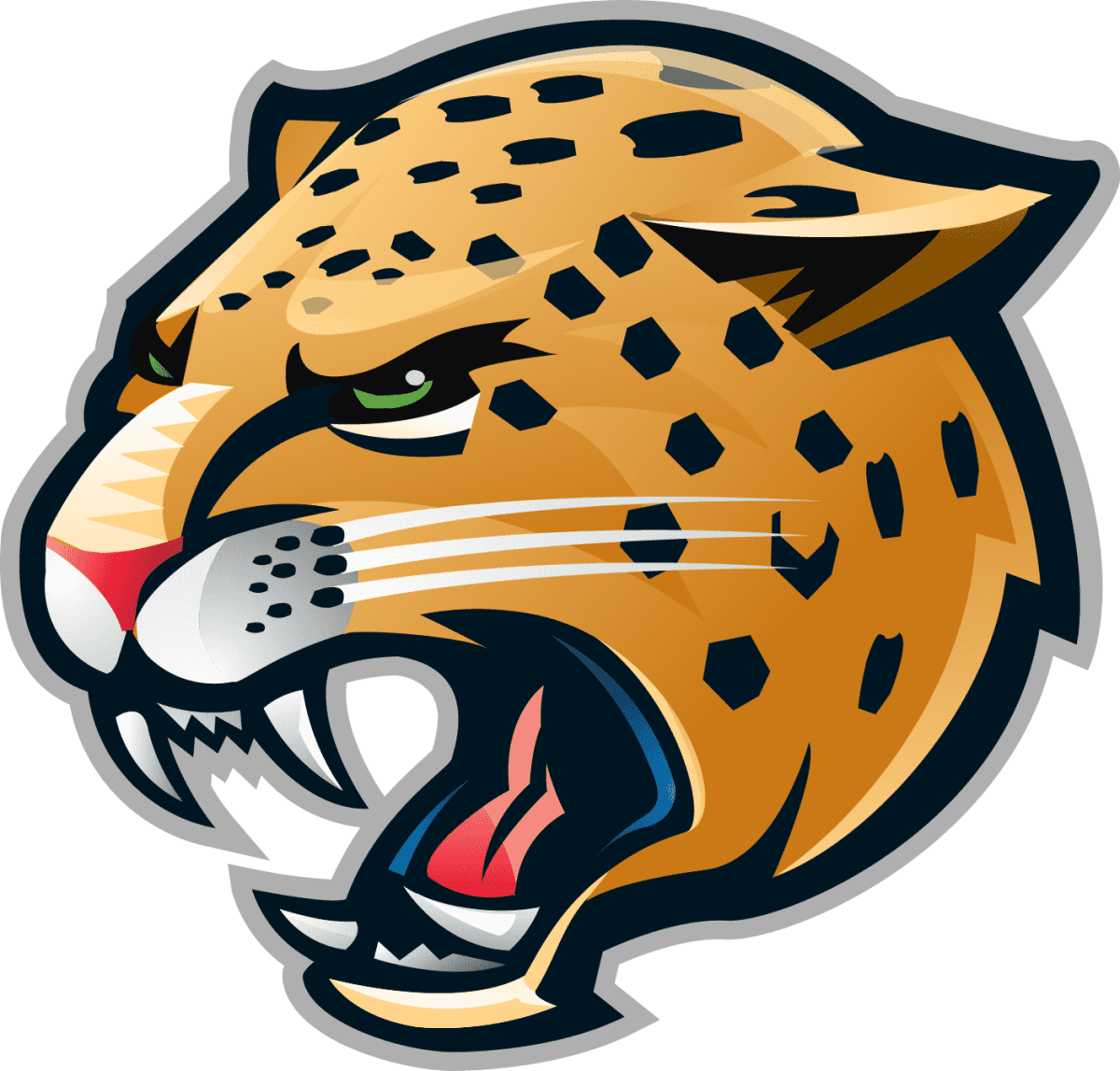 HIGHLIGHT:
Made either the Scholar's List or Dean's List each semester at IUPUI, participated in IUPUI's a cappella group, and is the Vice President of the group. Rachel performed with her group in several events including ICCA, Regatta, and Jagathon.
HOMETOWN: INDIANAPOLIS, IN
School of Science
Biology
Minor(s): Chemistry
MARKO
DRAGISIC
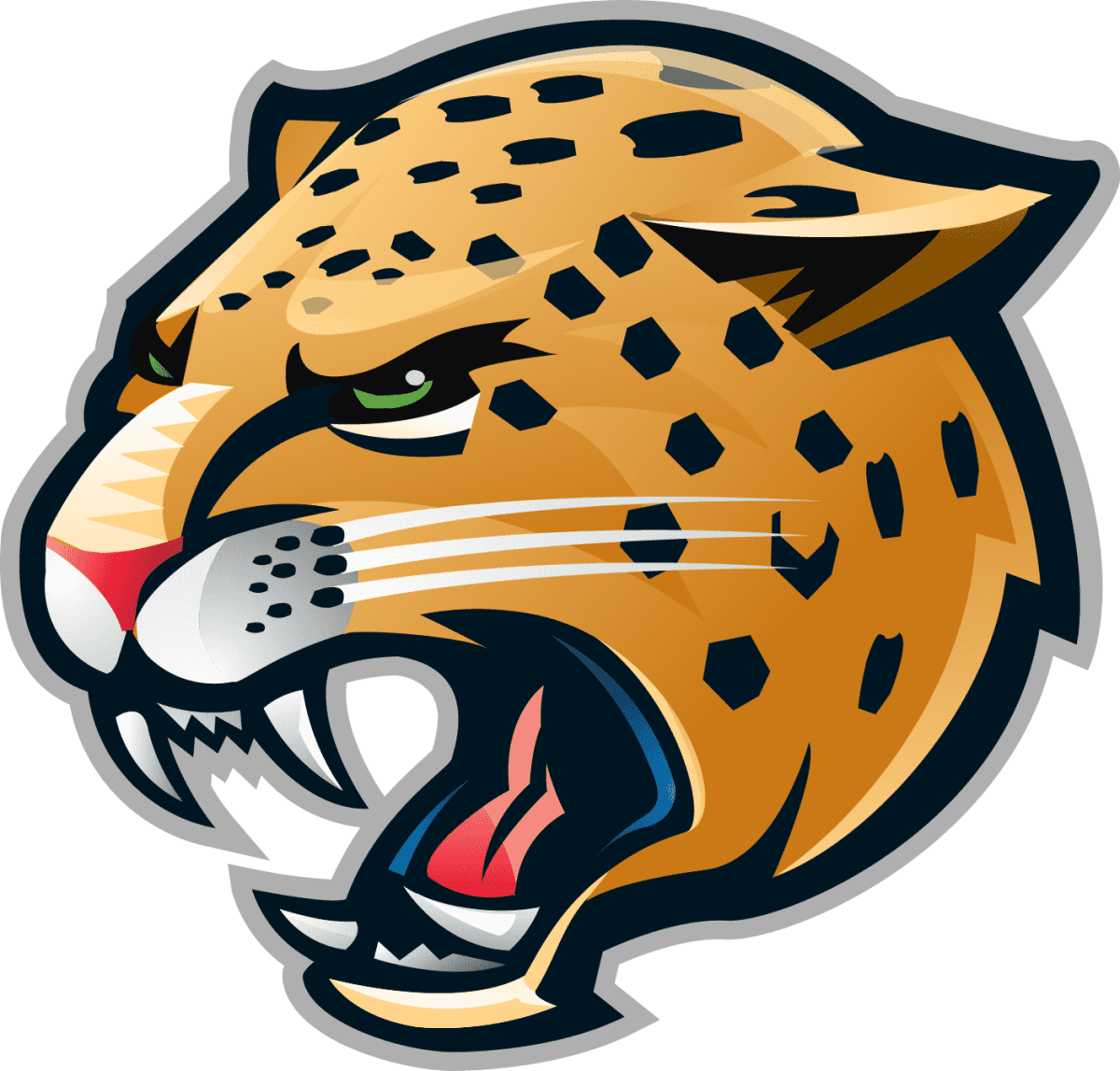 HIGHLIGHT:
Working in the Li Lab at the School of Science and the Kacena Lab at IU School of Medicine.
Also, graduating!
HOMETOWN: SCHERERVILLE, IN
School of Science
Neuroscience
CAROLINE
DUNBAR
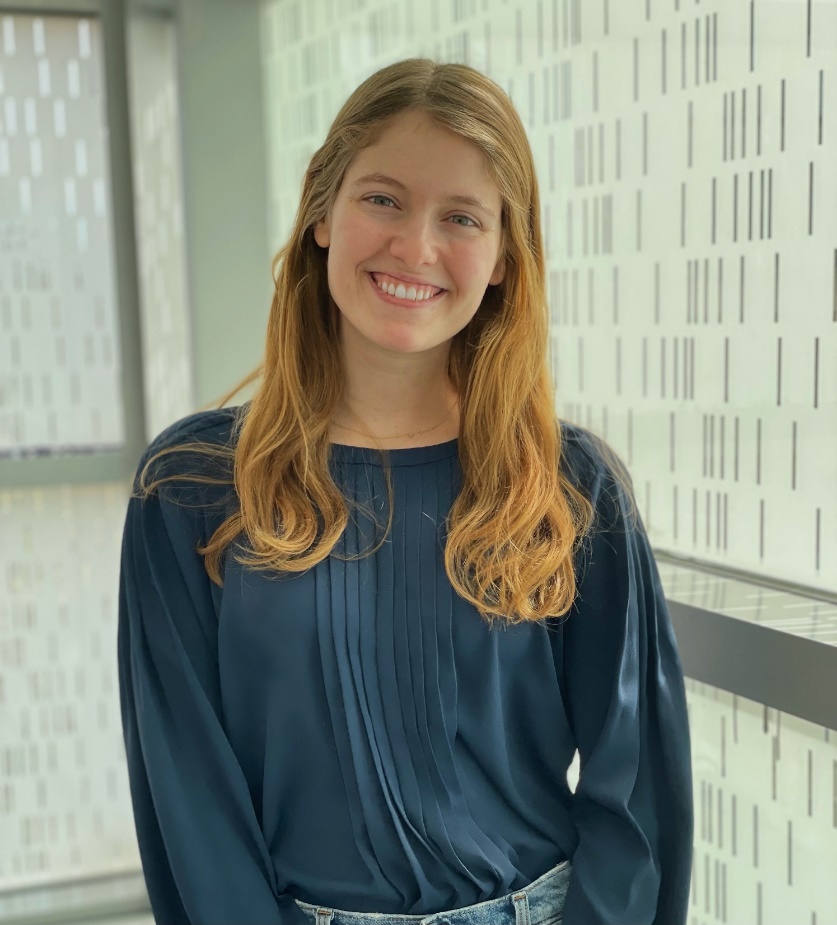 HIGHLIGHT:
Being a part of the Regatta Executive board as one of the Directors of Rules and Teams, enjoying courses both in and outside of her major, and playing on an intermural volleyball team.
HOMETOWN: NEW PALESTINE, IN
School of Health & Human Sciences
Exercise Science
Minor(s): Nutrition
ARYN
EASH
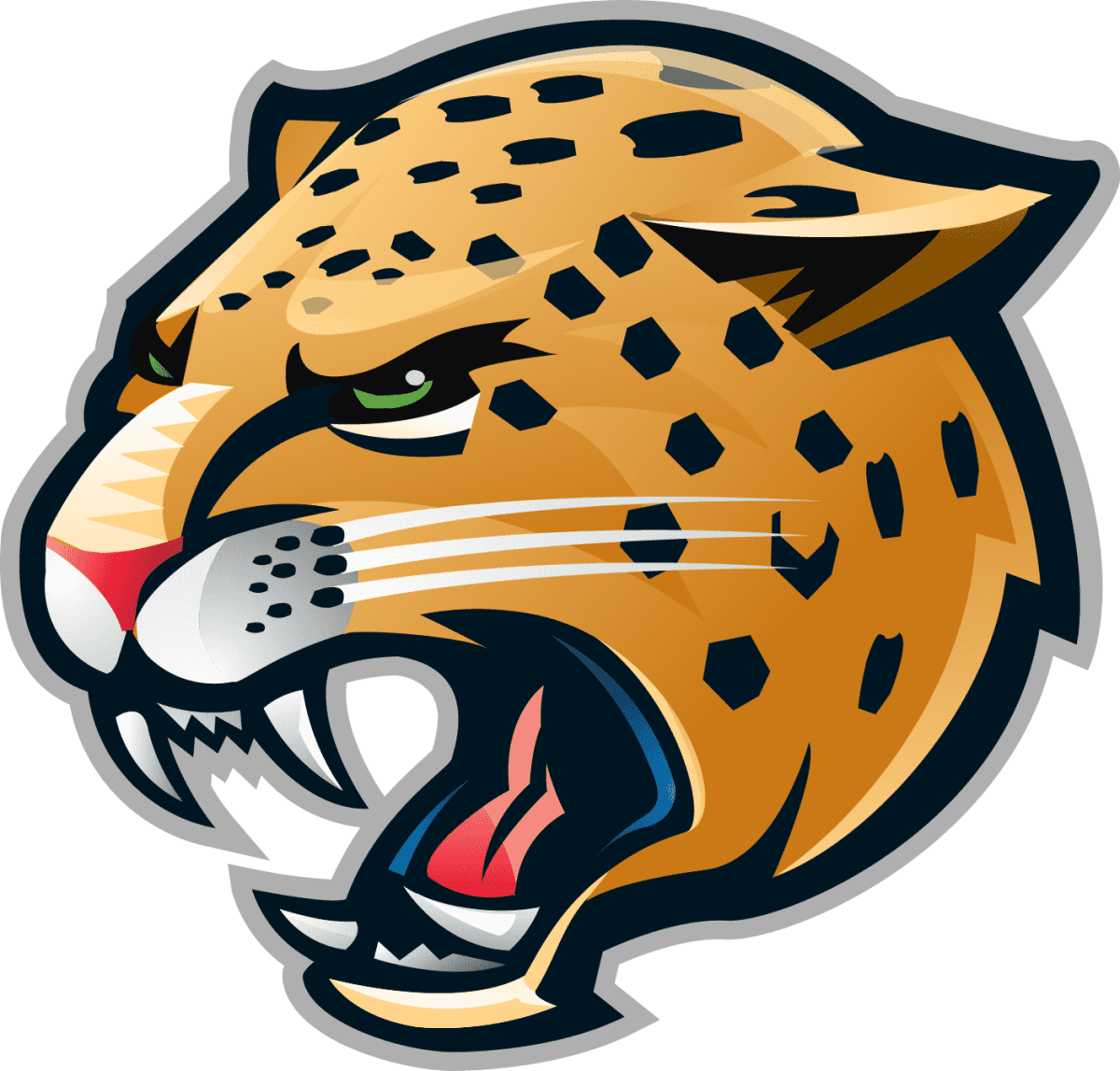 HIGHLIGHT:
Earning the Bepko Scholarship at IUPUI, and playing intramural sports on campus. Through this, Aryn met some amazing friends, stayed active, and got involved with the school.
HOMETOWN: LAKEVILLE, IN
School of Liberal Arts
Political Science, International Studies
Minor(s): Anthropology, Arabic, Islamic Studies
EZZELDEEN
ELSAYED
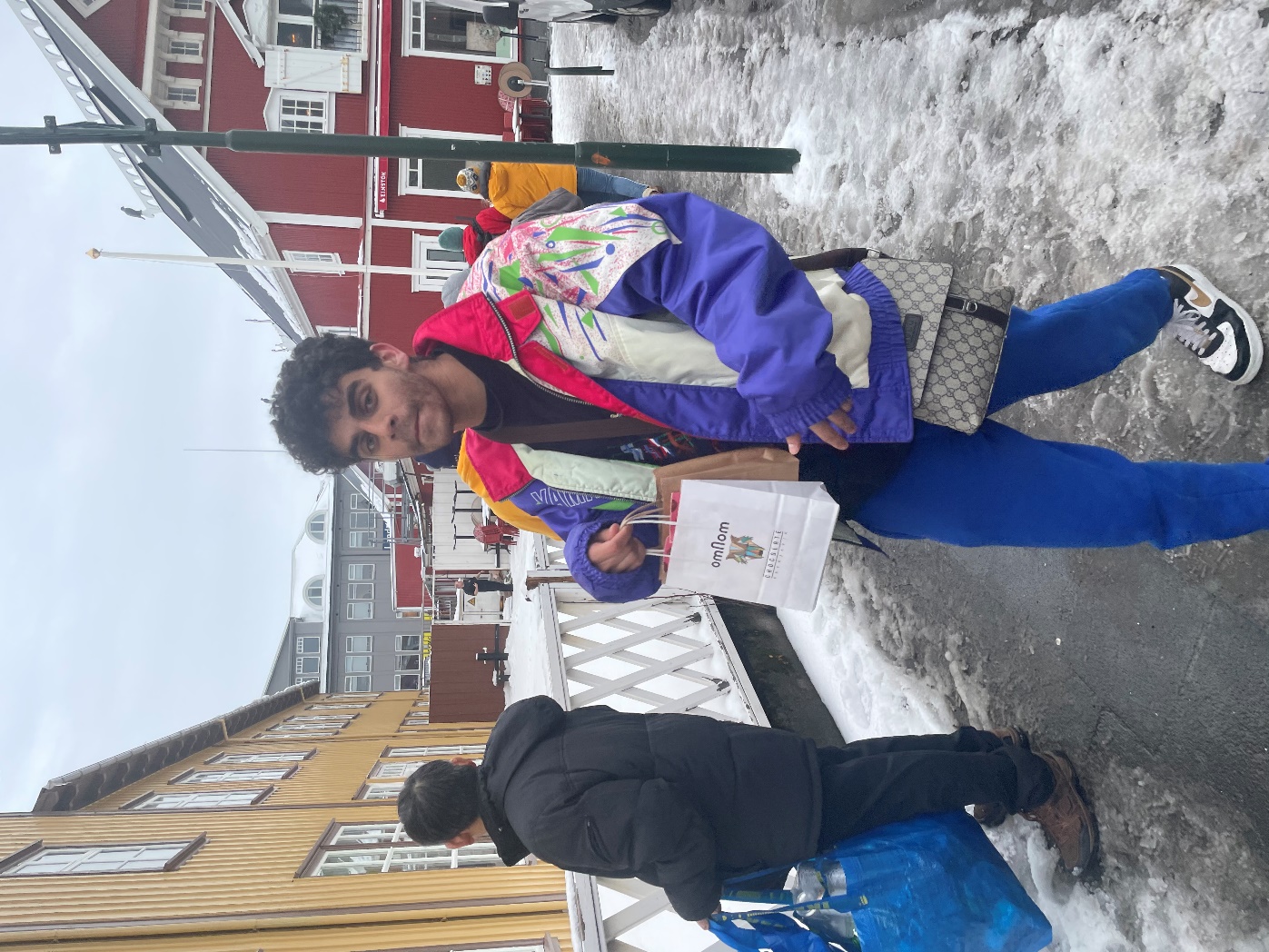 HIGHLIGHT:
Going to Iceland for a study abroad trip and graduating with honors.
HOMETOWN: FISHERS, IN
Herron School of Art & Design
Visual Communications Design
BRENDAN
FORESTER
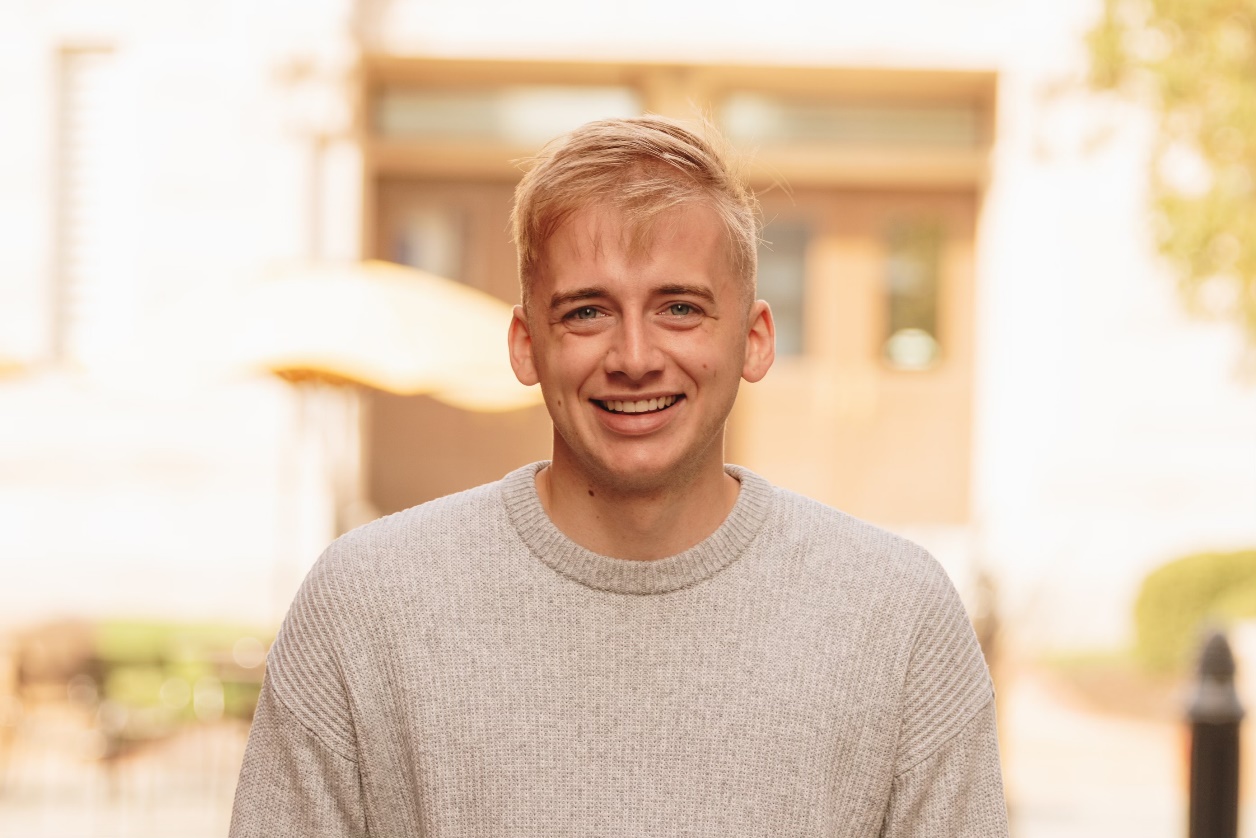 HIGHLIGHT:
Admitted to the Orr Fellowship program, and was partnered with an amazing company, which he will work full-time for after graduation. Brendan’s favorite project he has worked on is his capstone project. He is also proud of himself for graduating with Honors.
HOMETOWN: LEBANON, IN
Kelley School of Business
Accounting,
Supply Chain Management
KATY
FULTON
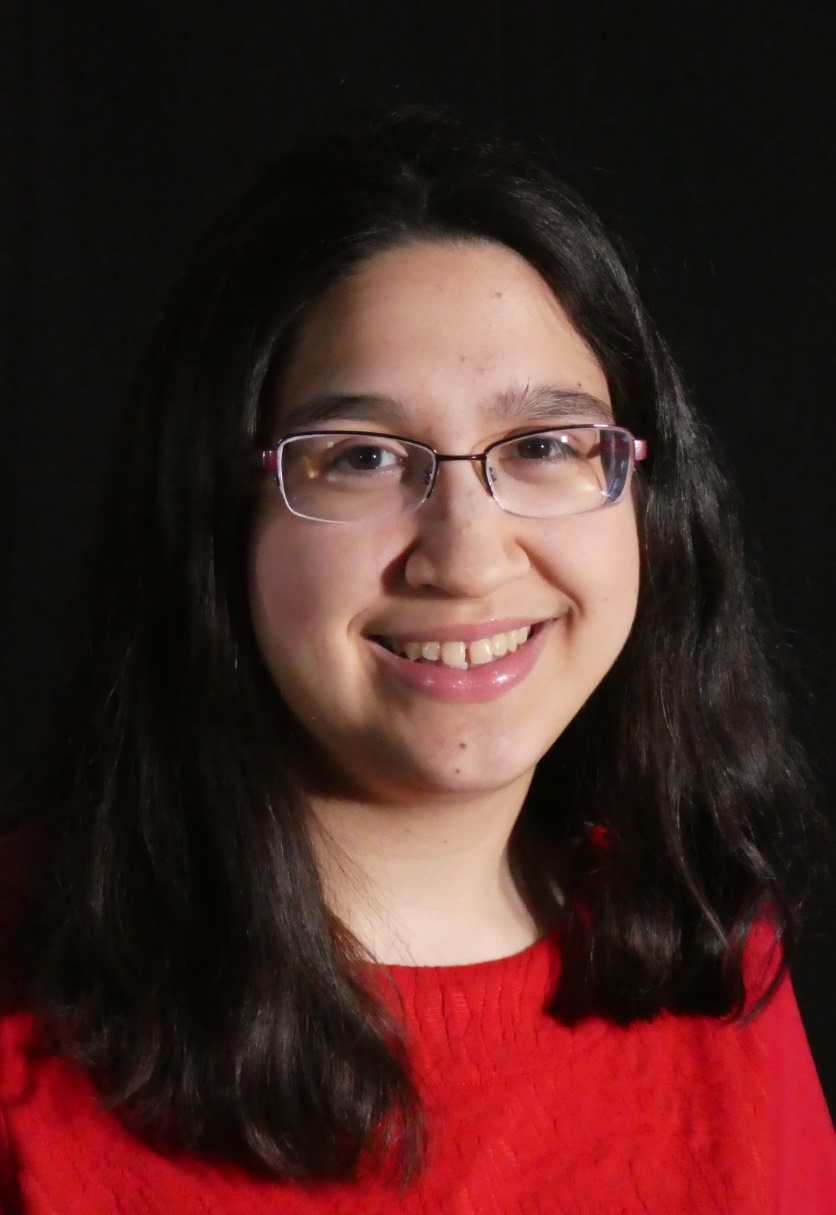 HIGHLIGHT:
Getting to experience IUPUI’s Regatta, and participating in the Honors College Virtual Study Abroad class with Professor Ian McIntosh, where she learned about and shared her experience with the Sustainable Development Goals through the CourseNetworking platform, as well as collaborating with other students from IUPUI and Rwanda for a SDG project.
HOMETOWN: FISHERS, IN
School of Science
Biology
Minor(s): Chemistry
KARUNYA
GADE
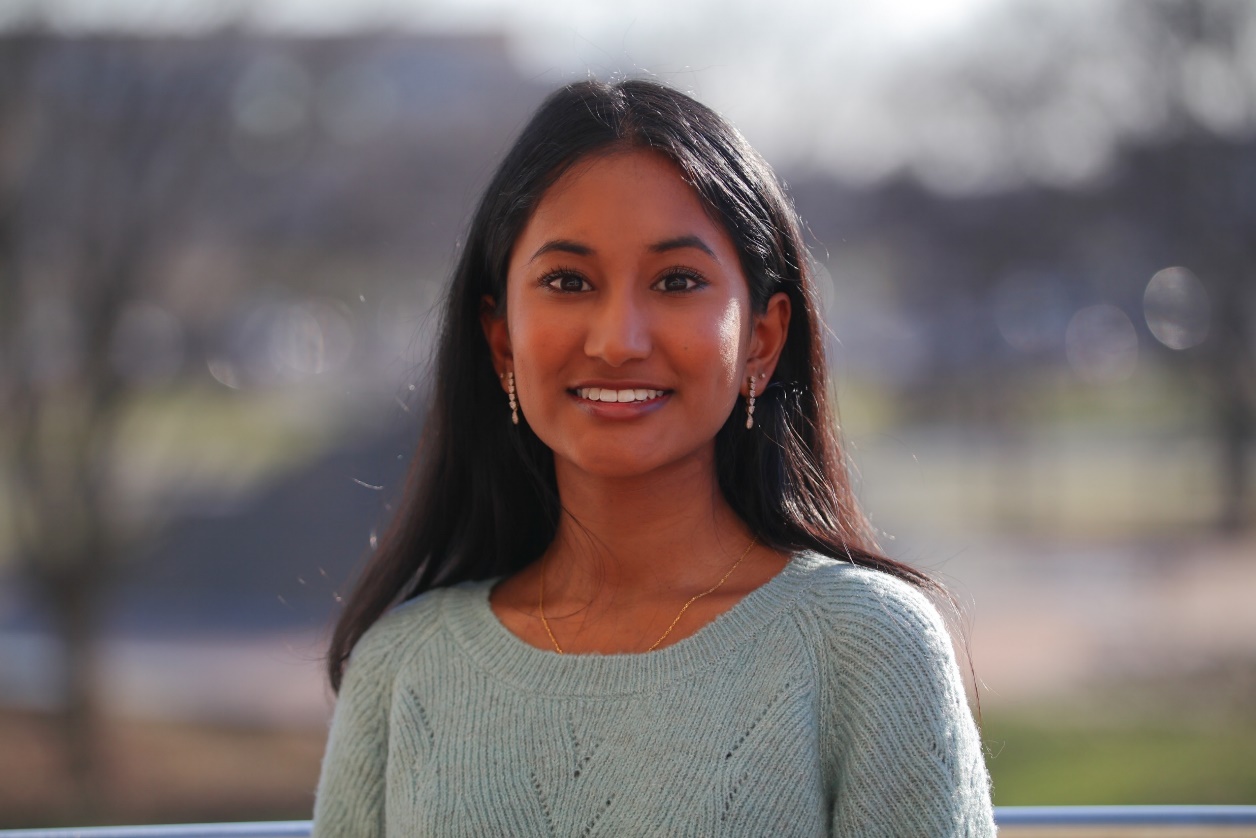 HIGHLIGHT:
Participating in Jagathon, especially Jagathon 2022, as it was the first in-person event in two years, as well as Karunya’s first in-person event as a director on the executive board. She is also grateful being able to do research as a freshman and senior in the Freshman Apprentice Program.
HOMETOWN: FISHERS, IN
School of Science
Interdisciplinary Studies
ALEXANDRA
GREGORY
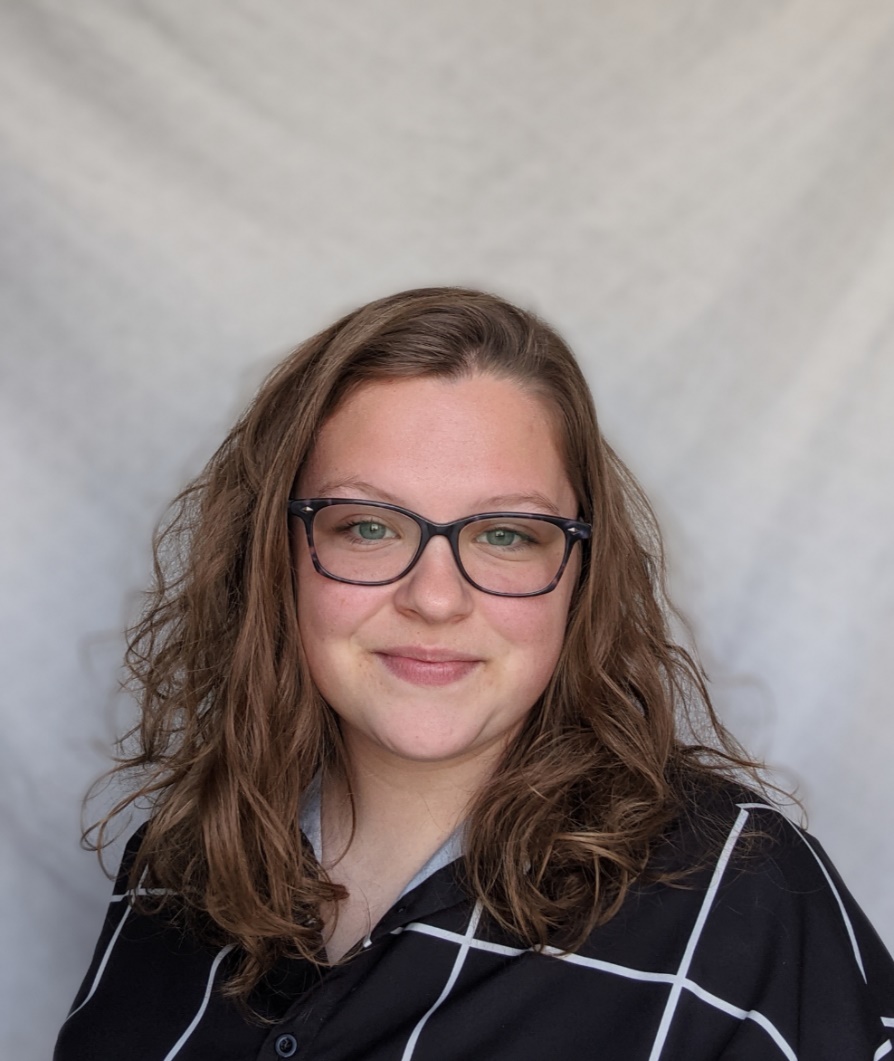 HIGHLIGHT:
Doing Jagathon, specifically their two years on the traditions committee
(2020 and 2022). Alexandra was also proud to earn the Top 100 award; and, she misses pre-COVID memories on campus: staying up late during finals week, coming back from the library at midnight with their friends, using random classrooms to study, petting the therapy dogs in the library, and getting insomnia cookies at 2 AM after they were done studying.
HOMETOWN: AVON, IN
Kelley School of Business
Marketing
Minor(s): Events Management, Sports Marketing
LAURYN
GROCE
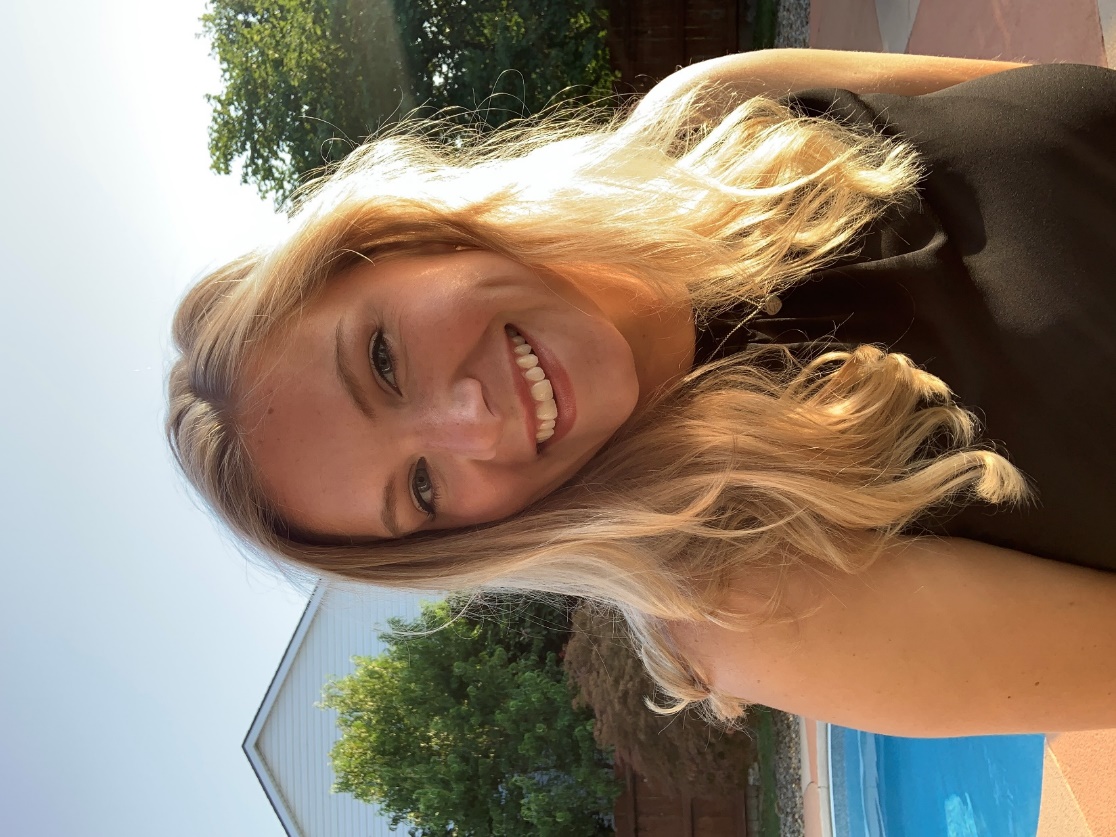 HIGHLIGHT:
Serving as the President of Women in Business within Kelley for a year and a half, serving as Professor Ketner's TA for her Strategic Management course, and serving on the Fundraising and Marketing committees for Jagathon (where Lauryn raised over $3,500 during her four years at IUPUI).
HOMETOWN: GREENWOOD, IN
School of Science
Neuroscience
AMIR
HAILAT
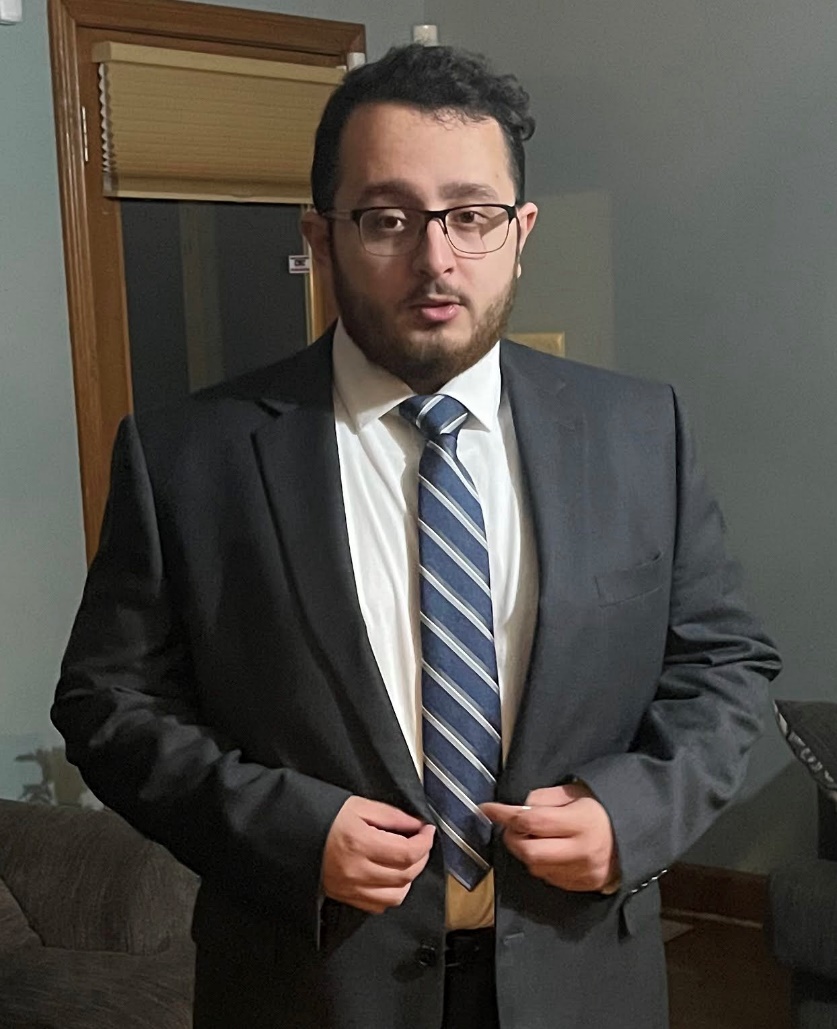 HIGHLIGHT:
Winning Top 100, becoming a K101 mentor and PLTL leader, and taking a course for Organic Chemistry.
HOMETOWN: FISHERS, IN
School of Science
Mathematics Teaching
Minor(s): Psychology
GRACE
HAMILTON
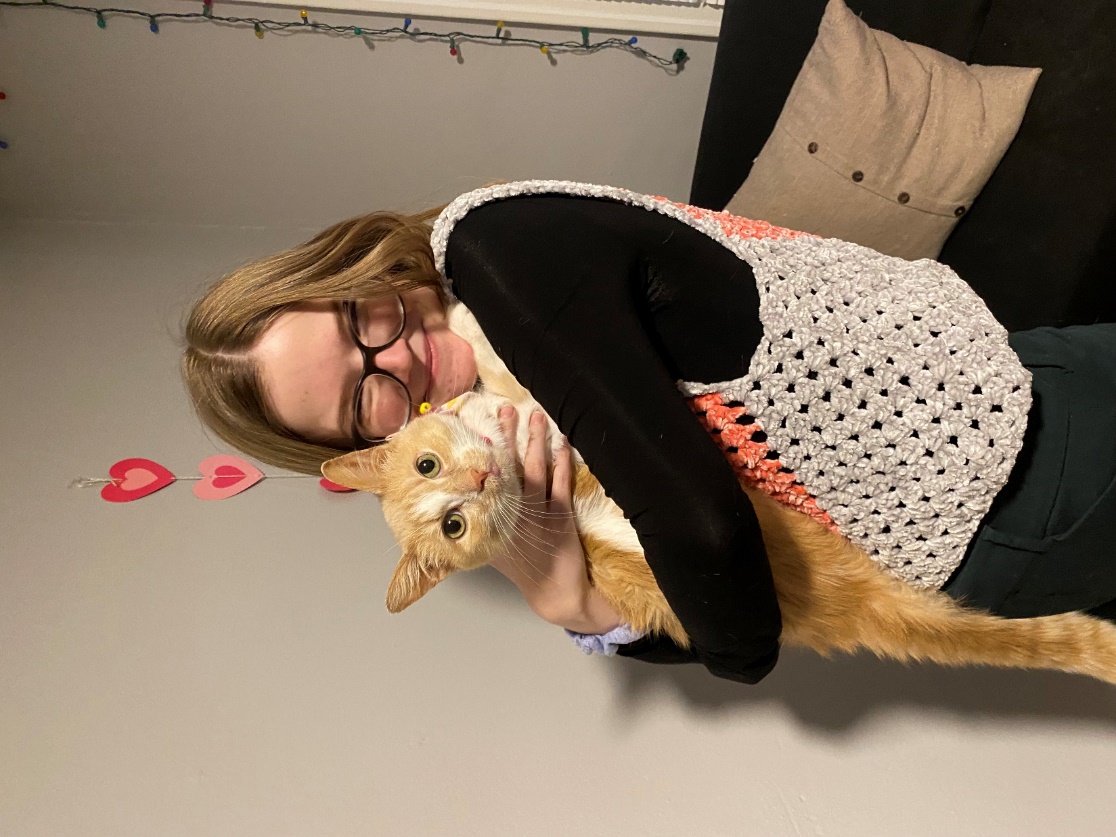 HIGHLIGHT:
Received the Outstanding Math Teaching Senior award, worked as a math mentor in a couple of FYS courses, and worked with Doan Le as a grader in the math department, as well as an auxiliary aid in one of her summer courses.
HOMETOWN: FISHERS, IN
School of Health & Human Sciences
Exercise Science
Minor(s): Health Psychology
LAUREN
HARLESS
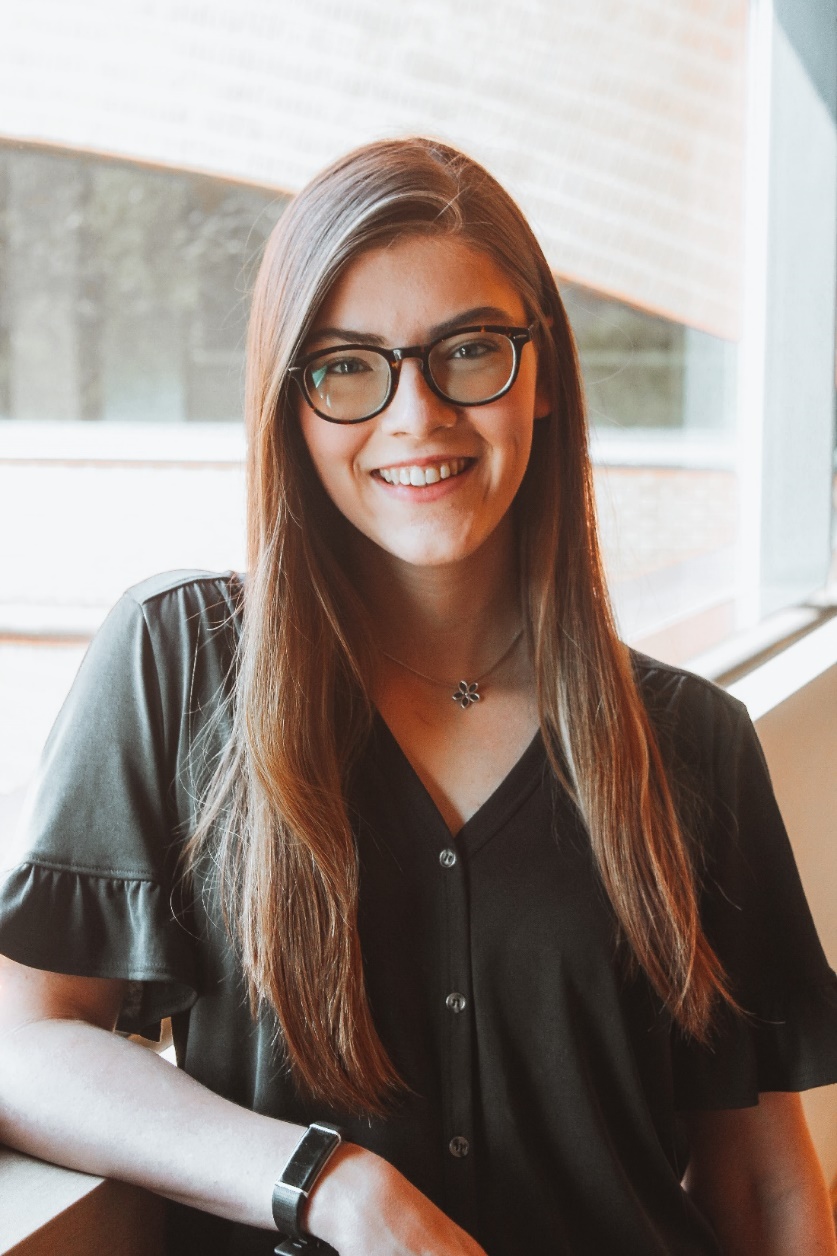 HIGHLIGHT:
Designing and carrying out a research project that looks at how gait changes amongst people when distracted; participating in the 10-week INShape program as a personal trainer, helping her client reach their goals; and, meeting with friends before Biology exams to study and get bubble tea.
HOMETOWN: BROWNSBURG, IN
School of Science
Psychology
Minor(s): Spanish
REBECA
HAYES
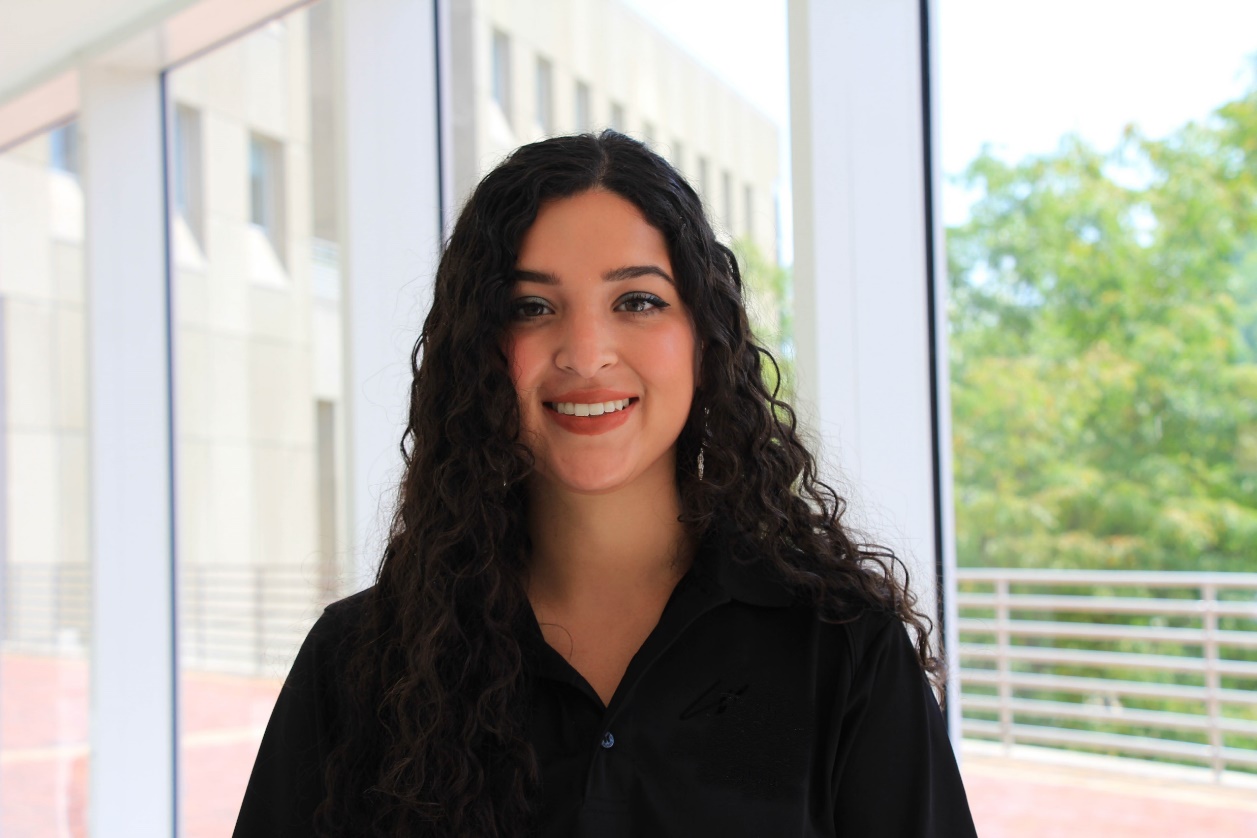 HIGHLIGHT:
Excelling in school as a first generation Latina scholar and being able to get so many opportunities, like internships and getting into graduate school. Rebeca is also grateful for the people she has met throughout her four years at IUPUI.
HOMETOWN: NOBLESVILLE, IN
School of Public Health
Epidemiology
ANNA
HEILERS
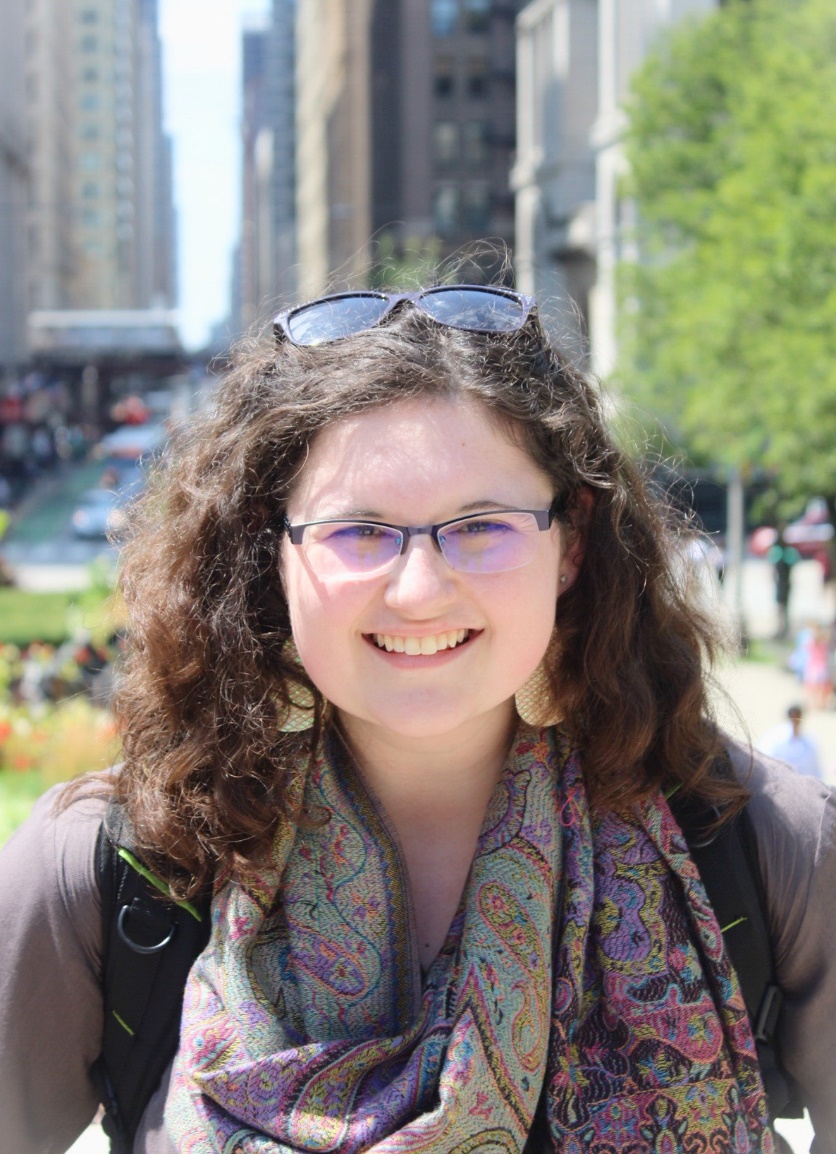 HIGHLIGHT:
Leading the Fairbank's School of Public Health Undergraduate Student Association as President; working with the Indiana Department of Health on EVALI, COVID-19, and Tuberculosis; and, being in the Top 100 for both 2021 & 2022.
HOMETOWN: BROWNSBURG, IN
Kelley School of Business
Finance
Minor(s): Economics
BRADEN
HERENDEEN
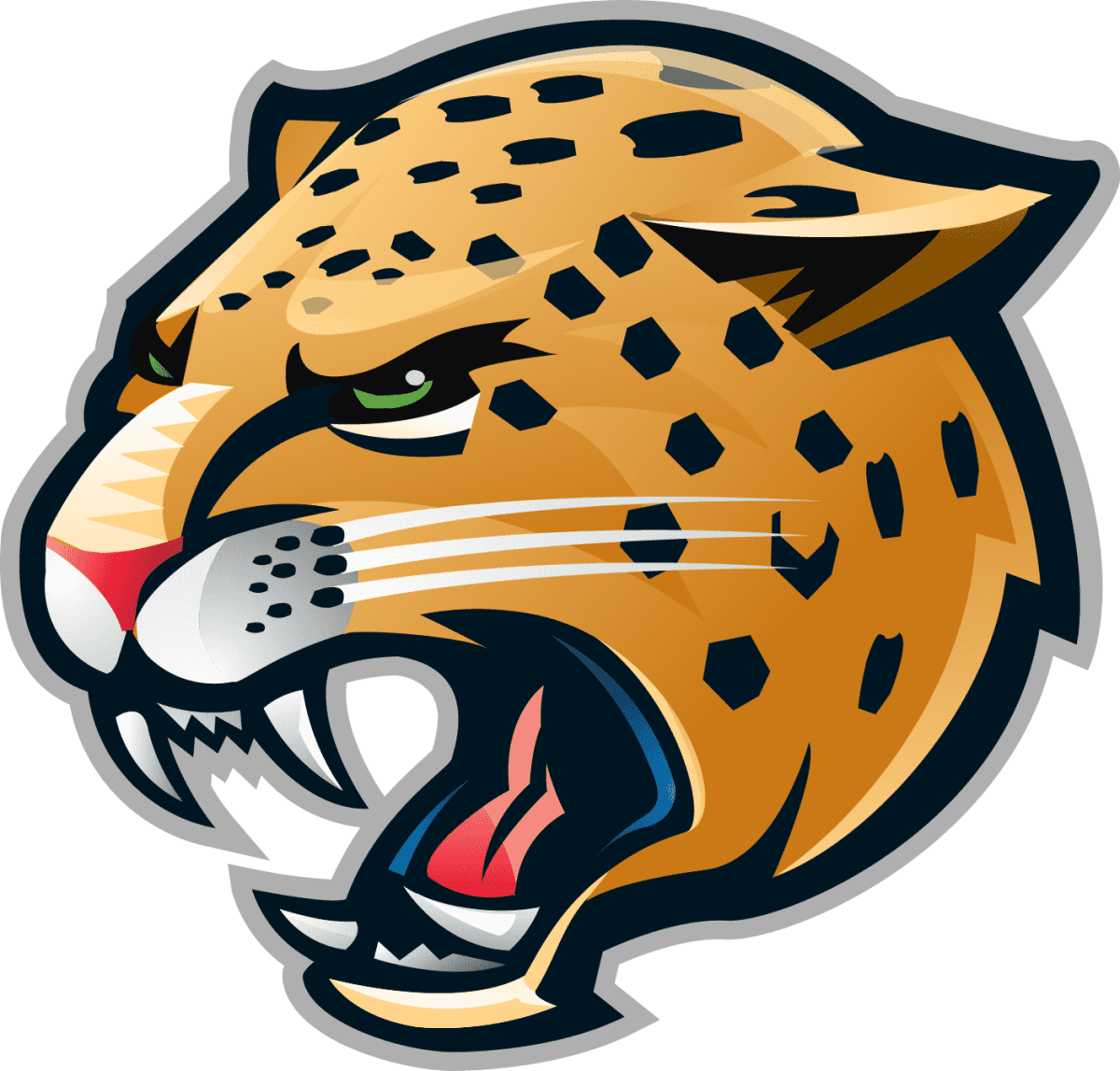 HIGHLIGHT:
Serving in Christian Student Fellowship as a life group leader, as a worship team member, and as the VP of Volunteering; shifting from a Pre-Med track to pursuing a career in finance; and, assembling gift baskets for community leaders and medical staff to deliver during pandemic lockdowns.
HOMETOWN: EVANSVILLE, IN
Kelley School of Business
Accounting,
Supply Chain Management
CORTNEY
HOLDER
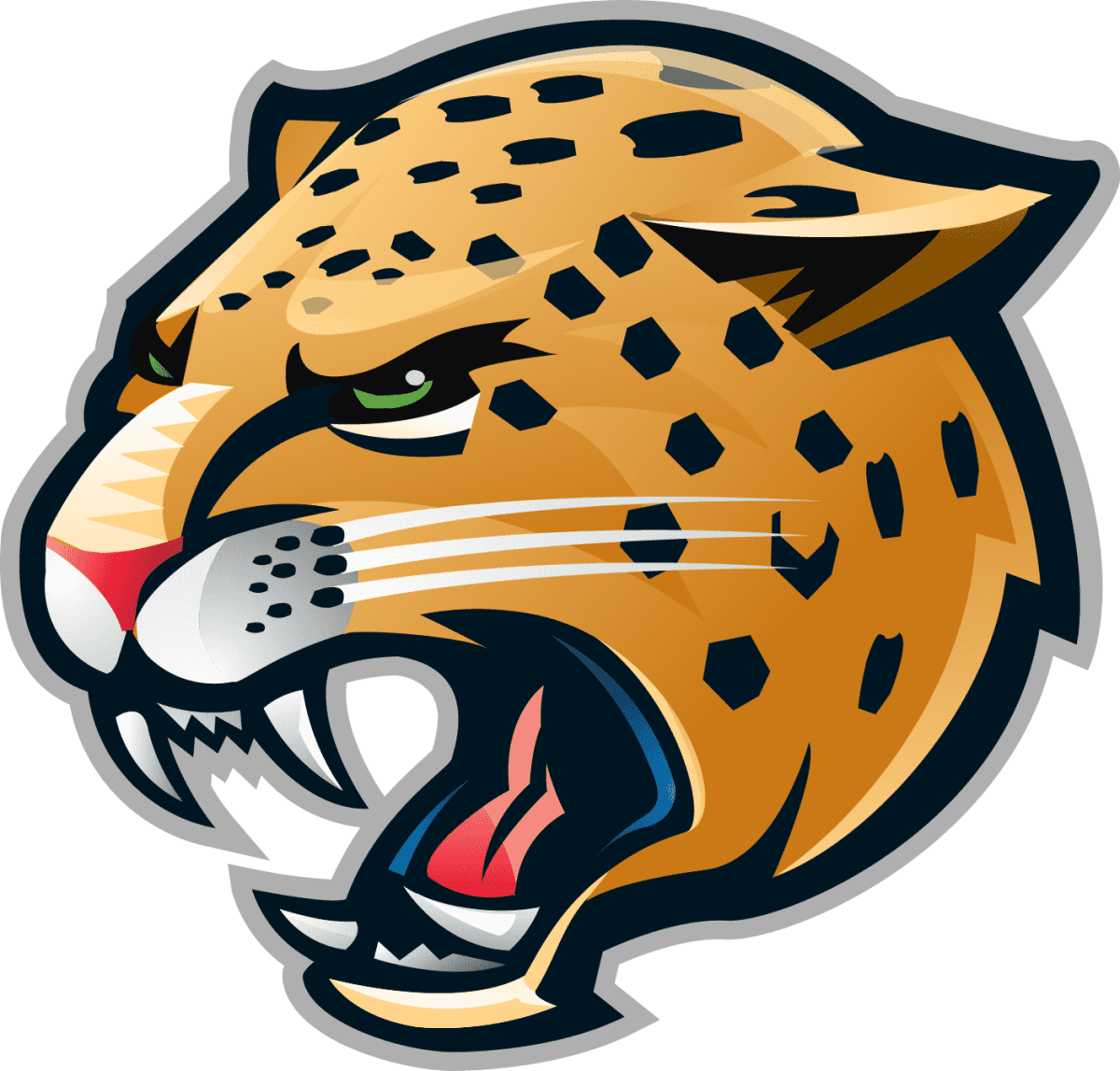 HIGHLIGHT:
Being President of the Student Activities Programming Board, and a Resident
Assistant at University Tower.
HOMETOWN: NEW ALBANY, IN
School of Science
Neuroscience
Minor(s): Biology, Chinese, Psychology
COURTNEY
HUTSLAR
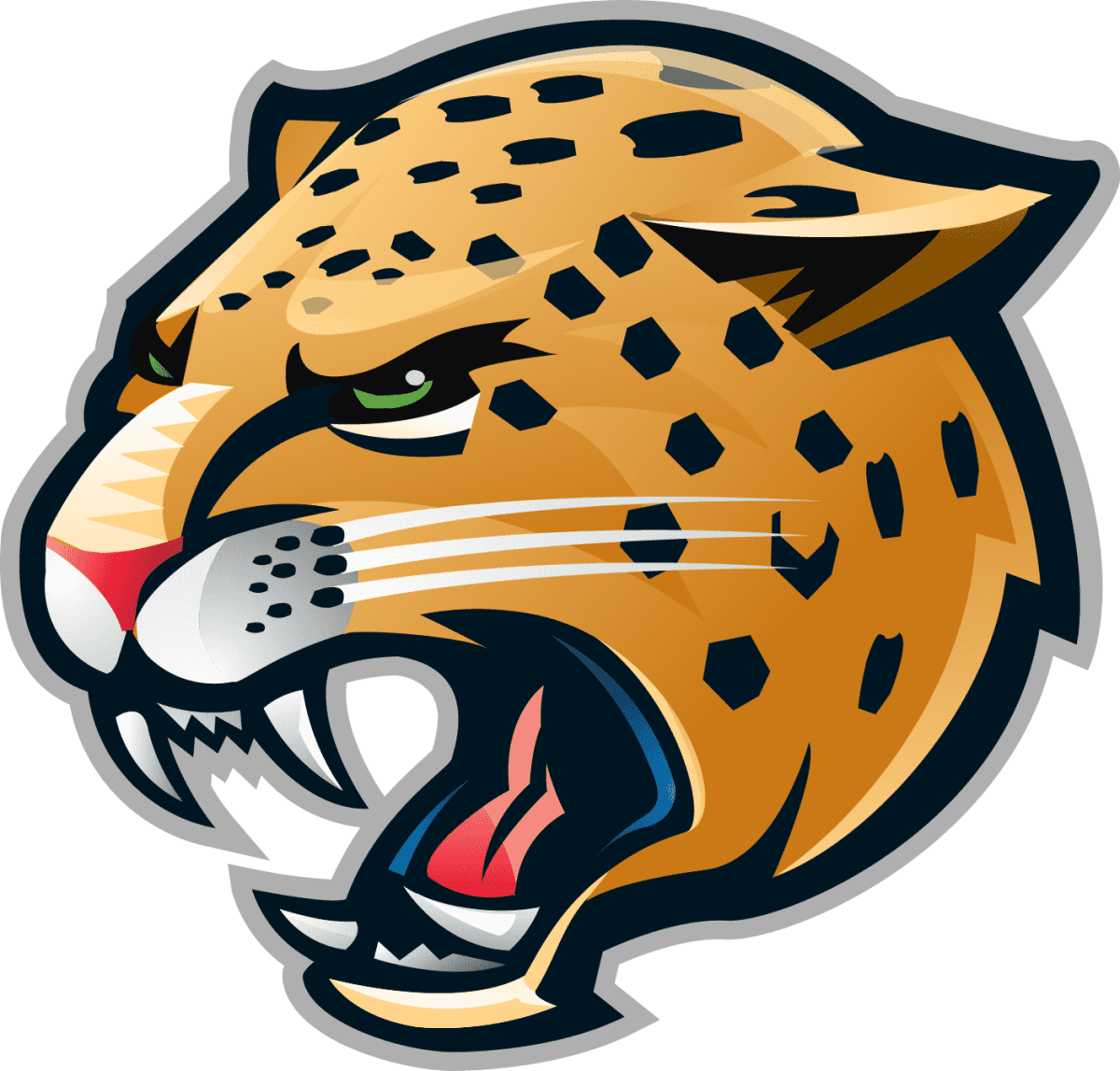 HIGHLIGHT:
Being an Honors College Peer Mentor and getting to work with/become friends with mentees in the program, and staying on the Science Scholars List throughout her college career.
HOMETOWN: GREENWOOD, IN
School of Science
Biochemistry
Minor(s): Spanish
LUKE
JACKSON
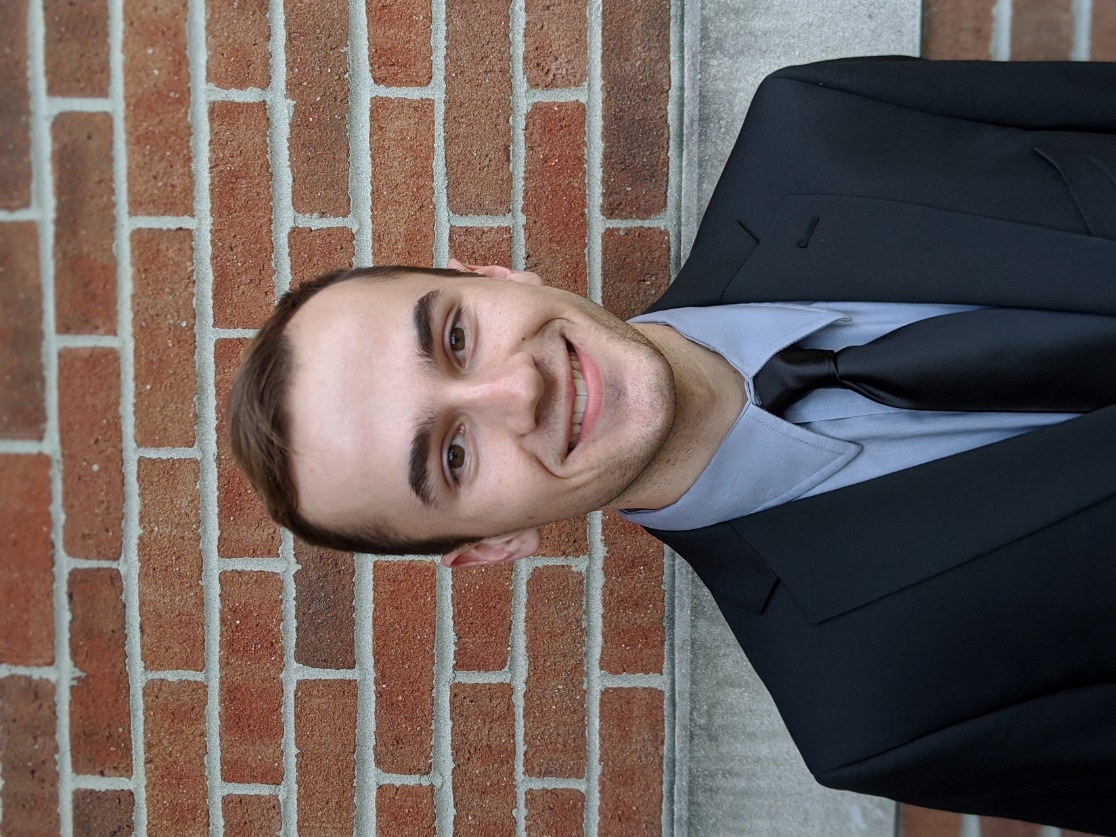 HIGHLIGHT:
Being involved in extracurricular research, which led to involvement in three different programs: the Life Health Sciences Internship program, the Undergraduate Research Opportunity Program, and the larger Indiana University Undergraduate Research Conference; and, volunteering as part of the Honors College.
HOMETOWN: FORT WAYNE, IN
School of Science
Chemistry, Forensic Science
Minor(s): Mathematics
REBEKAH
JACKSON
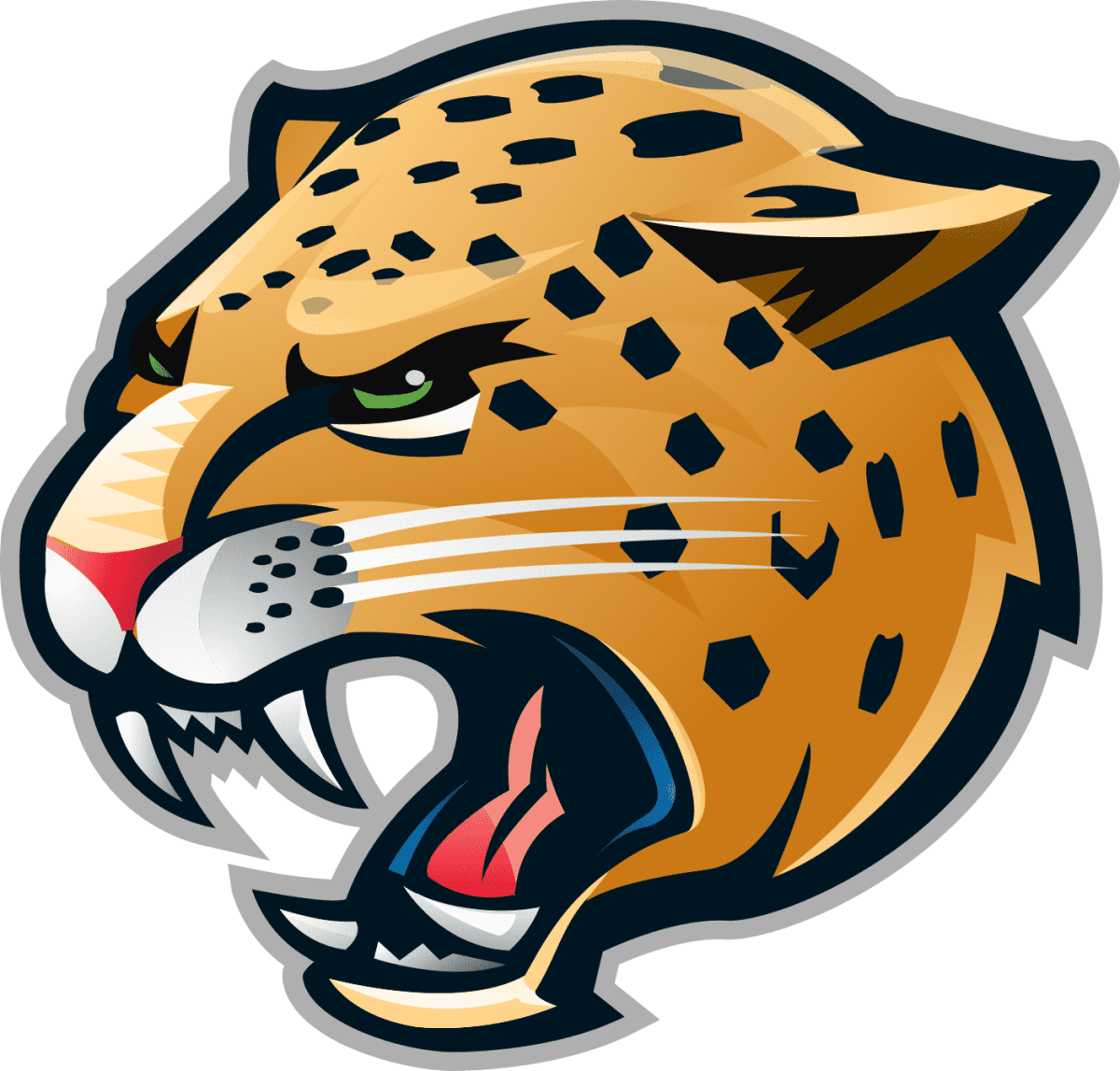 HIGHLIGHT:
Attending the summer bridge program and being able to do research through the LHSI and UROP programs.
HOMETOWN: FRANKLIN, OH
School of Informatics & Computing
Media Arts & Science
SOPHIA
JAEGLY
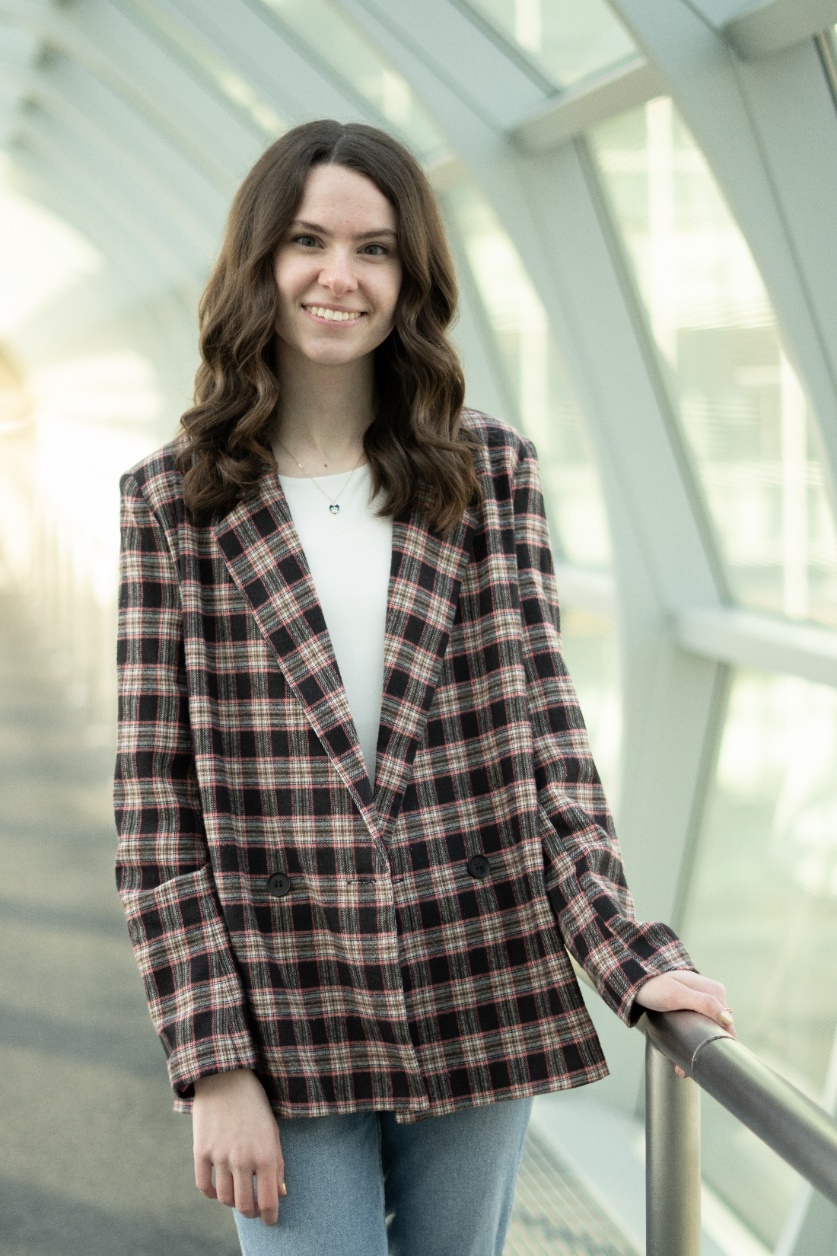 HIGHLIGHT:
Attended and completed projects for Jagathon, worked in three campus offices, is a patron of Regatta, WOW, and SAPB events, as well as being a member of the Alpha Lamda Delta Phi Eta Sigma honor societies. Sophia will also be the last graduate of the School of Informatics and Computing's Masters in Media Arts & Science program, as the track transforms into Human-Computer Interaction.
HOMETOWN: TOLEDO, OH
School of Engineering & Technology
Electrical Engineering
Minor(s): Mathematics
SHUBHANKAR
JAPE
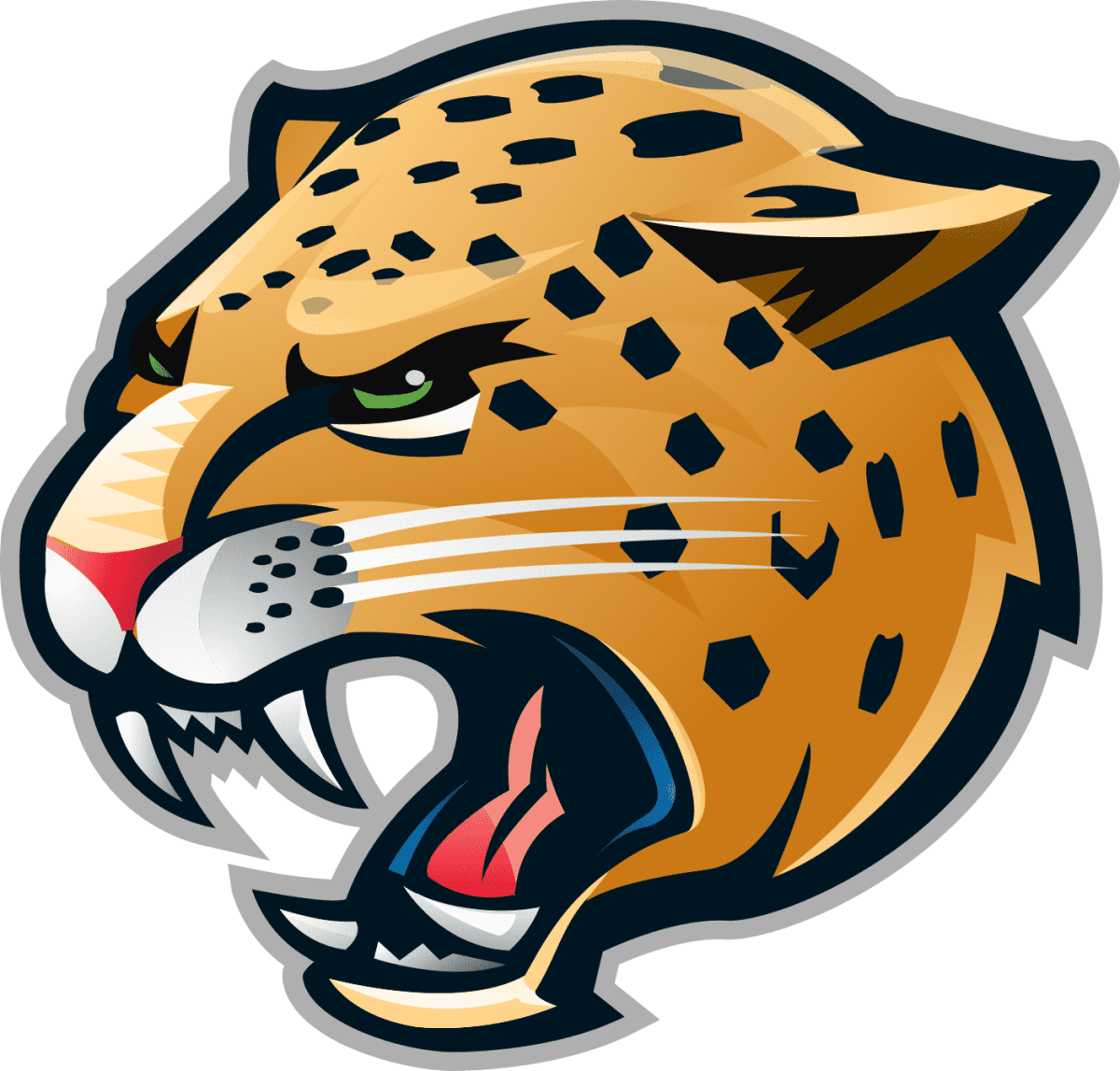 HIGHLIGHT:
Research experience with Dr. Rovnyak, and with
Dr. Decca, as well as being in IUPUI’s Top 100.
HOMETOWN: PUNE, INDIA
Kelley School of Business
Accounting
Minor(s): Data Science
MITCH
JOHNSTON
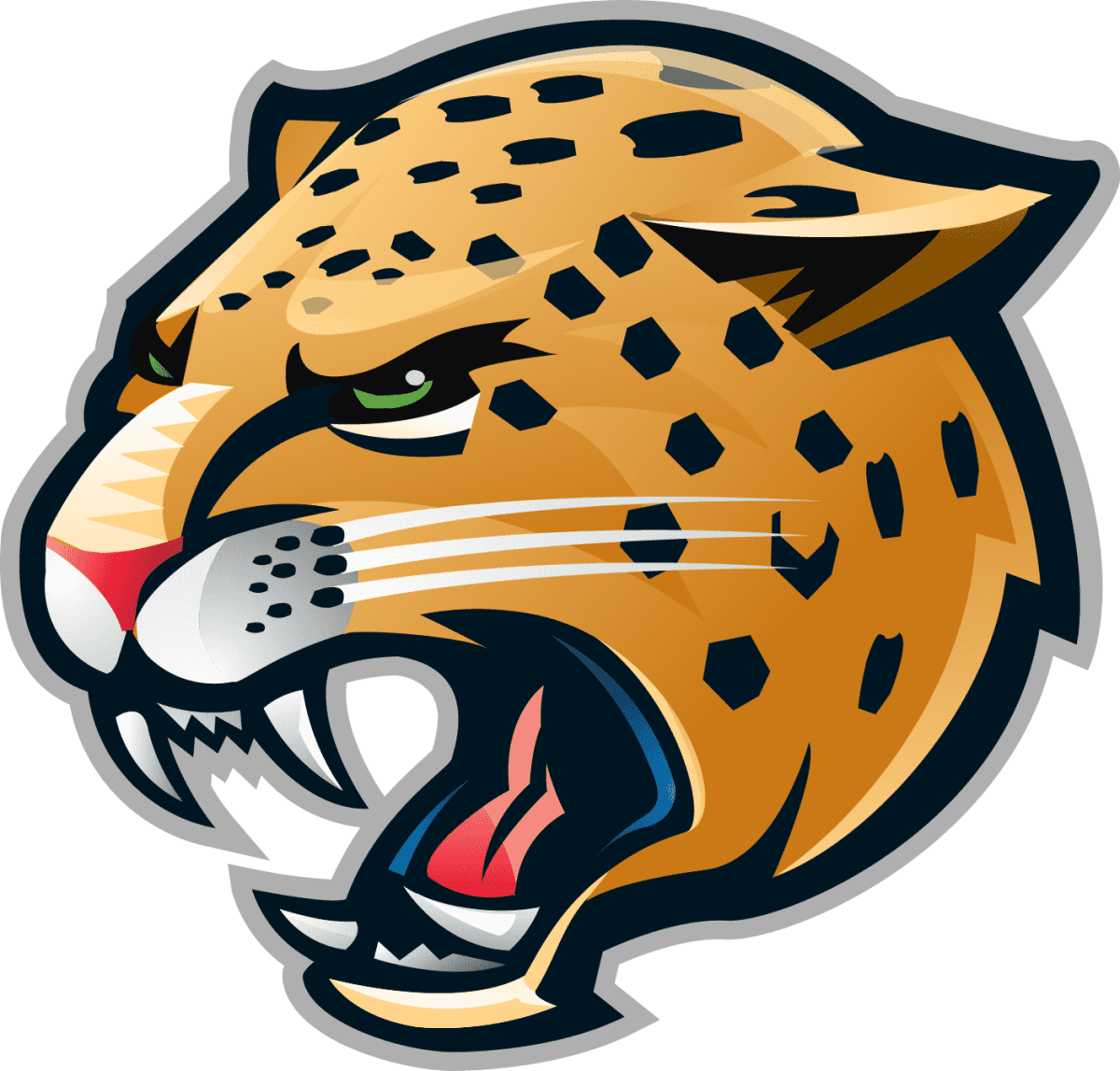 HIGHLIGHT:
Being part of GM Case Comp, earning a Top 100 nomination, and having three internships with EY.
HOMETOWN: BLOOMINGTON, IN
School of Informatics & Computing
Media Arts & Science
Minor(s): Creative Writing
KAYLEIGH
JONES
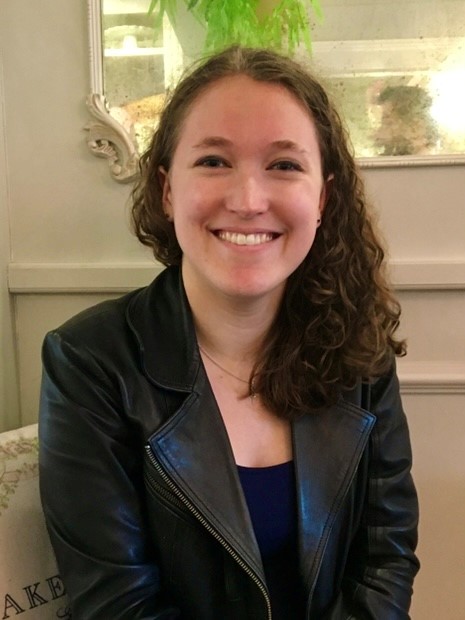 HIGHLIGHT:
Attending the Game Developers Conference in San Francisco and getting to meet several people in the game industry and listen to really thought-provoking talks on Games UX. Kayleigh also says coming to IUPUI boosted her confidence and made her more independent. She also made great friends for life here.
HOMETOWN: PICKERINGTON, OH
School of Health & Human Sciences
Exercise Science
Minor(s): Certificate in Personal Training
RYLANE
JONES
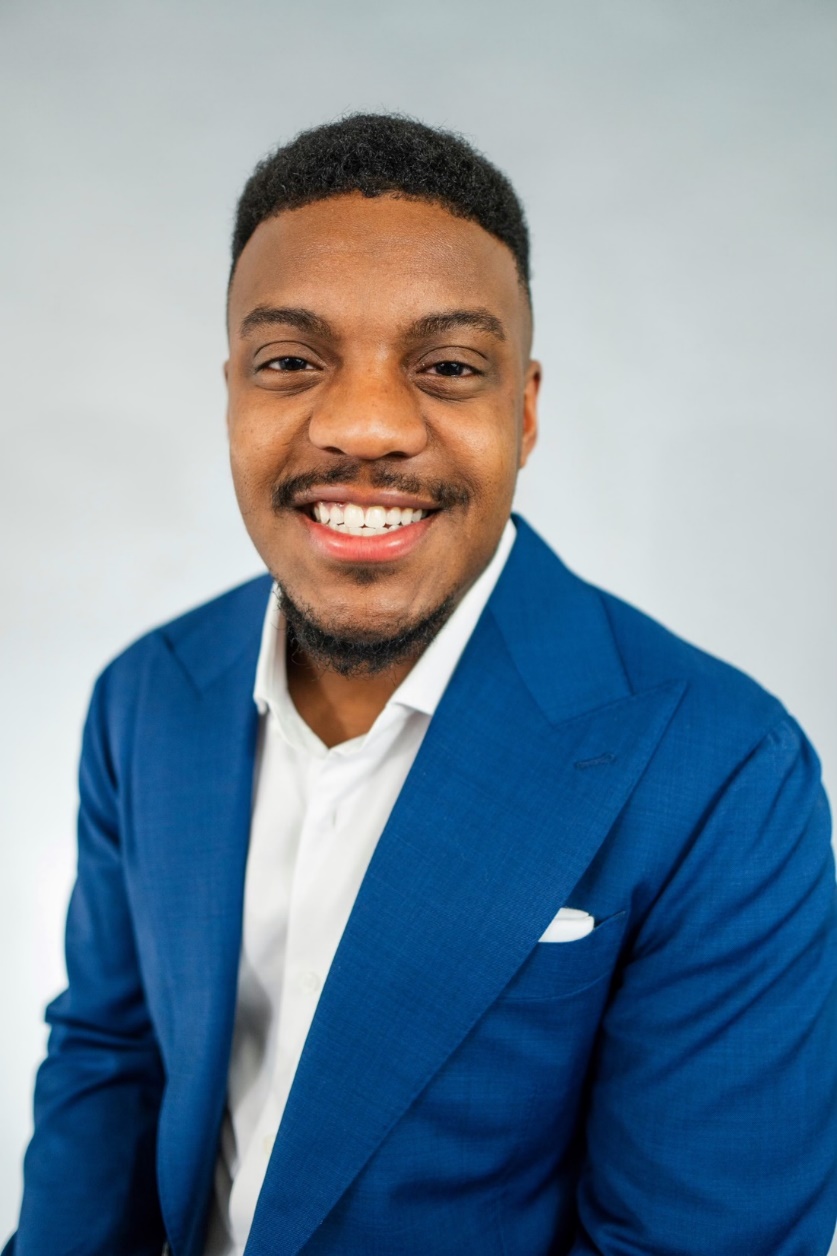 HIGHLIGHT:
Being a Norman Brown Scholar, graduating with Honors, making the Dean’s List, getting engaged to his fiancé and finding his dream career.
HOMETOWN: NOBLESVILLE, IN
School of Science
Computer Science
Minor(s): Mathematics
JAPNEET
KAUR
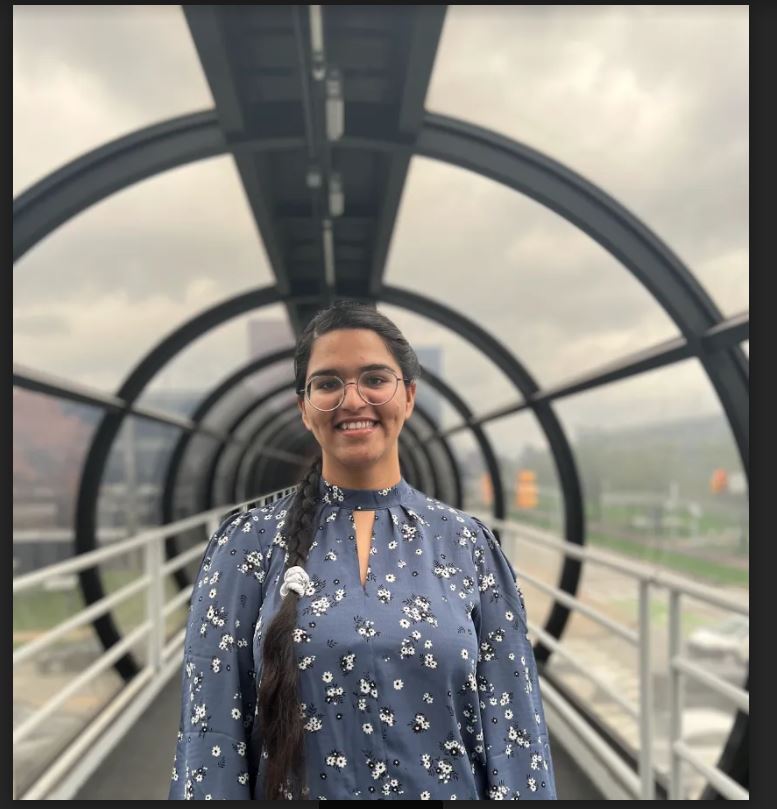 HIGHLIGHT:
Being identified as graduating with distinction, making amazing connections with her friends and faculty, gaining amazing mentorship from her favorite professors, and performing as a finalist in the Curtis Memorial Speech Contest.
HOMETOWN: PUNJAB, INDIA
School of Public & Environmental Affairs
Criminal Justice & Law
SUKHDEEP
KAUR
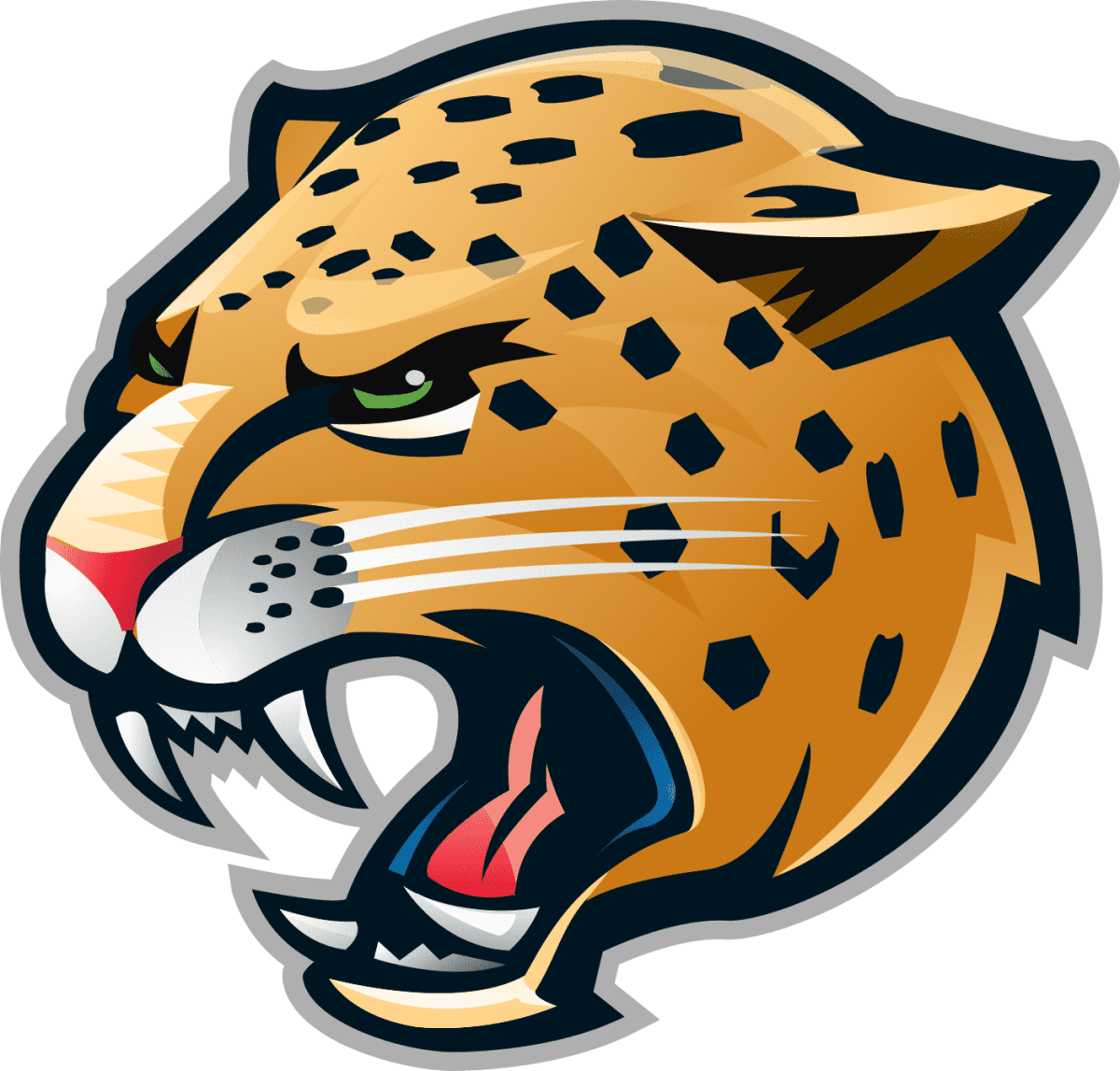 HOMETOWN: GREENWOOD, IN
School of Health & Human Sciences
Exercise Science
ALLISON
KEISER
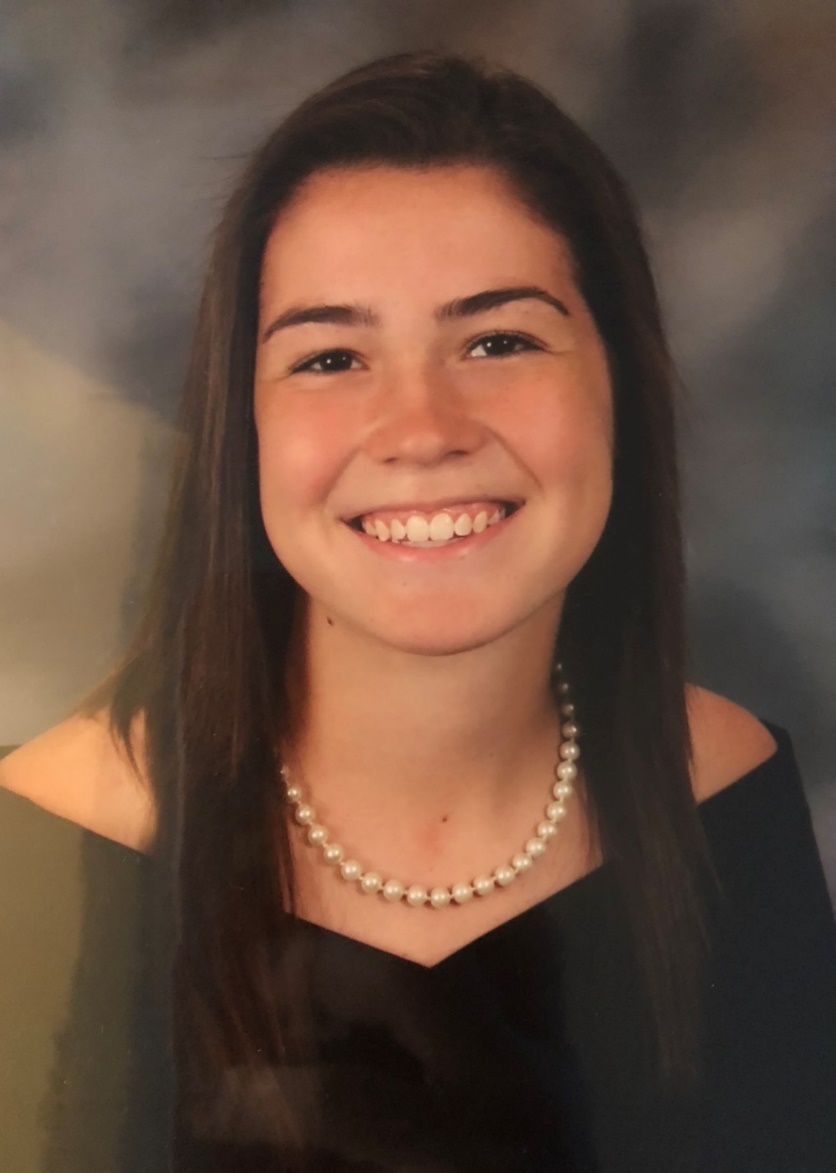 HIGHLIGHT:
Being recognized as one of the Top 10 students at IUPUI and maintaining a 4.0 GPA throughout her college career.
HOMETOWN: TERRE HAUTE, IN
School of Science
Psychology, Spanish
ANNABELLE
KETCHEM
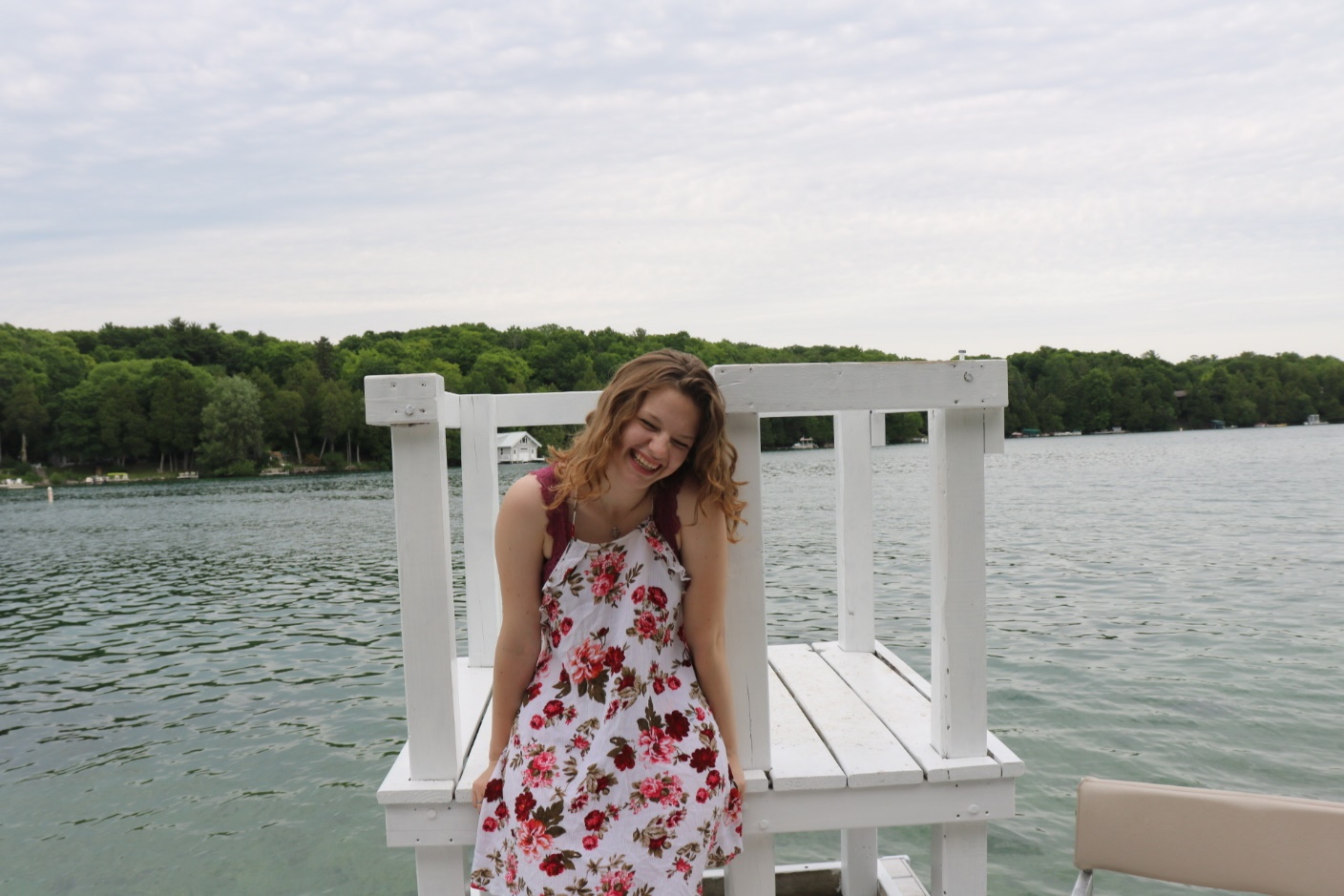 HIGHLIGHT:
Being involved with College Mentors for Kids, meeting Dr. Bepko, and working with Bethany Christian Services. Annabelle volunteered as a teaching assistant with the refugee foster kids who have been rescued from the border.
HOMETOWN: BROWNSBURG, IN
School of Engineering & Technology
Interior Design Technology
Minor(s): German
ABBIE
KOSTER
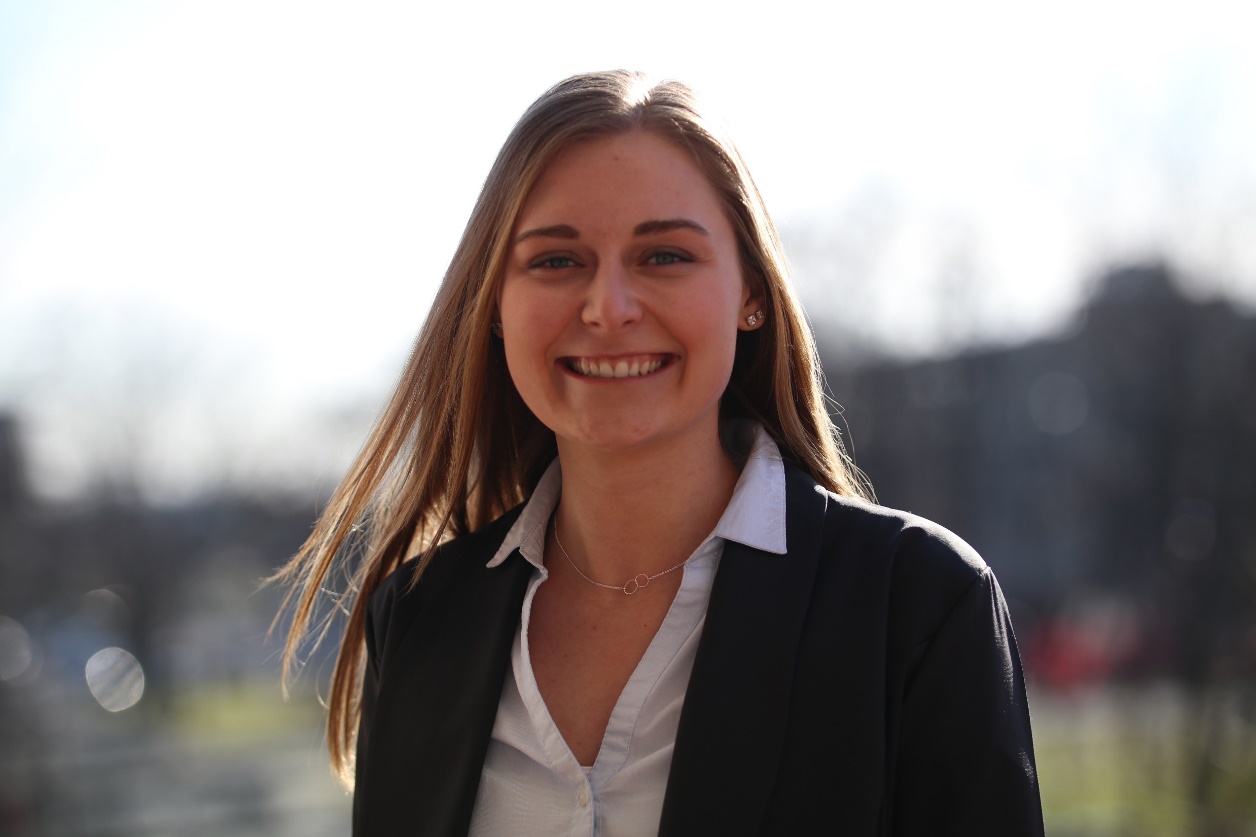 HIGHLIGHT:
Met her fiancé at IUPUI and got engaged on the canal the week before Regatta in 2021; won the Regatta Royalty award and scholarship; was involved in Delta Zeta serving as the President, Vice President of Philanthropy, Chaplain, and Sisterhood Chairman throughout her time as an active member; was awarded the College Panhellenic President of the Year award; served as the Vice President of the Student Design Organization; helped the executive board
plan a design show.
HOMETOWN: CHESTERTON, IN
School of Science
Biology, Chemistry
Minor(s): Mathematics
SATYAJIT HARI
KULKARNI
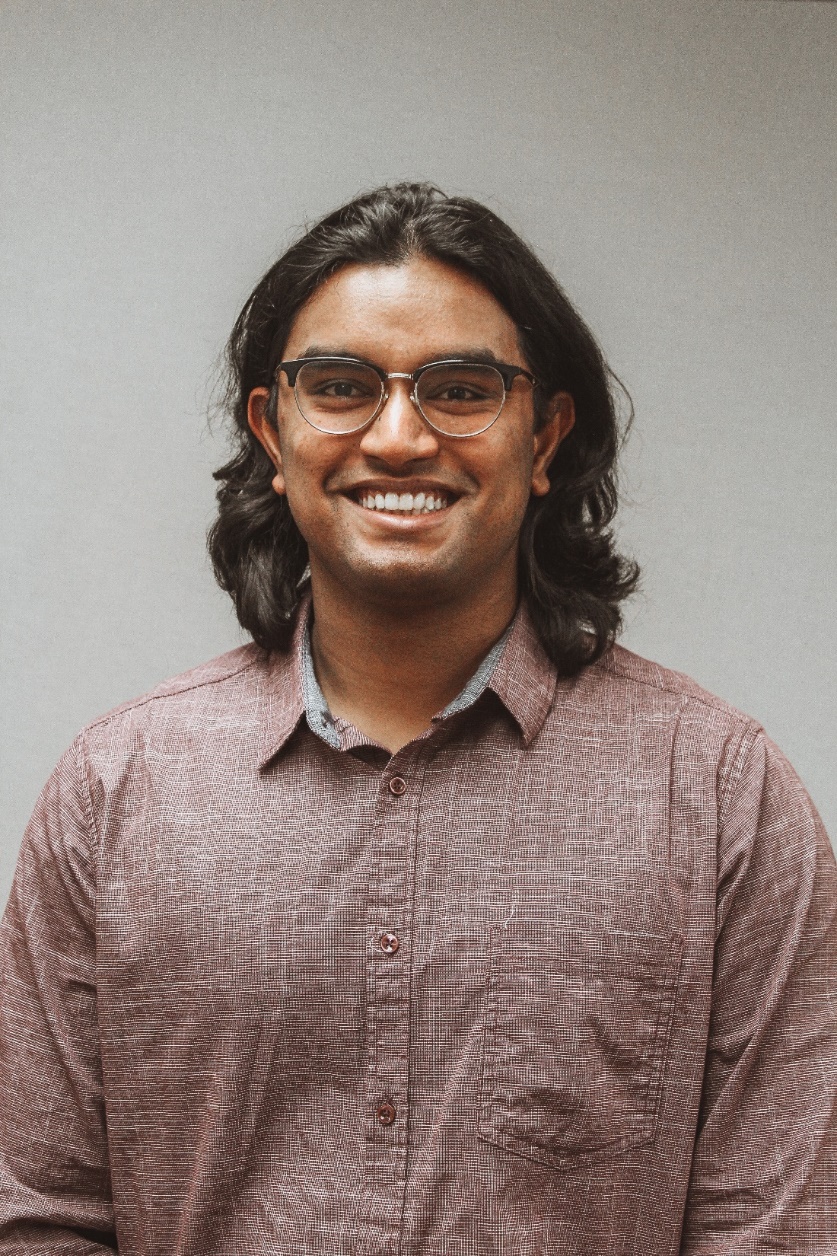 HIGHLIGHT:
Peer-reviewed a scientific publication, earned the Chemistry Undergraduate Summer Research Scholarship and won the Distributed Drug Discovery Award for Excellence in Organic Chemistry.
HOMETOWN: PUNE, INDIA
Kelley School of Business
Marketing
Minor(s): Africana Studies, Graphic Design
ZOLA
LAMOTHE
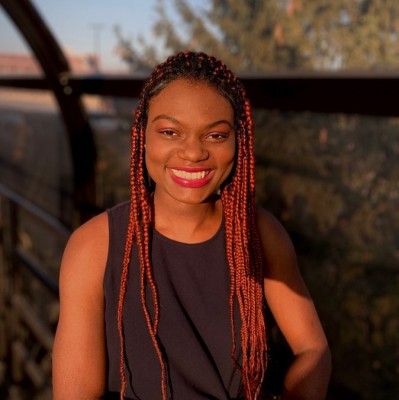 HIGHLIGHT:
Being one of the first Social Justice Resident Assistants in Housing and residence life, creating and directing the Pretty Privilege room in this fall's Tunnel of Oppression, and serving on the executive board of the Black Student Union and building a community where a lot of Black students feel lost or undervalued.
HOMETOWN: INDIANAPOLIS, IN
School of Science
Neuroscience
Minor(s): Spanish
MACKENZI
LAWSON
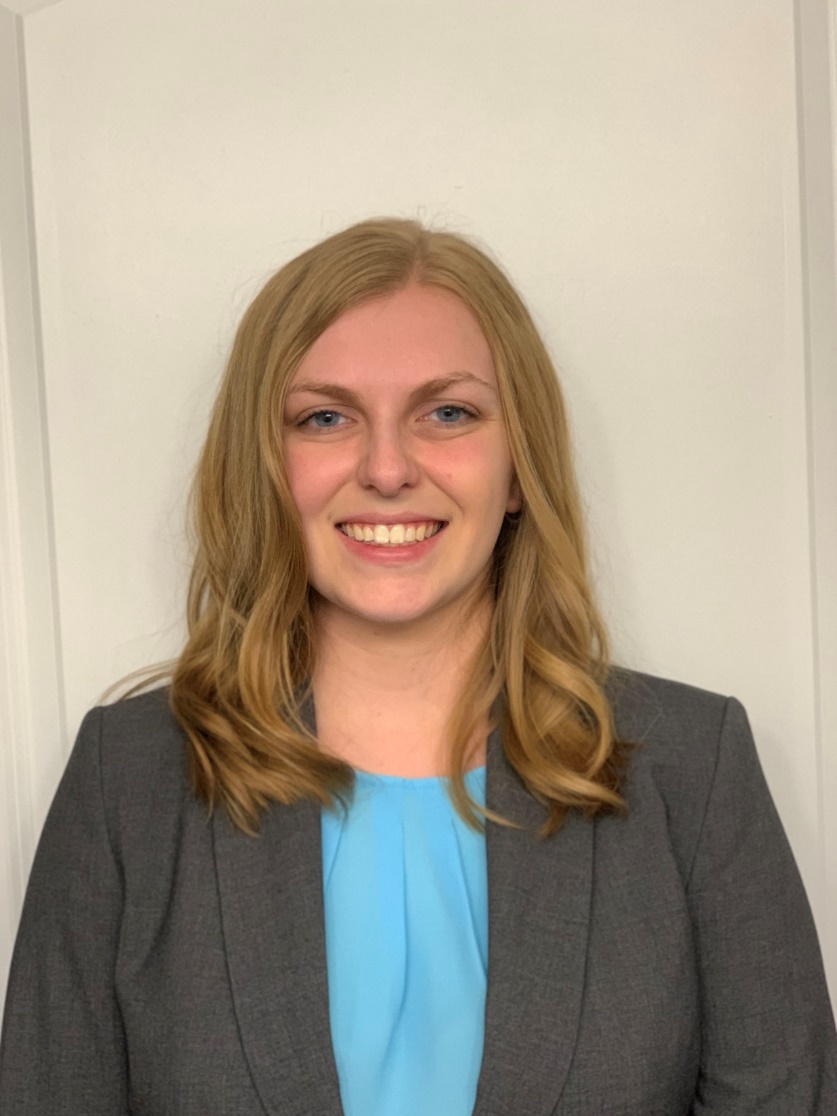 HIGHLIGHT:
Getting into medical school and
being named Top 100 this year.
HOMETOWN: HILLSBORO, IL
School of Science
Biology
Minor(s): Health Administration
LOGAN
LEW
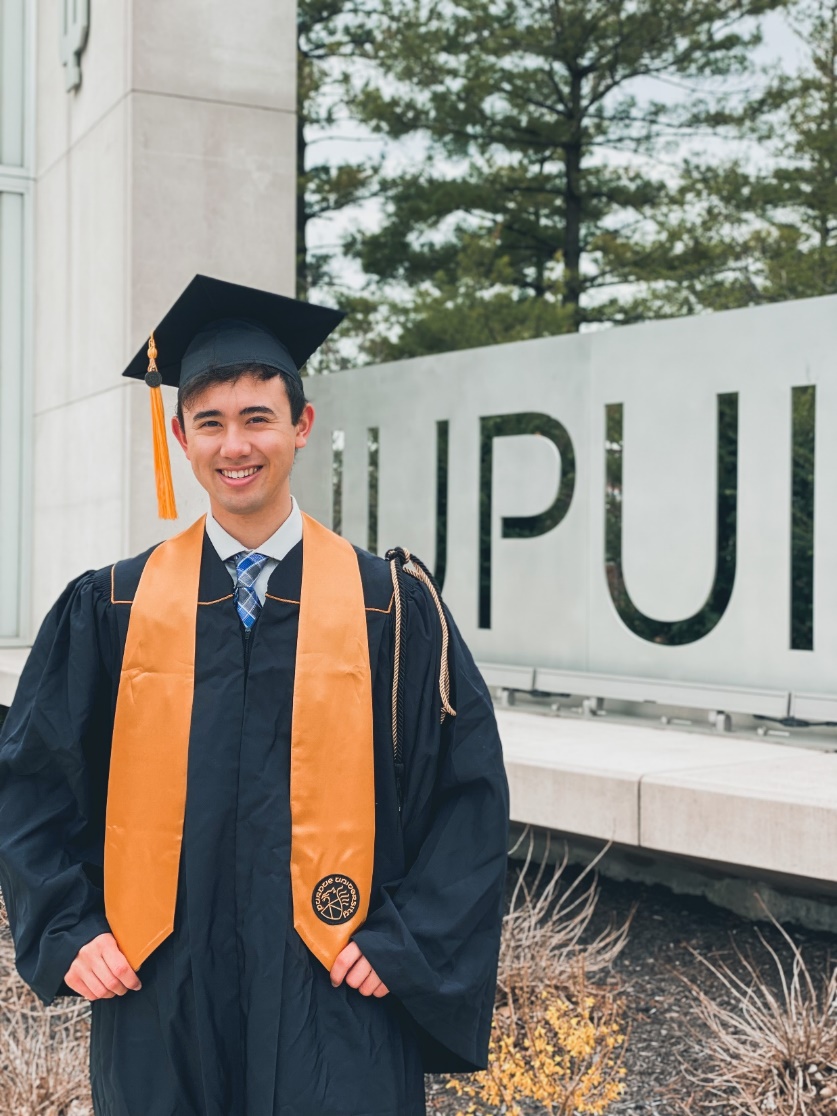 HIGHLIGHT:
Was named one of the Top 100 students, studied abroad in Denmark through DIS and IU Bloomington, and worked as a patient care technician at IU Health in the ICU and acuity adaptable unit through the pandemic during the past 2 years.
HOMETOWN: FORT WAYNE, IN
School of Public & Environmental Affairs
Sustainability Management and Policy
JONATHON
LEWIS
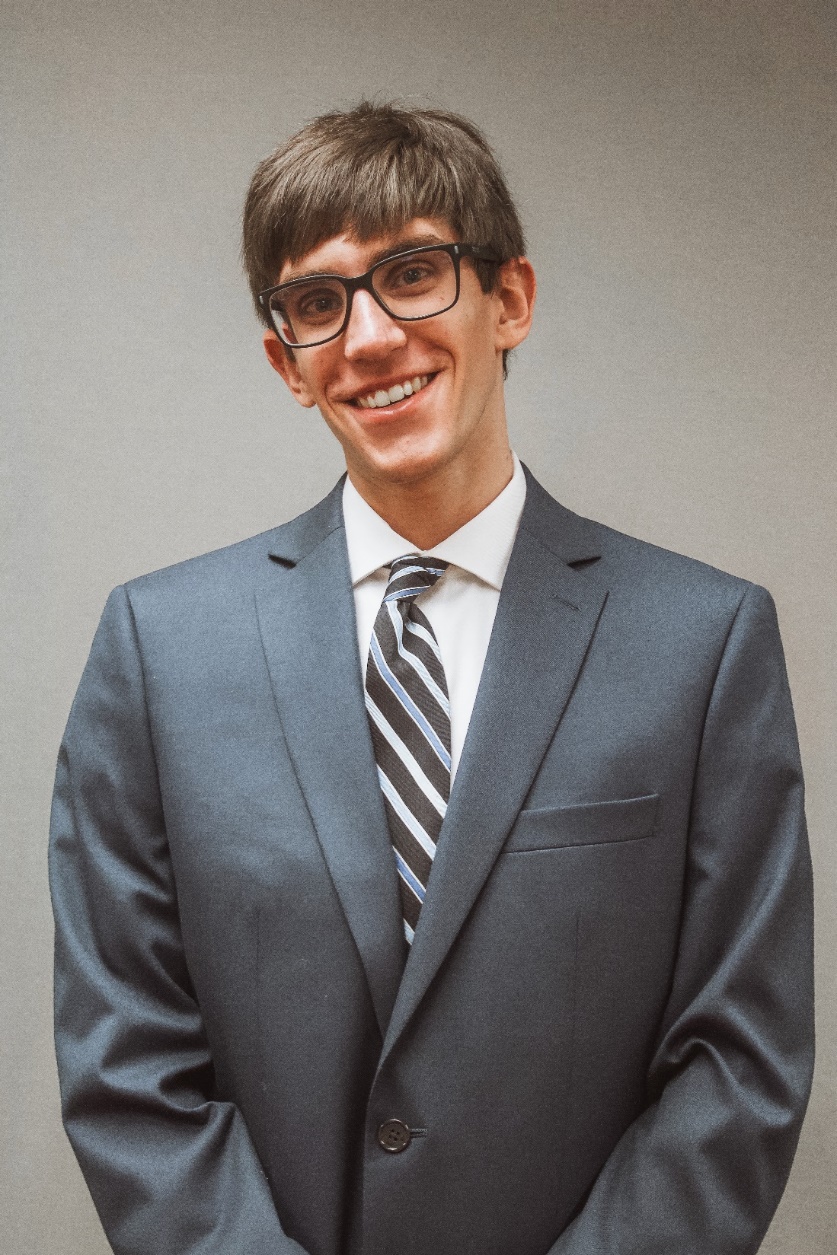 HIGHLIGHT:
Led the Energy Challenge for the IUPUI Office of Sustainability, completed a Standard Operating Procedure for the Energy Challenge as an honors contract, ran the Energy Challenge about two years later, awarded the Top 100, and worked on greenhouse gas calculations for several big sporting events.
HOMETOWN: CARY, IL
School of Liberal Arts
Journalism
Minor(s): Sports Marketing, Communications Studies
SARAH
LOUNSBURY
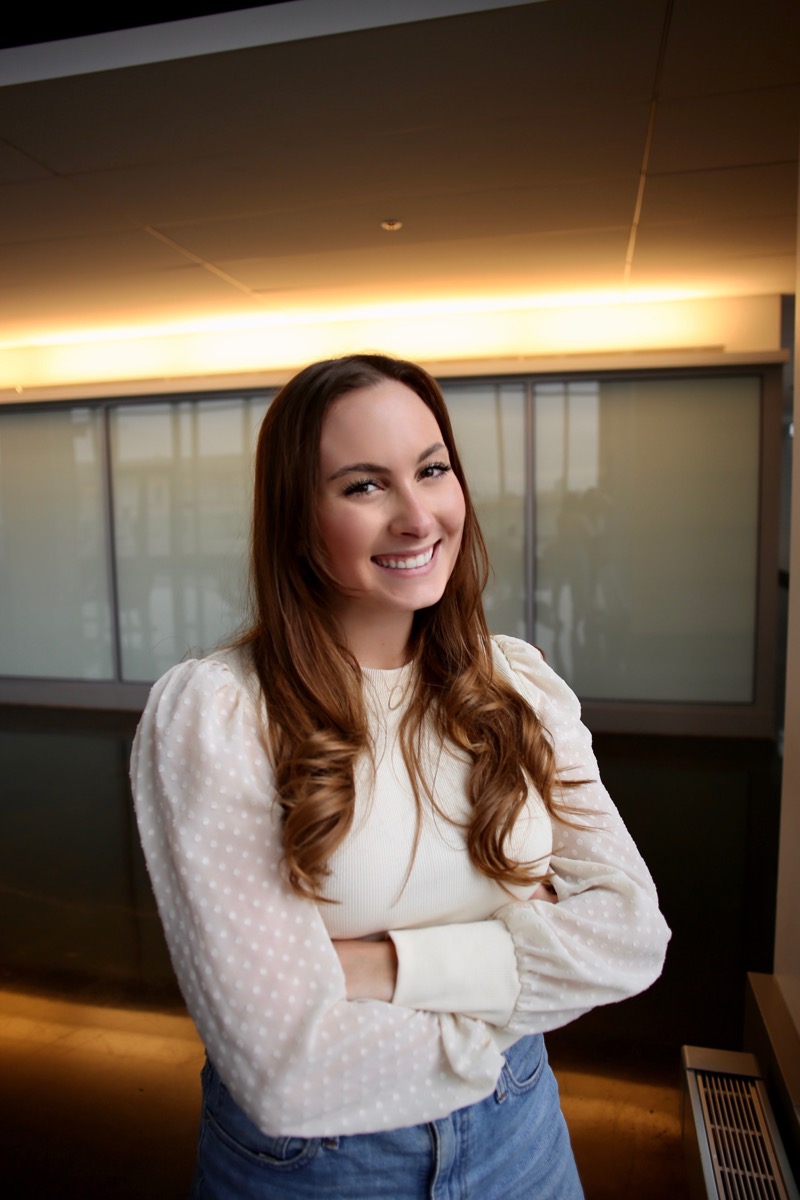 HIGHLIGHT:
Was a member of the IUPUI women’s tennis team and was recognized as an Intercollegiate Tennis Association (ITA) Scholar Athlete in 2019, 2020 and 2021. Sarah has landed her dream internship at BLASTMedia, which is a public relations agency in Indianapolis, and she will begin her internship in May of 2022. Also, her writing was featured numerous times on the IUPUI Athletics website and also in the IU School of Social Work 2021 Research Magazine.
HOMETOWN: LEES SUMMIT, MO
School of Engineering & Technology
Mechanical Engineering
KYLE
MALONEY
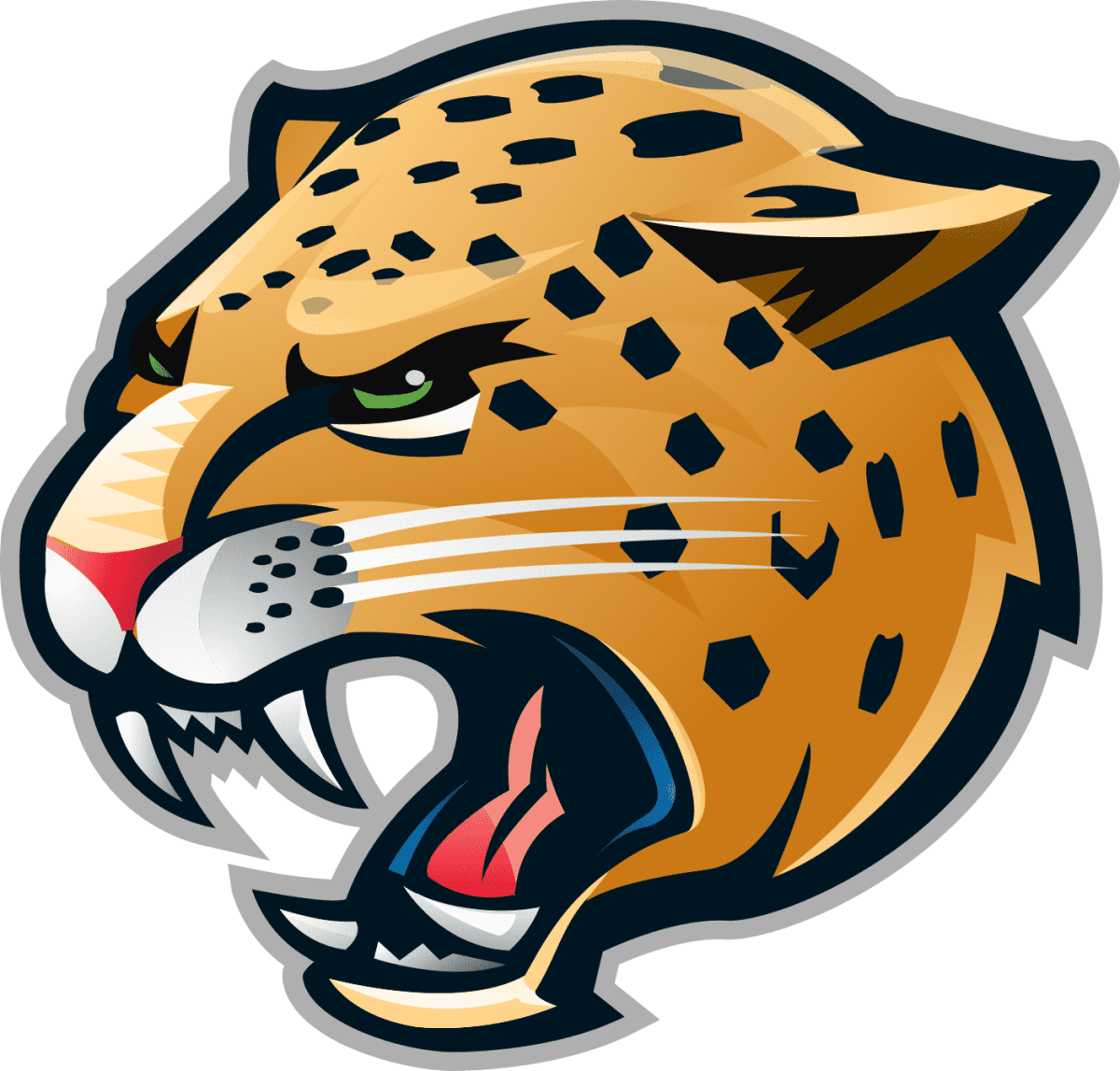 HOMETOWN: KEENESBURG, CO
School of Science
Neuroscience, Biology, Chemistry, Forensics
MEGAN
MASI
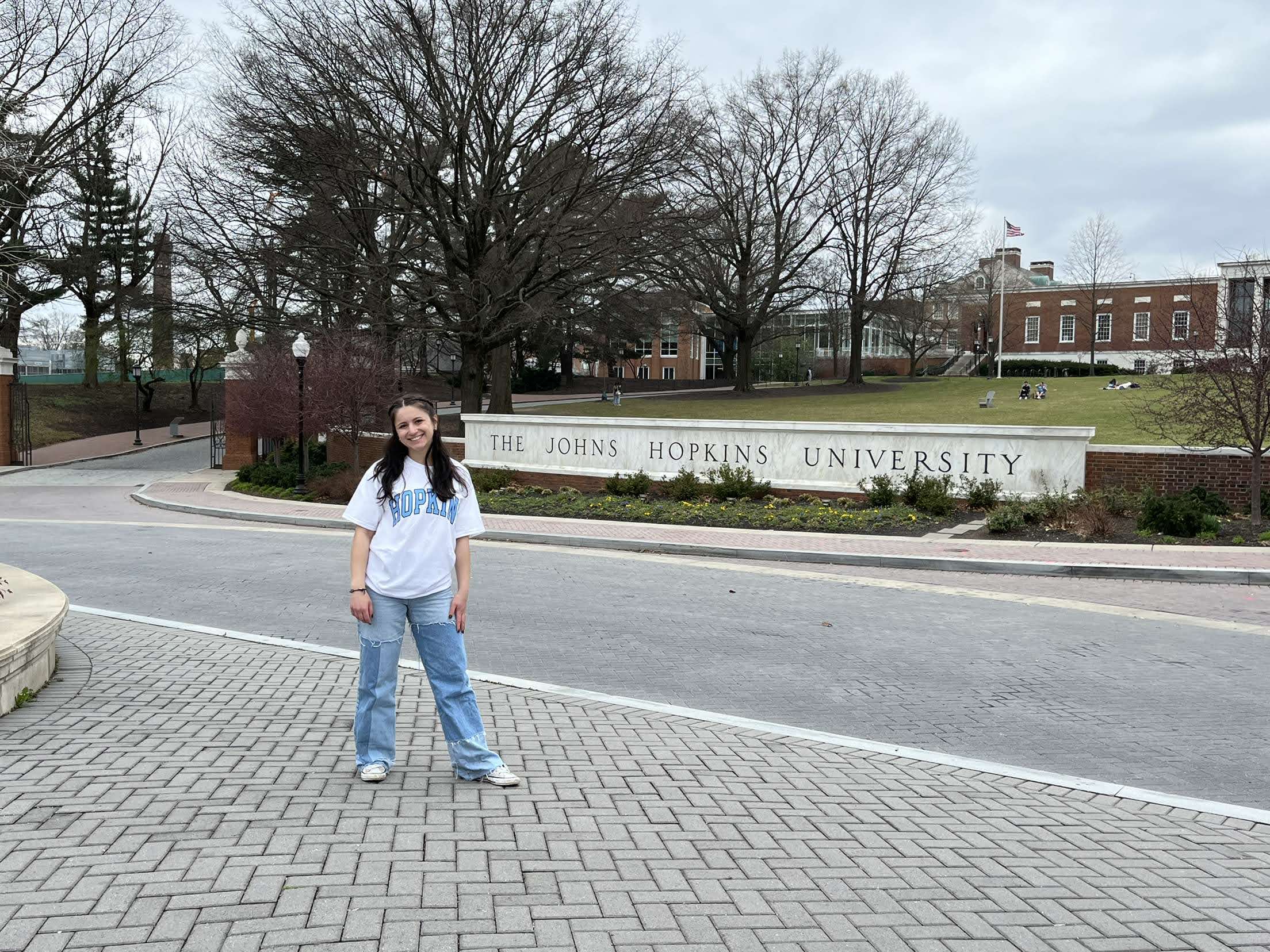 HOMETOWN: HUNTLEY, IL
School of Science
Biology
ALYSSA
MATHIS
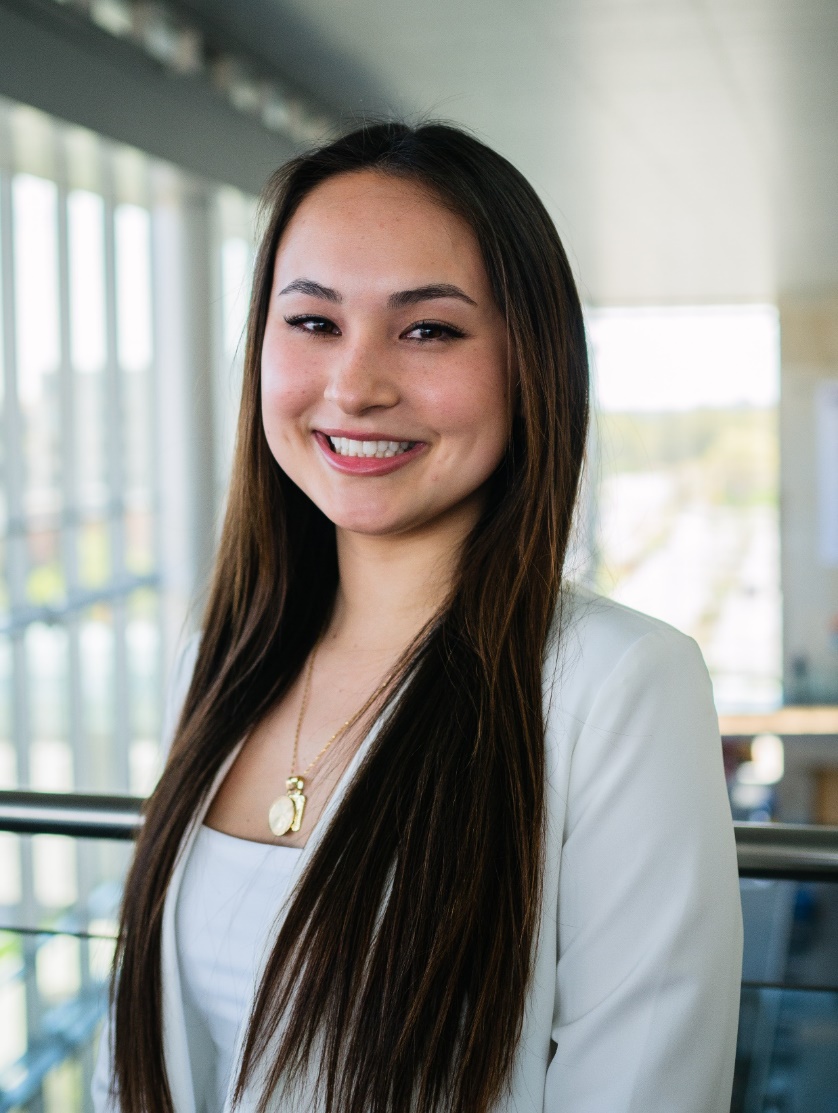 HIGHLIGHT:
Made the Dean's List every semester, qualified as a Science Scholar, cofounded a multicultural club at IUPUI: Jaguars and Asian Americans Dedicated to Excellence, and worked in two Bone Biology labs on campus: Dr. Jiliang Li's lab and Dr. Melissa Kacena's lab.
HOMETOWN: CARMEL, IN
School of Health & Human Sciences
Health Sciences
Minor(s): Nutrition
PAULINA
MEDINA
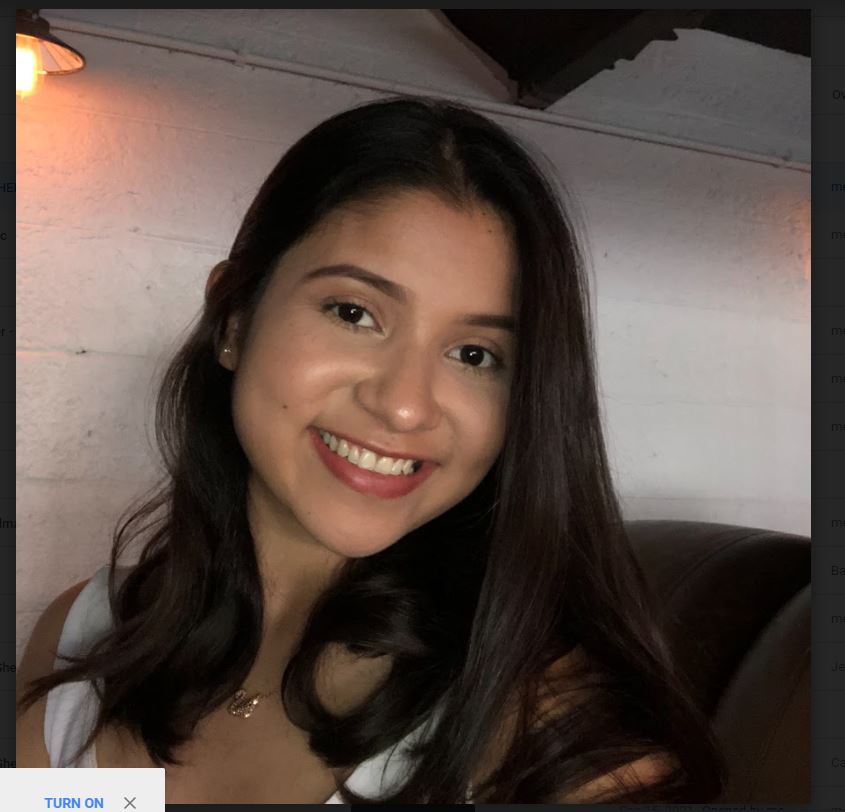 HIGHLIGHT:
Attended the IUPUI Top 100 ceremony this year as a recurrent honoree.
HOMETOWN: GOSHEN, IN
Kelley School of Business
Accounting, Finance, Supply Chain
NOAH
MISKIMEN
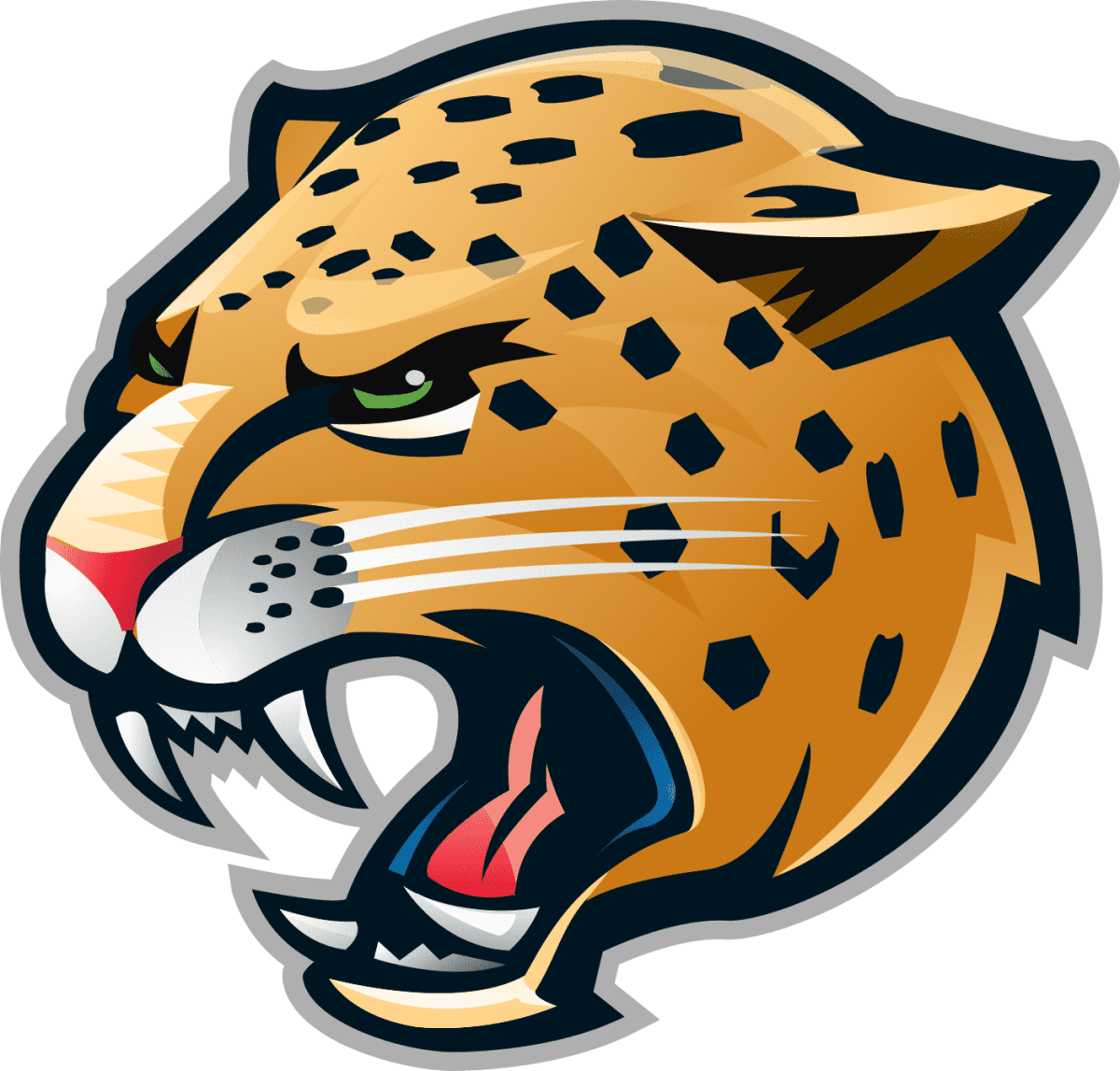 HIGHLIGHT:
Enjoyed spending time in the Honors College, hanging out with friends, studying, or taking a break to play games. Noah also said he was grateful to learn from some of his professors that really go out of their way for students.
HOMETOWN: INDIANAPOLIS, IN
School of Health & Human Sciences
Health Sciences
Minor(s): Global & International Studies
CLEMETTE
MORRIS
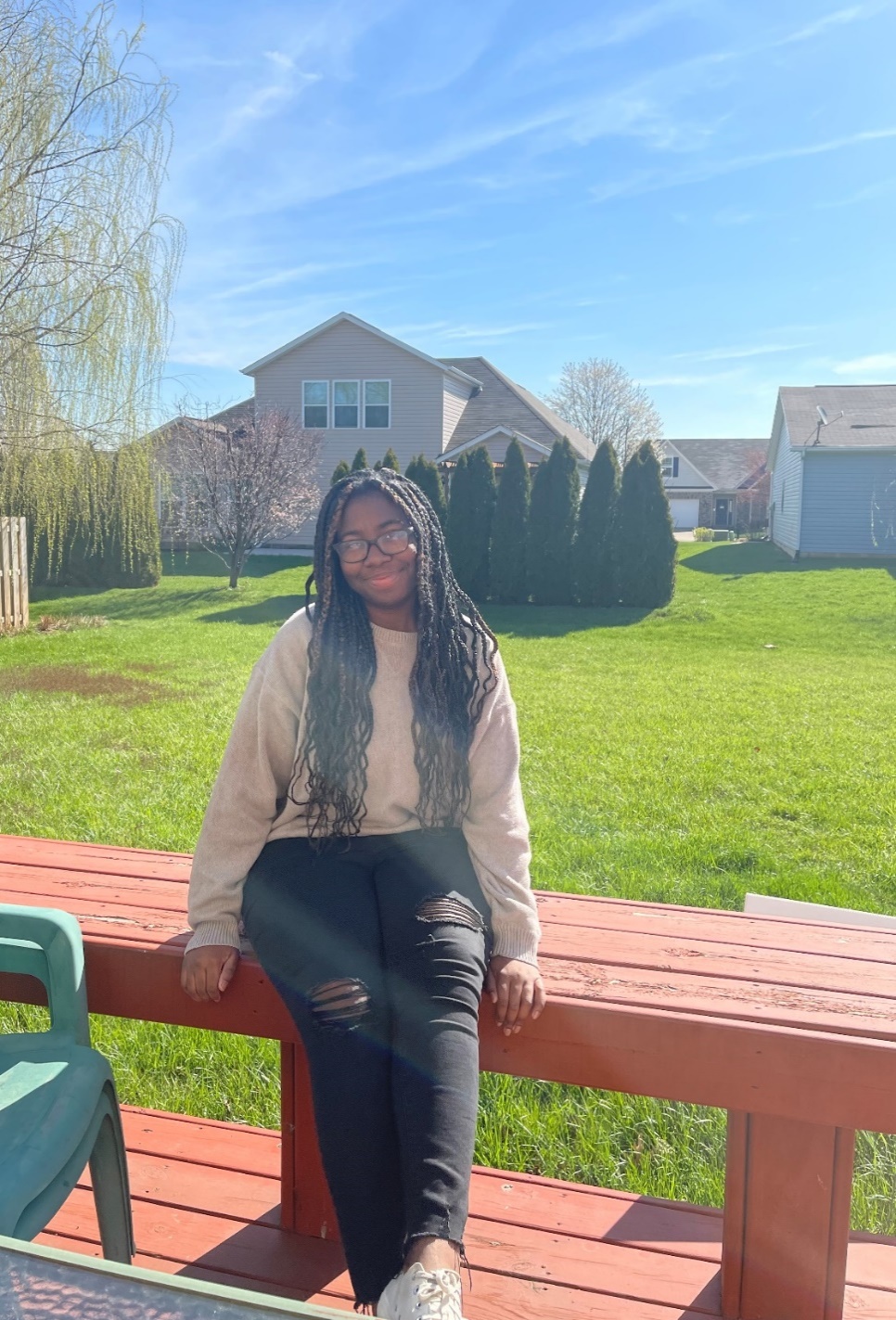 HIGHLIGHT:
Becoming a co-author on a published journal article after completing an LHSI internship in Spring 2020, and meeting and speaking to Dr. Bepko in 2019.
HOMETOWN: AVON, IN
School of Science
Neuroscience
Minor(s): Biology, Psychology
JULIA
NEWBOLD
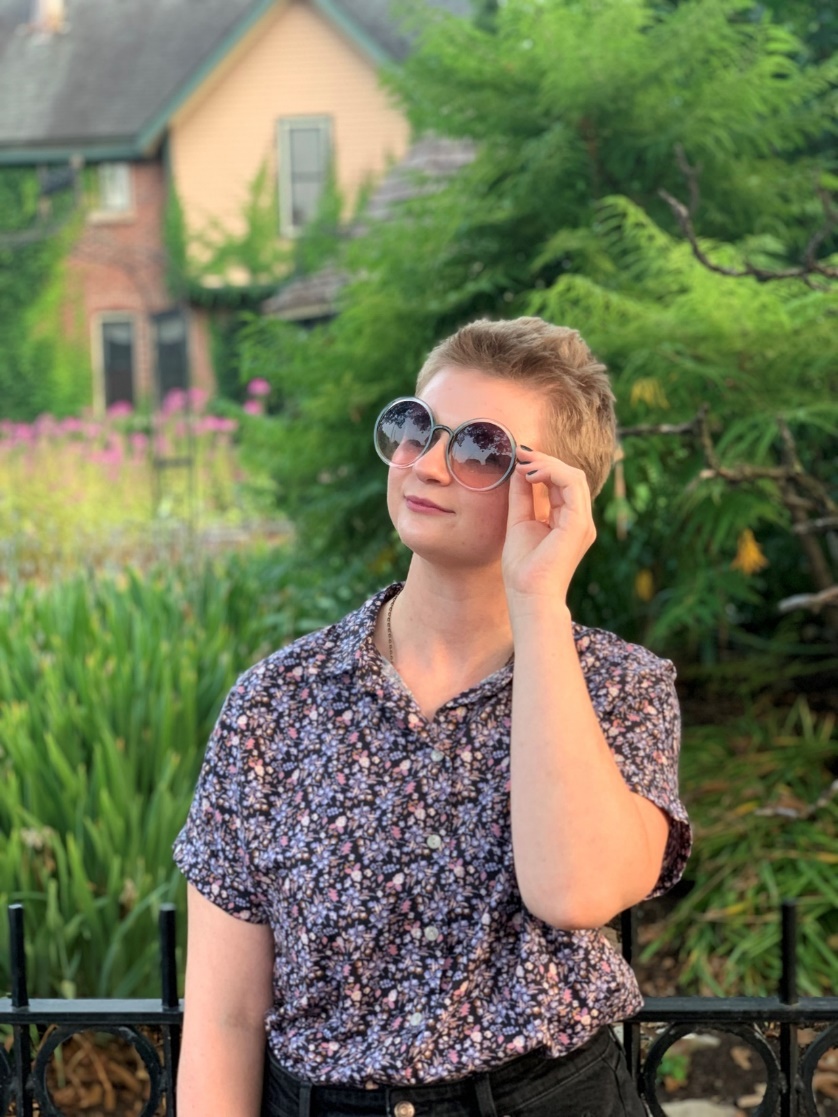 HIGHLIGHT:
Volunteering with Wheeler Mission and Gleaners Food Bank, and working as a Peer Leader in the Chemistry PLTL program. Through the program, Julia has been able to help incoming freshman adjust to a new environment and understand content that many people find inaccessible.
HOMETOWN: TRAFALGAR, IN
School of Science
Biology
Minor(s): Chemistry
VERAYNA
NEWLAND
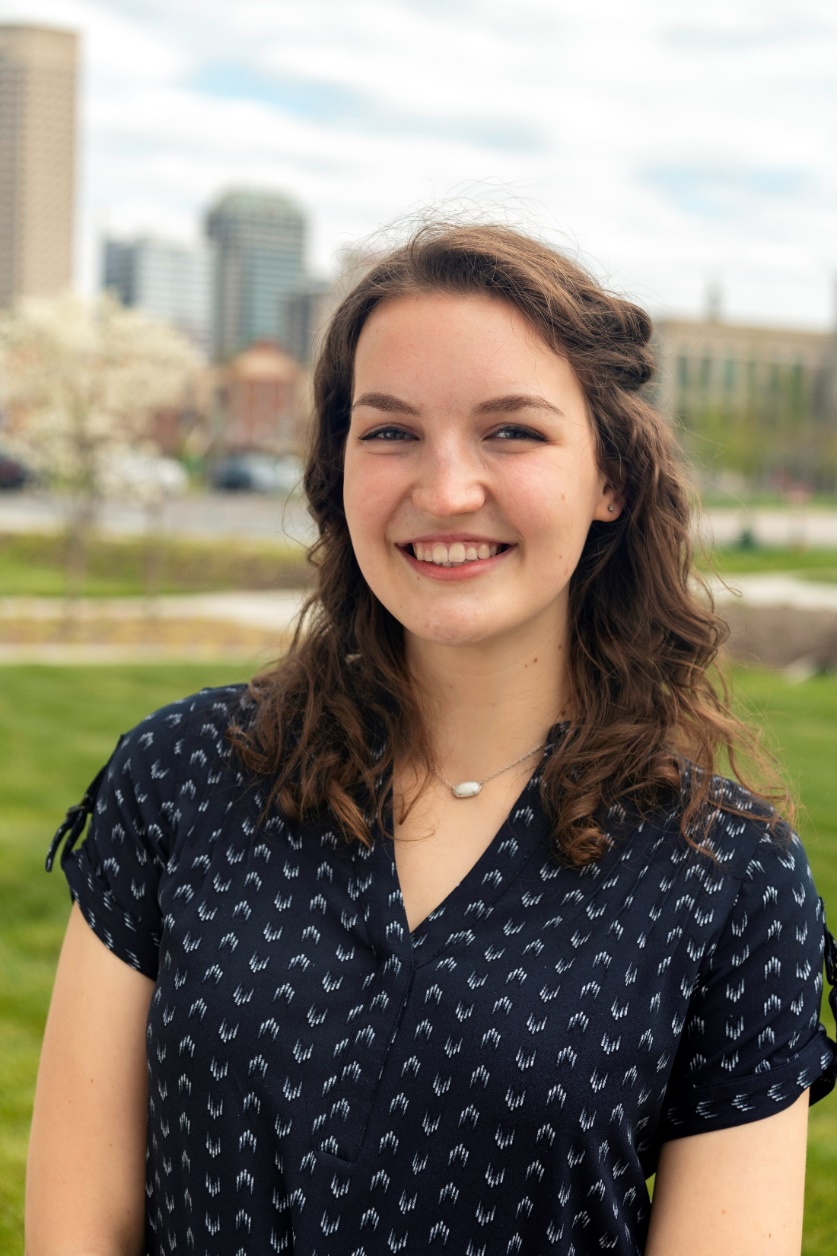 HIGHLIGHT:
Participating in the Women in Science House allowed Verayna to step into leadership roles, grow academically, and give back to the community. She enjoyed leading different committees, participating on the Executive Board, and then becoming President. She also got hands-on experience in a lab and mentoring from IUPUI faculty through the First Year Apprenticeship Program. Verayna was also chosen as a student in the Top 100.
HOMETOWN: GREENTOWN, IN
School of Science
Chemistry
Minor(s): Business
WALKER
NURRENBERN
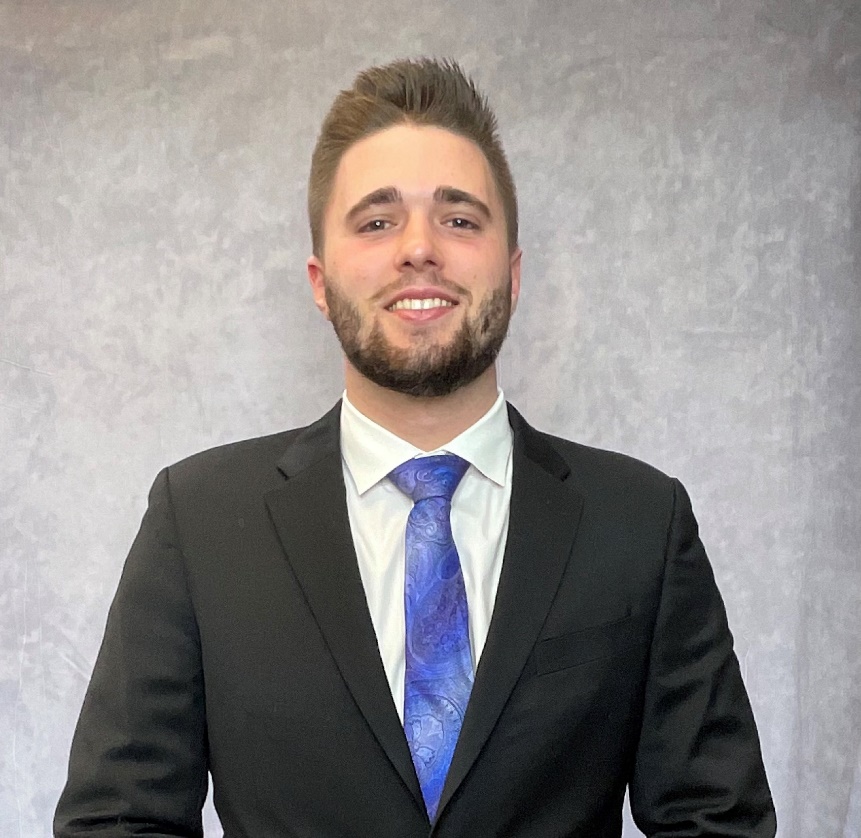 HIGHLIGHT:
Seeing a goal of his come to fruition in being a Top 100 Student at IUPUI.
HOMETOWN: FRANCISCO, IN
School of Science
Chemistry
AMBER
PAGAN
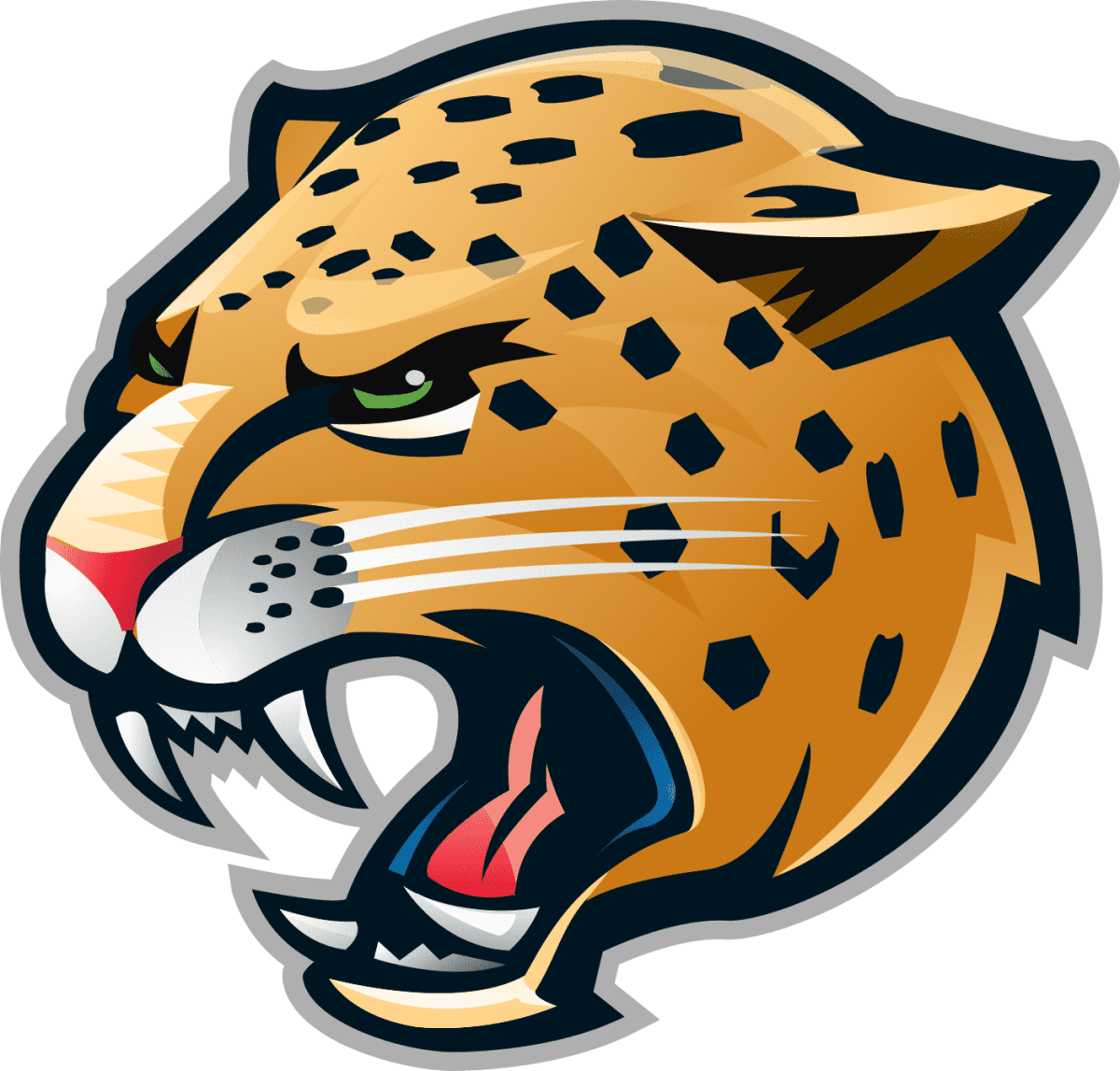 HOMETOWN: BARTLETT, IL
School of Science
Forensic & Investigative Science, Biology
Minor(s): Chemistry, Art
KELSEY
PARDIECK
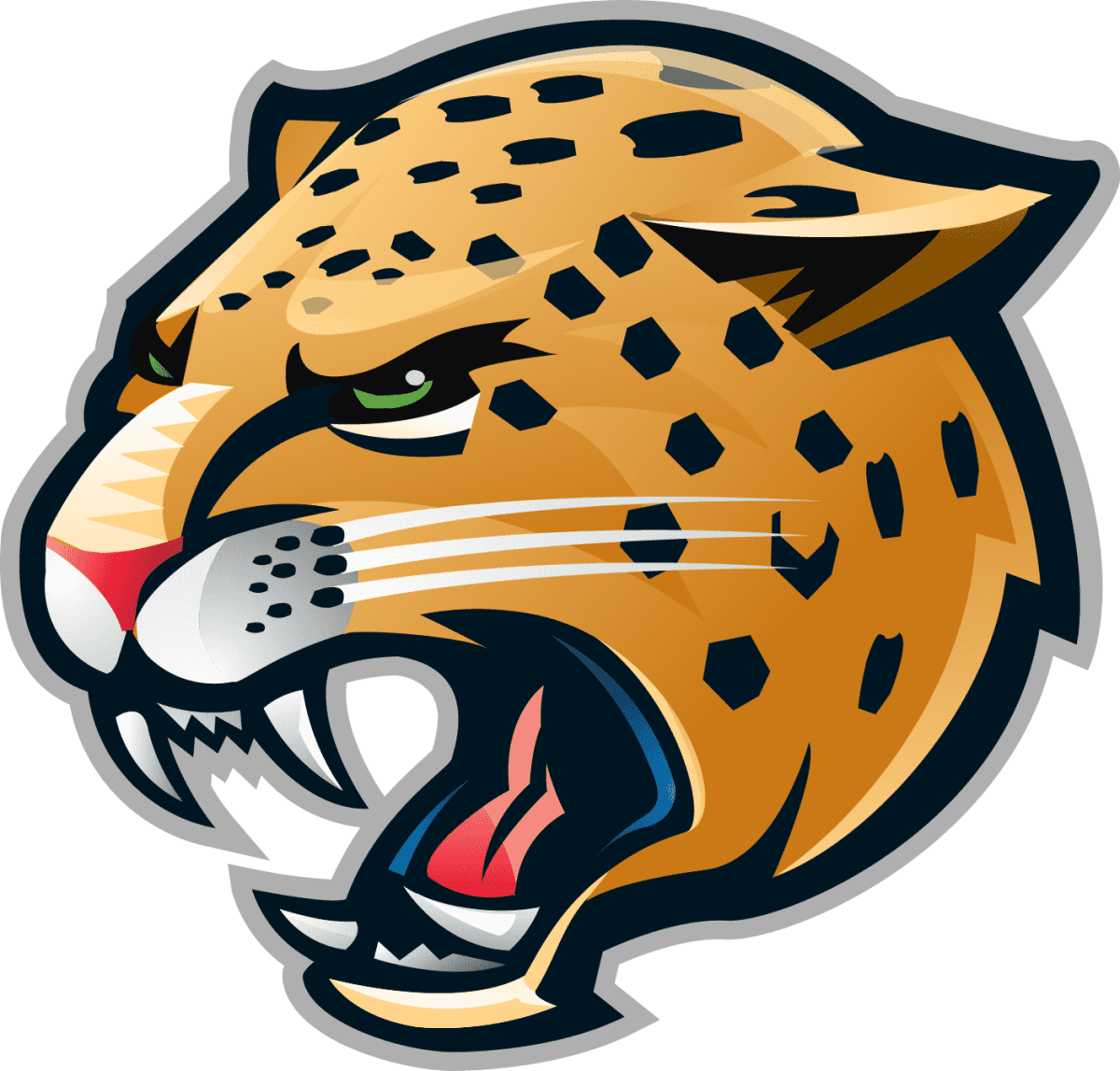 HIGHLIGHT:
Graduating.
HOMETOWN: INDIANAPOLIS, IN
School of Science
Biology
REGGIE
PARKER
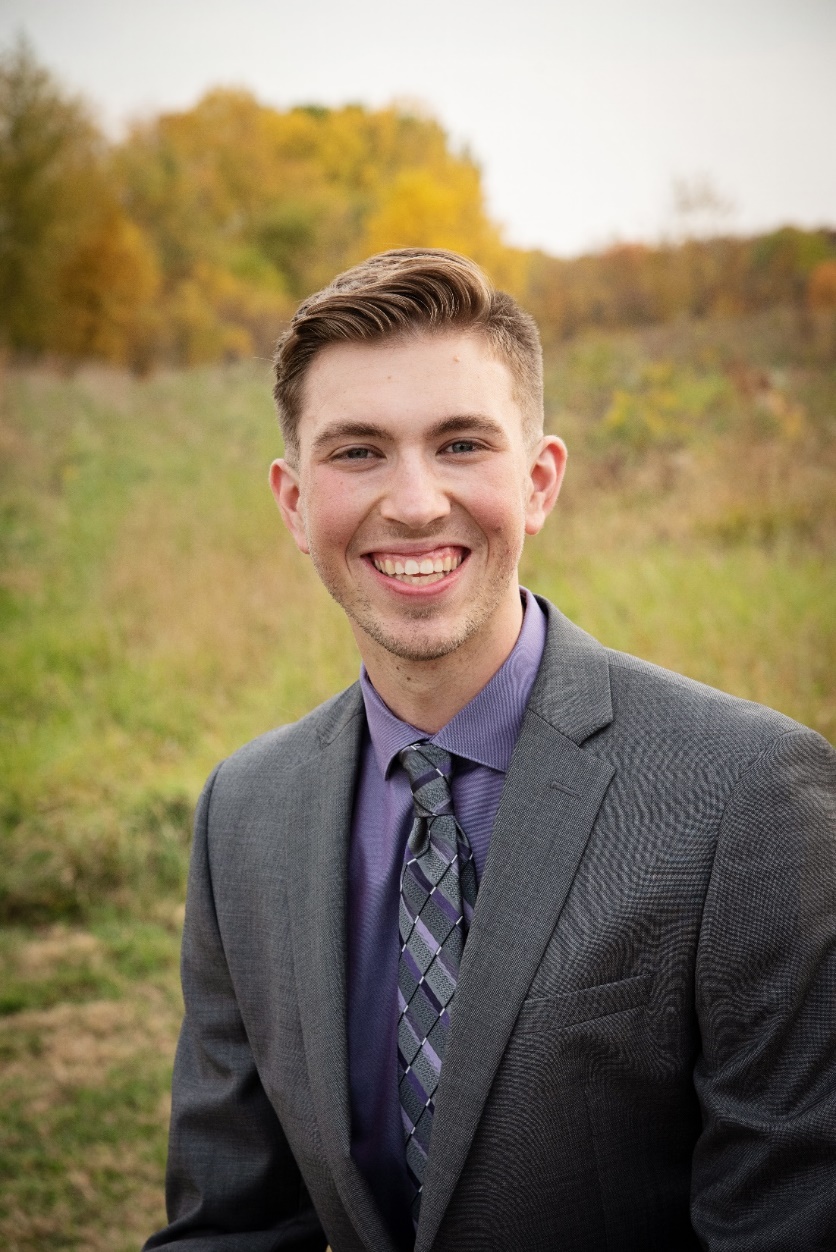 HIGHLIGHT:
Throughout his time as Vice President of Advocacy for VIDA Health Partnerships, they were able to grow the organization from 107 members to the largest student organization on campus with 333 members. They also increased from 22 to 33 advocacy events and their members completed 1320+ service hours during the 2021-2022 year. Reggie was also awarded the Plater Civic Engagement Medallion. He earned a position in the LHSI program in a research lab studying bone disease where Reggie identified a possible therapeutic drug for the treatment of osteopetrosis.
HOMETOWN: ALBION, IN
School of Engineering & Technology
Biomedical Engineering
Minor(s): Mathematics
JACOB
PARMENTER
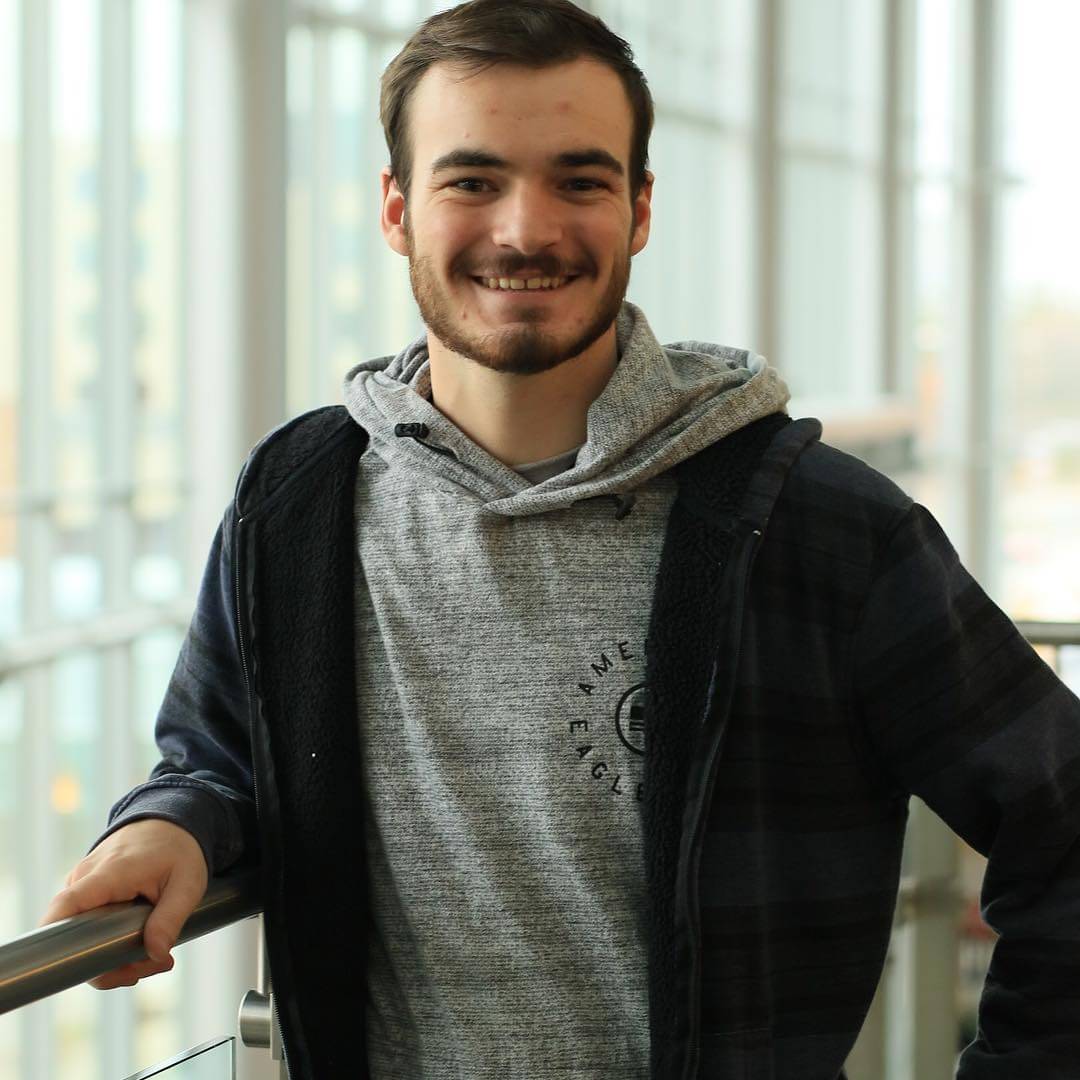 HIGHLIGHT:
Creating his BME Capstone Project (a training model for invasive prenatal procedures), being part of the Honors Adventure Club, as well as being part of On A Side Note: a semi-professional and competitive collegiate a capella group.
HOMETOWN: EVANSVILLE, IN
School of Science
Biology
Minor(s): Business
JANVI
PATEL
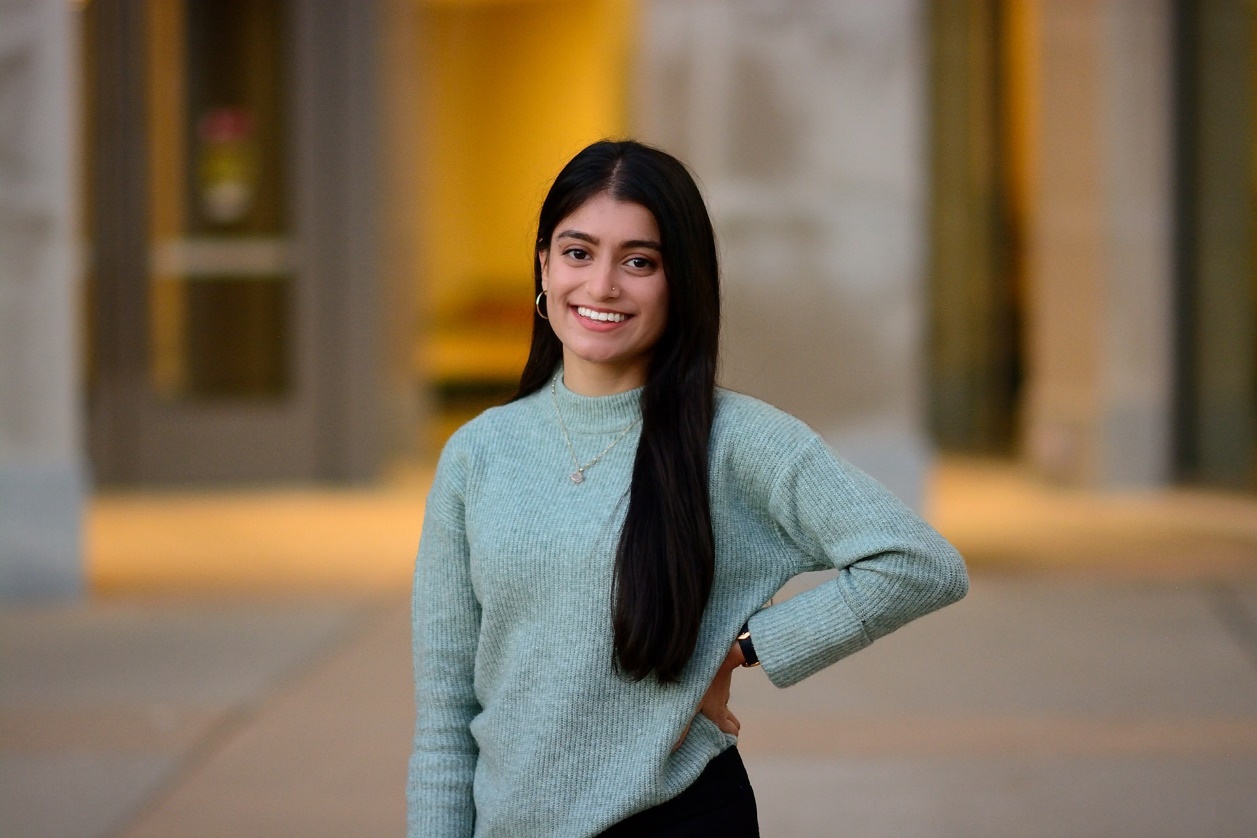 HIGHLIGHT:
Having the opportunity to work alongside ophthalmology researchers while being in the Life-Health Sciences Internship and ending the internship to be awarded the Best ePortfolio; publishing a paper in ophthalmology research, specifically about diabetic retinopathy education; and, founding Kriya, a yoga club on campus, and growing the organization to name recognition with over 100 members.
HOMETOWN: PLAINFIELD, IN
School of Public Health
Health Data Science
Minor(s): Mathematics, Informatics
NATHAN
PETERS
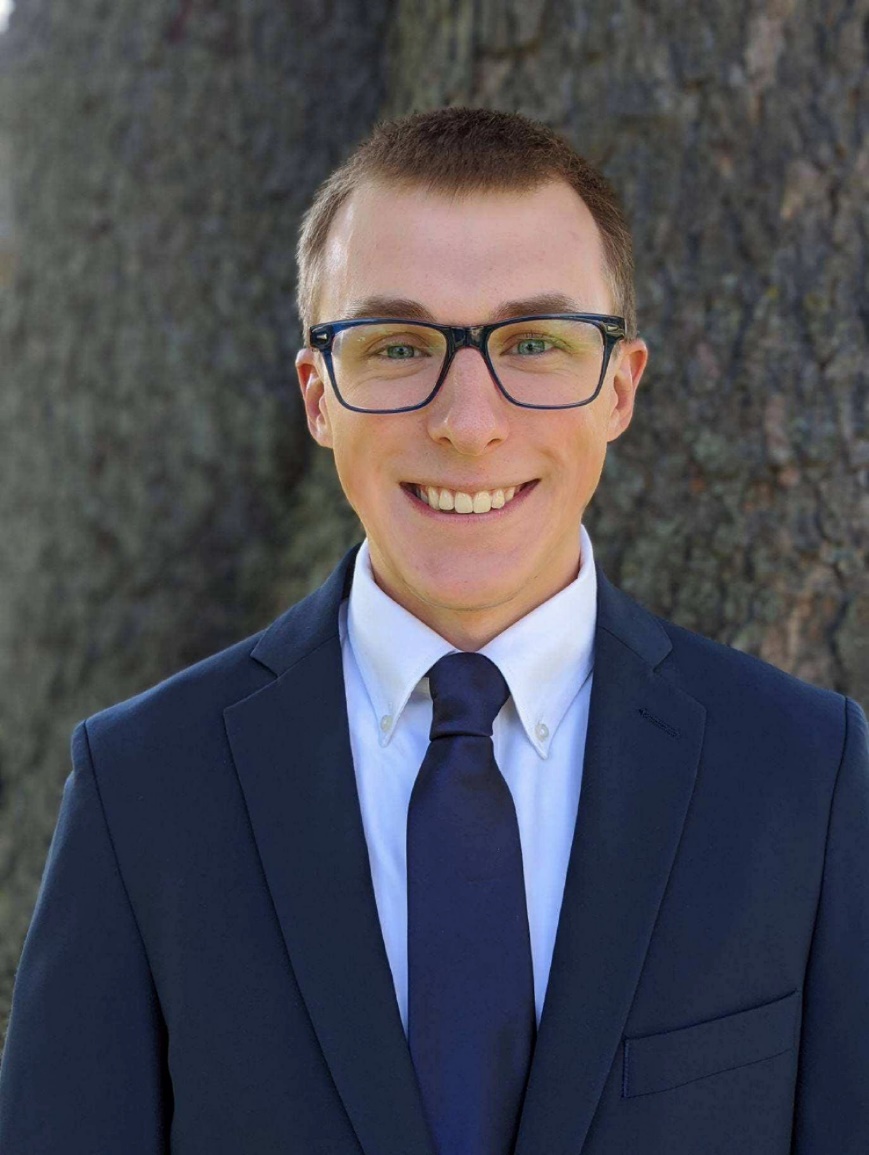 HIGHLIGHT:
Meeting with Karley Clayton, a career advisor at IUPUI, that pointed him in the right direction and introduced him to a major and career that is perfect for him. Nathan has also received the FSPH Outstanding Student award, which honors a graduating public health student who has demonstrated excellence in various ways.
HOMETOWN: ONEIDA, IL
Kelley School of Business
Human Resource Management
Minor(s): Leadership
BRADLEY
PHIPPS
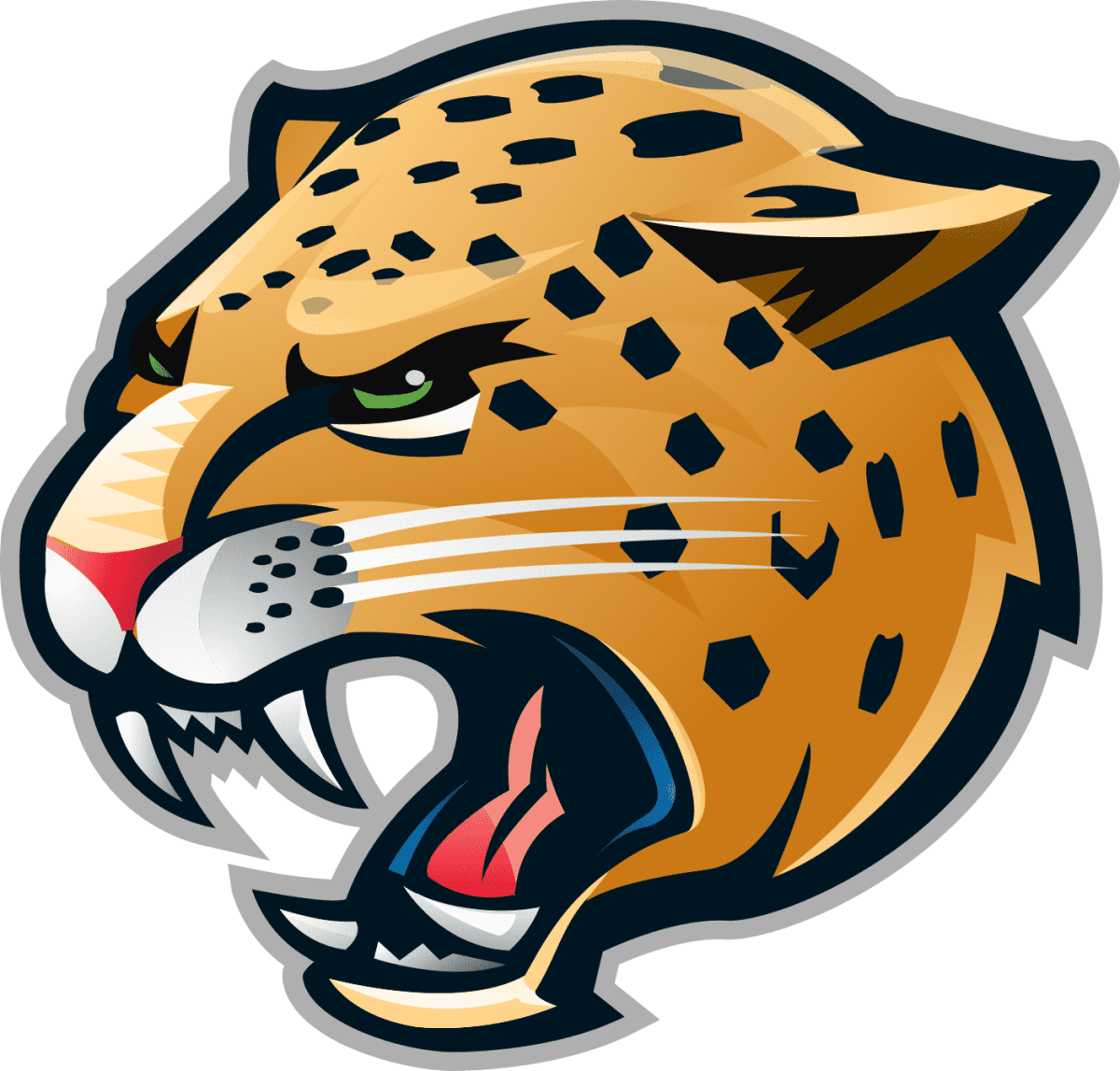 HIGHLIGHT:
Nominated as an IUPUI Top 100 student and finalist for the J. Dwight Peterson Key Award; served on the Kelley School of Business Dean's Insight Board, the Kelley Honors Advisory Board, and the Honors College Student Council; and, worked with Dr. Christopher Porter, Dr. Stephanie Andel, and several graduate students as a member of a productive research lab with multiple ongoing research projects in the OBHR and I/O Psychology domain.
HOMETOWN: ALEXANDRIA, IN
School of Science
Environmental Science,
Sustainable Management & Policy
VALERIE
POKORNY
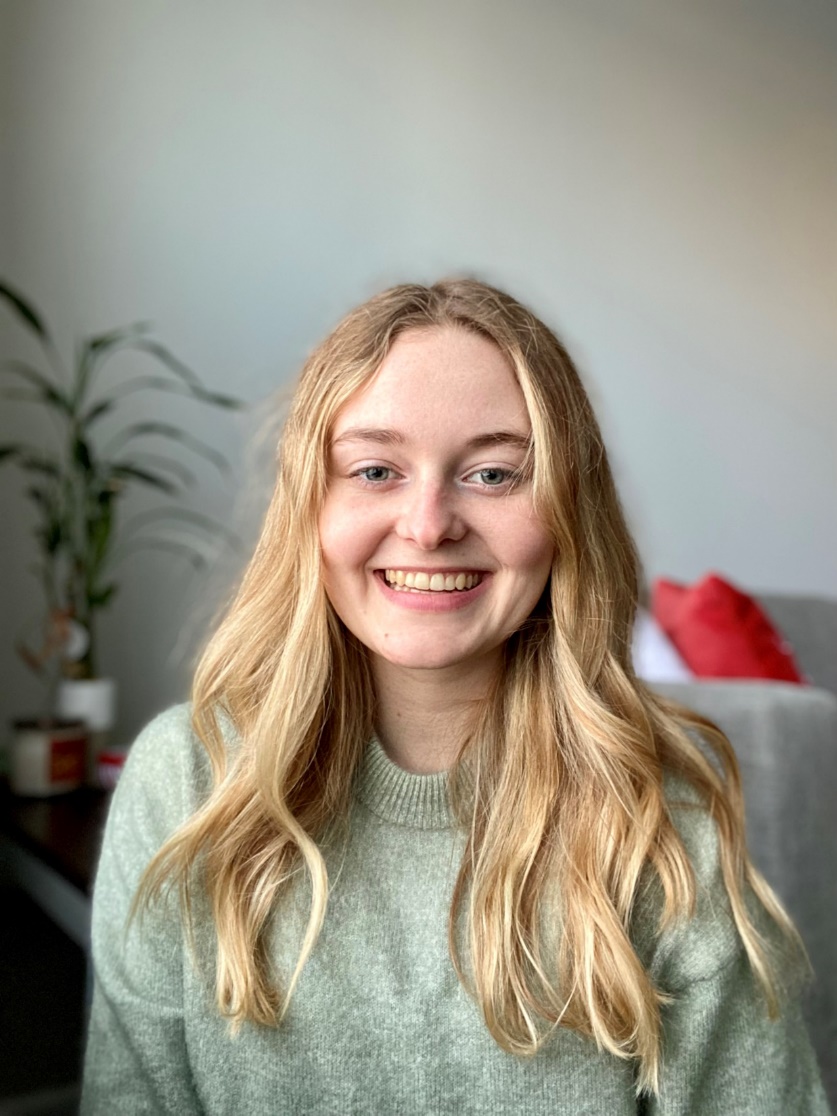 HIGHLIGHT:
Going on an exchange semester in Alaska with the National Student Exchange, being named the O’Neill’s Chancellor’s Scholar, and getting to be a part of undergraduate research as part of the MURI program.
HOMETOWN: GRAZ, AUSTRIA
School of Science
Neuroscience, Biology
Minor(s): Health Communication
FAITH
PROCHASKA
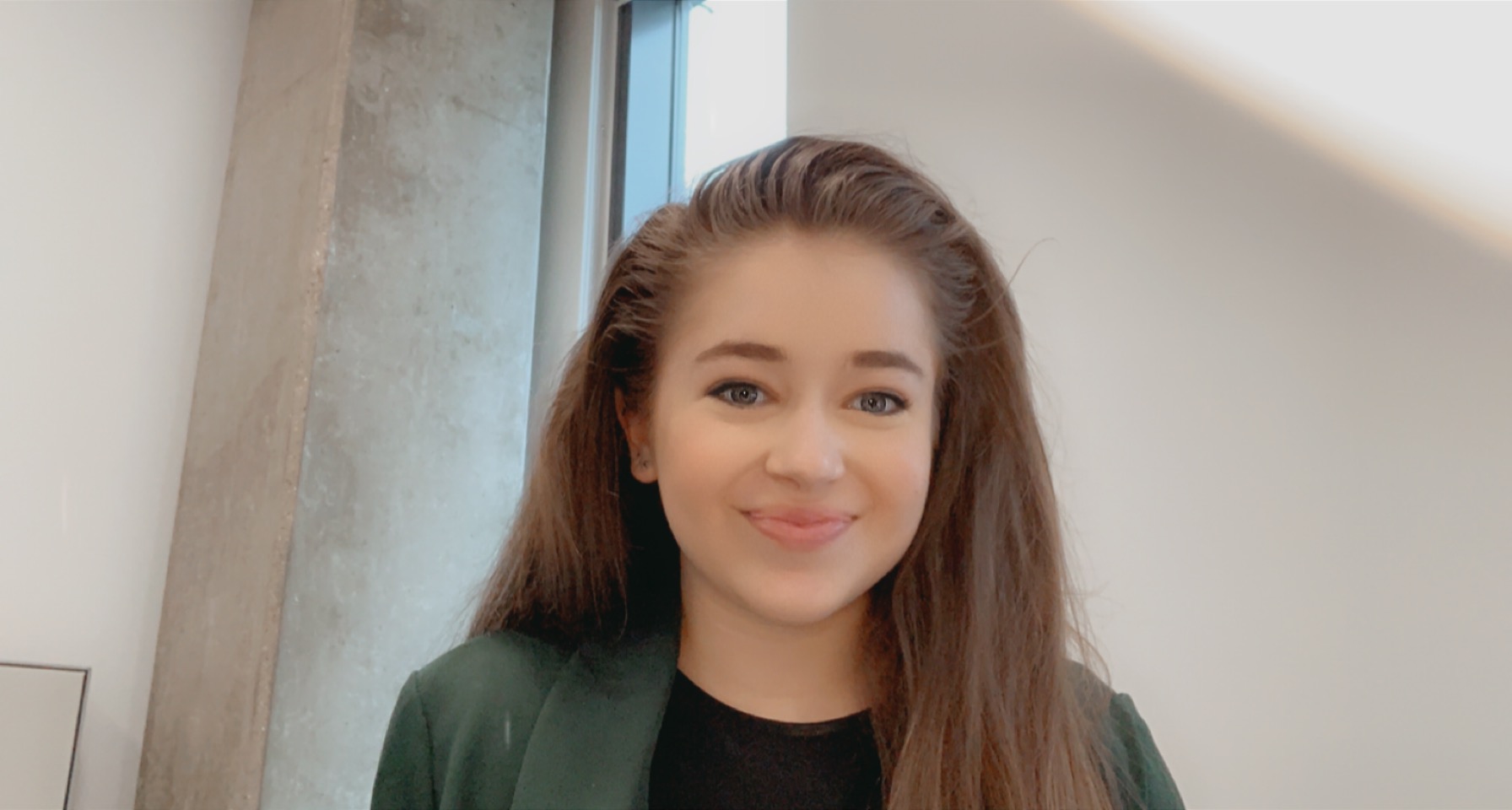 HIGHLIGHT:
Research with Dr. Randall J. Roper's lab on campus, where she was able to publish her work as co-first author. Through her research with Dr. Randall J. Roper's lab, Faith was also able to present her work at many conferences. She was also awarded the IUPUI Outstanding Undergraduate Research Award in Biology, Bowling-Jones Russo Memorial Undergraduate Research Award, and IUPUI Baccalaureate Outstanding Research Award in Biology for her research, as well as being named a Top 100 student for two years.
HOMETOWN: FORT WAYNE, IN
School of Science
Environmental Science
Minor(s): Biology
GIANNINA
RAMIREZ
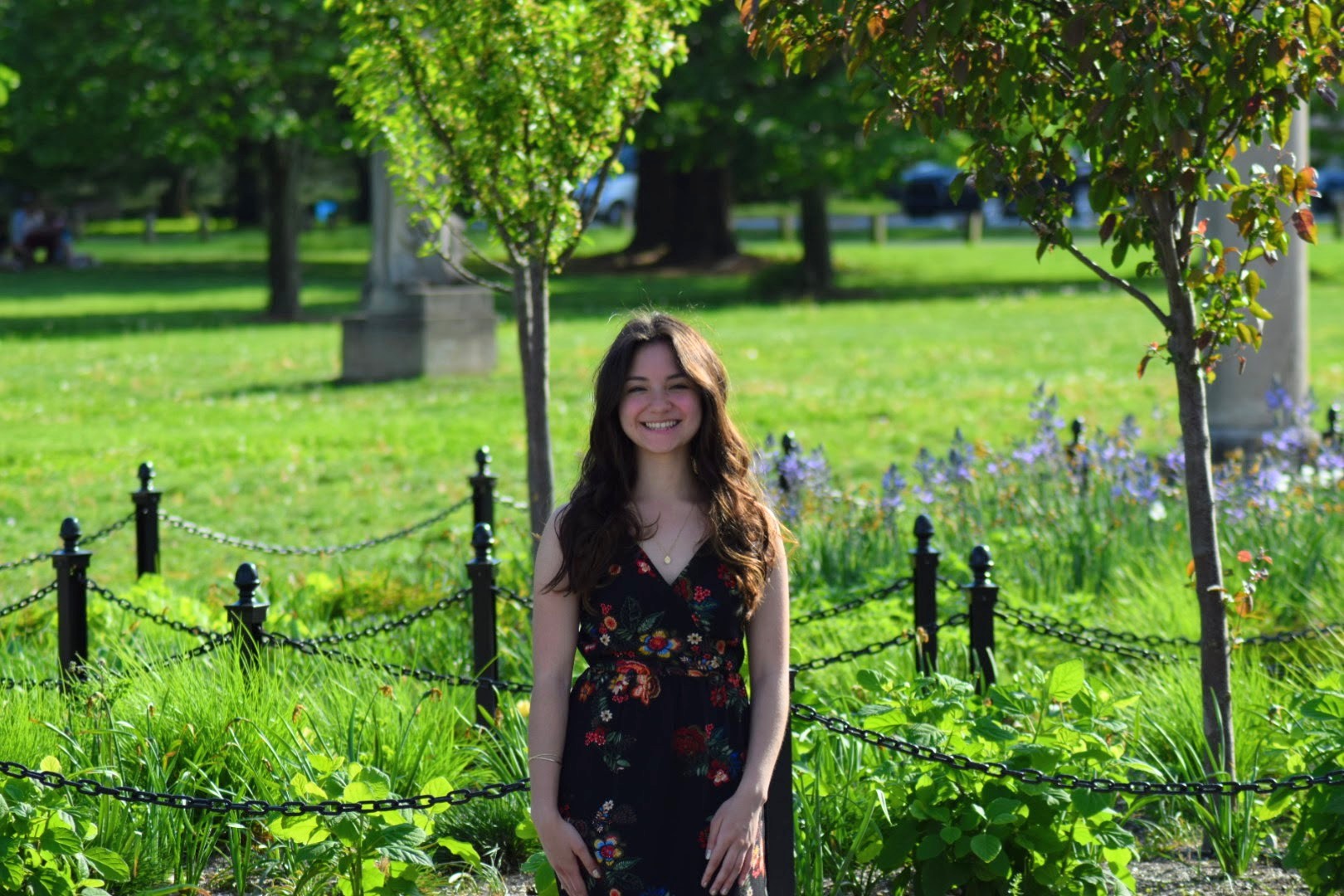 HIGHLIGHT:
Became an Indiana Louis Stokes Alliance for Minority Participation research scholar and started her interest in a technical research career; worked with
Dr. William Gilhooly of the IUPUI Department of Earth Sciences on her undergraduate research project over paleoclimate reconstructions of a tropical lake using geochemical proxies; designed and installed IUPUI's
first native pollinator garden on campus; and, was an Adam W. Herbert Presidential scholar and received a four-year renewable scholarship.
HOMETOWN: INDIANAPOLIS, IN
School of Engineering & Technology
Computer Engineering
Minor(s): Computer Science
NITYA
RANJAN
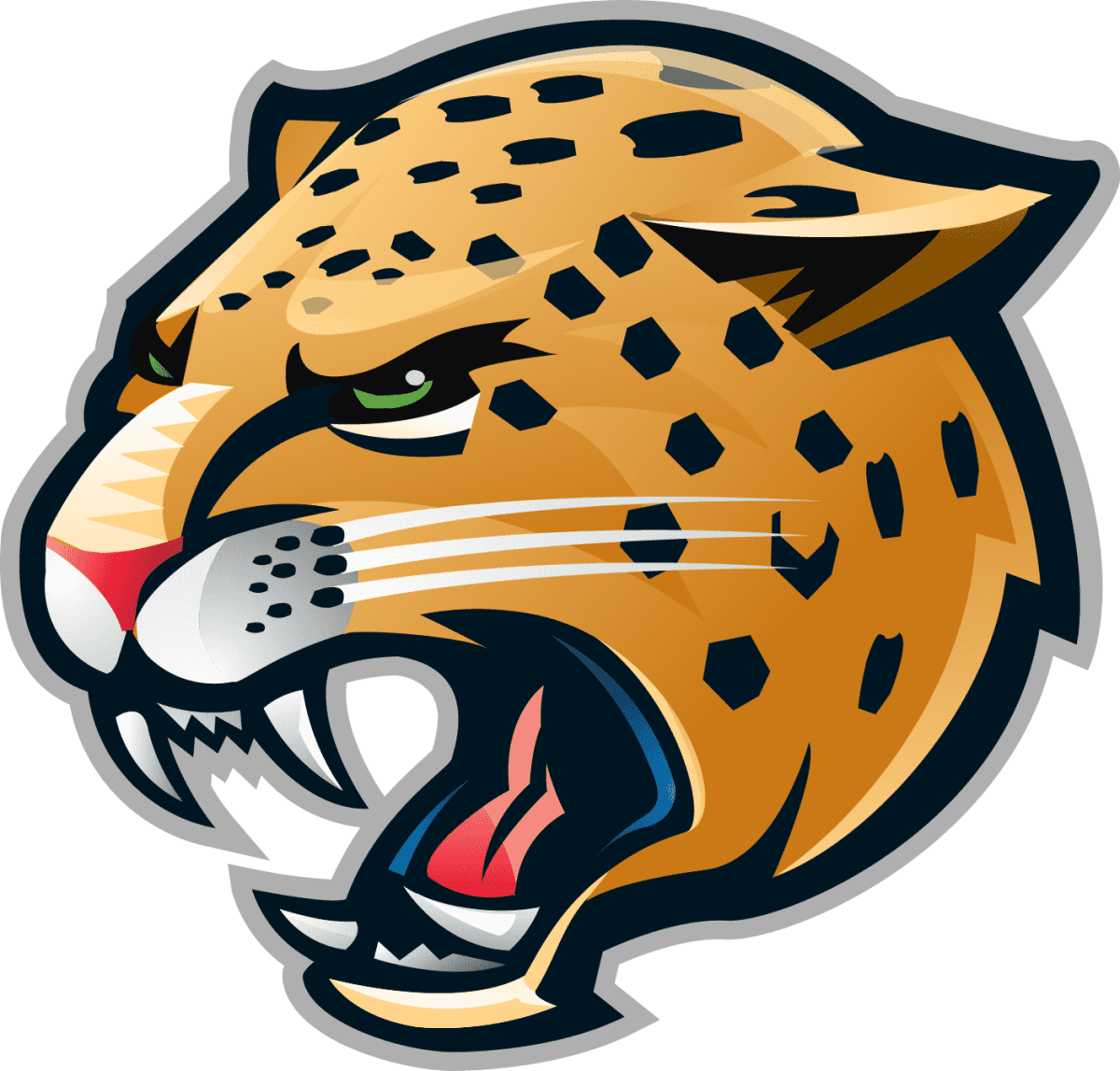 HIGHLIGHT:
Attending a research trip.
HOMETOWN: BANGALORE, INDIA
School of Education
Elementary Education
Minor(s): Music, Psychology
CLAIRE
RICHARDSON
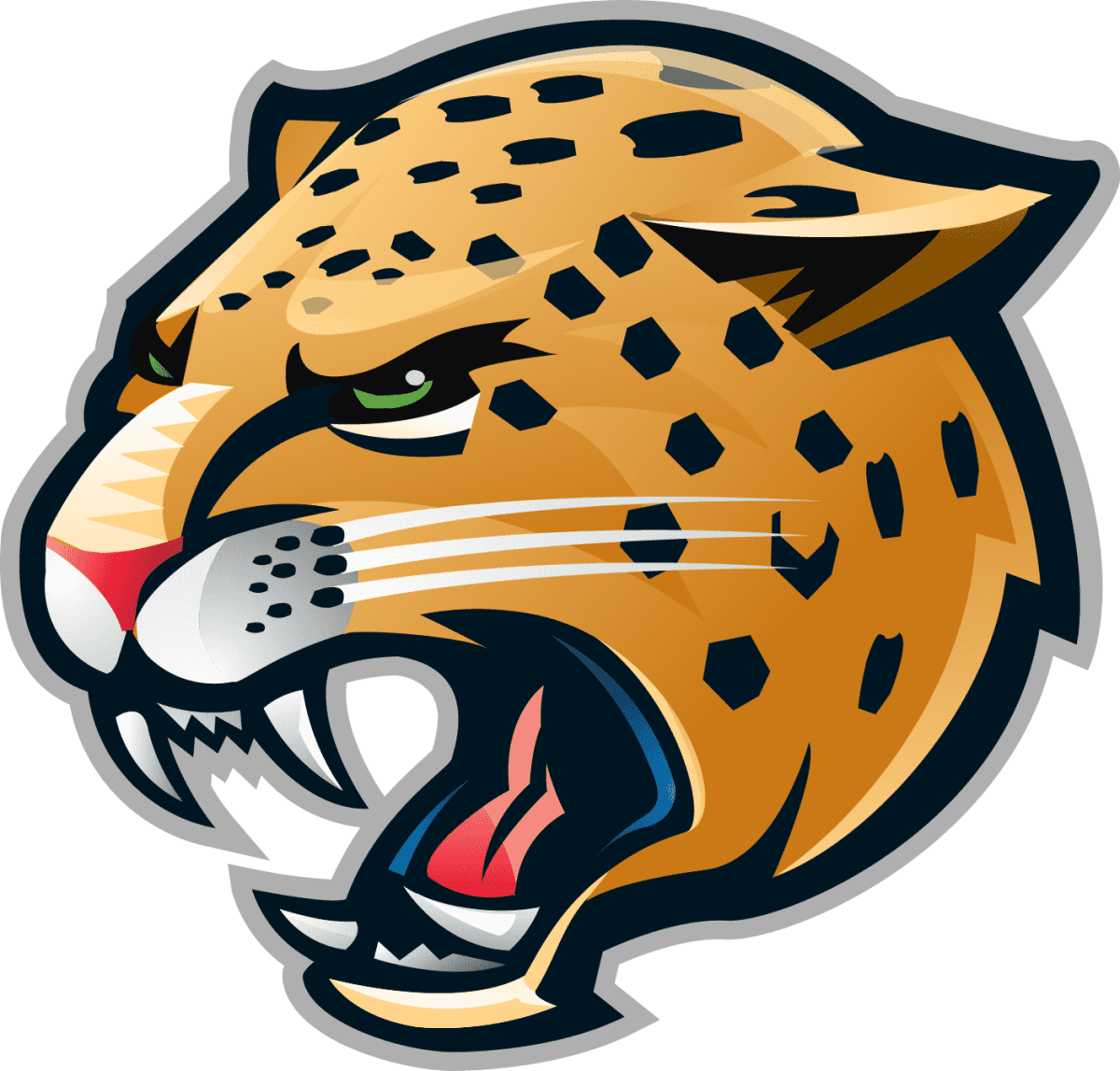 HIGHLIGHT:
Meeting, dating, and getting engaged to her fiancé in the IUPUI Jag Band; and, receiving the honor of Top 100.
HOMETOWN: BROWNSBURG, IN
School of Informatics & Computing
Media Arts & Science
EMMA
RICHARDSON
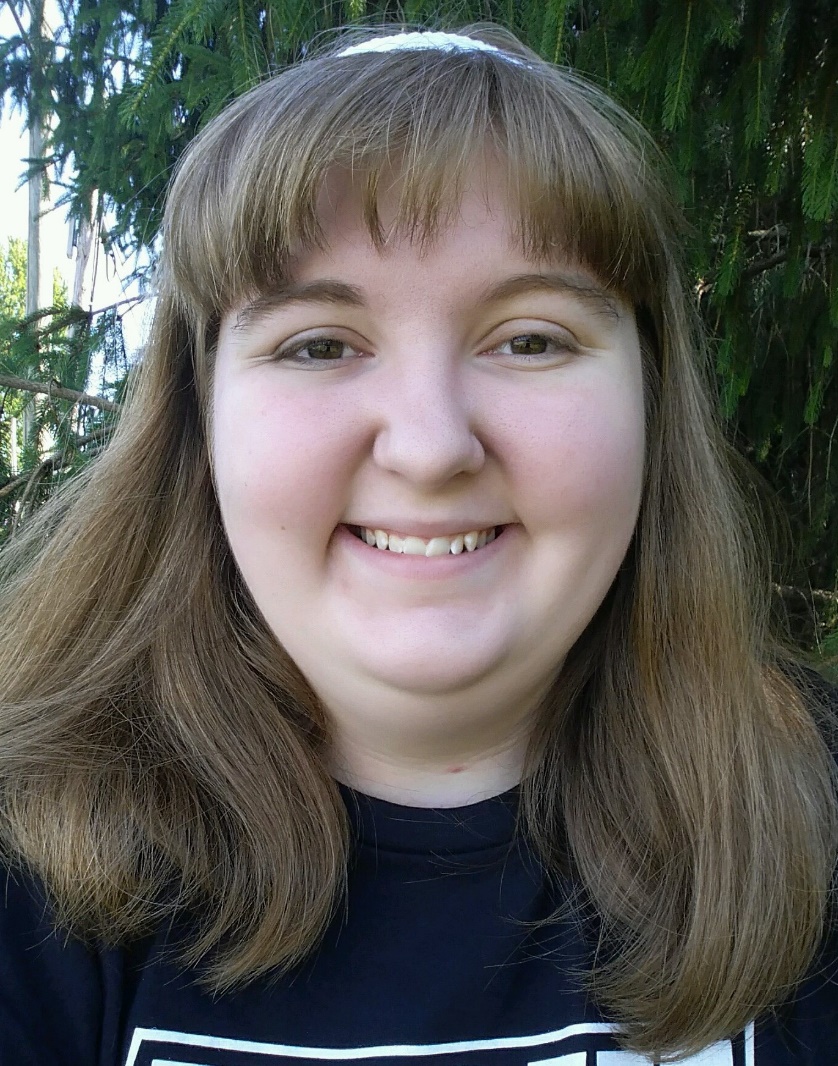 HIGHLIGHT:
Being accepted into the Honors College, maintaining an A/B average, and getting nominated for Top 100.
HOMETOWN: MARTINSVILLE, IN
School of Science
Biology
Minor(s): Medical Humanities & Health Studies, Mathematics
MEGHANA
SANKAR
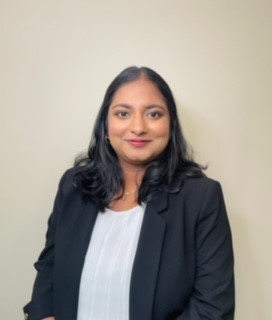 HIGHLIGHT:
Recognized as a Top 100 student for two years; served as the VIDA Health Partnerships Director of the IU Student Outreach Clinic (SOC), helping provide health care services to the underserved community; and, mentored peers as a PLTL recitation leader for General and Organic Chemistry.
HOMETOWN: CARMEL, IN
School of Health & Human Sciences
Tourism, Event & Sport Management
Minor(s): Business Foundations Certificate
KATIE
SAXON
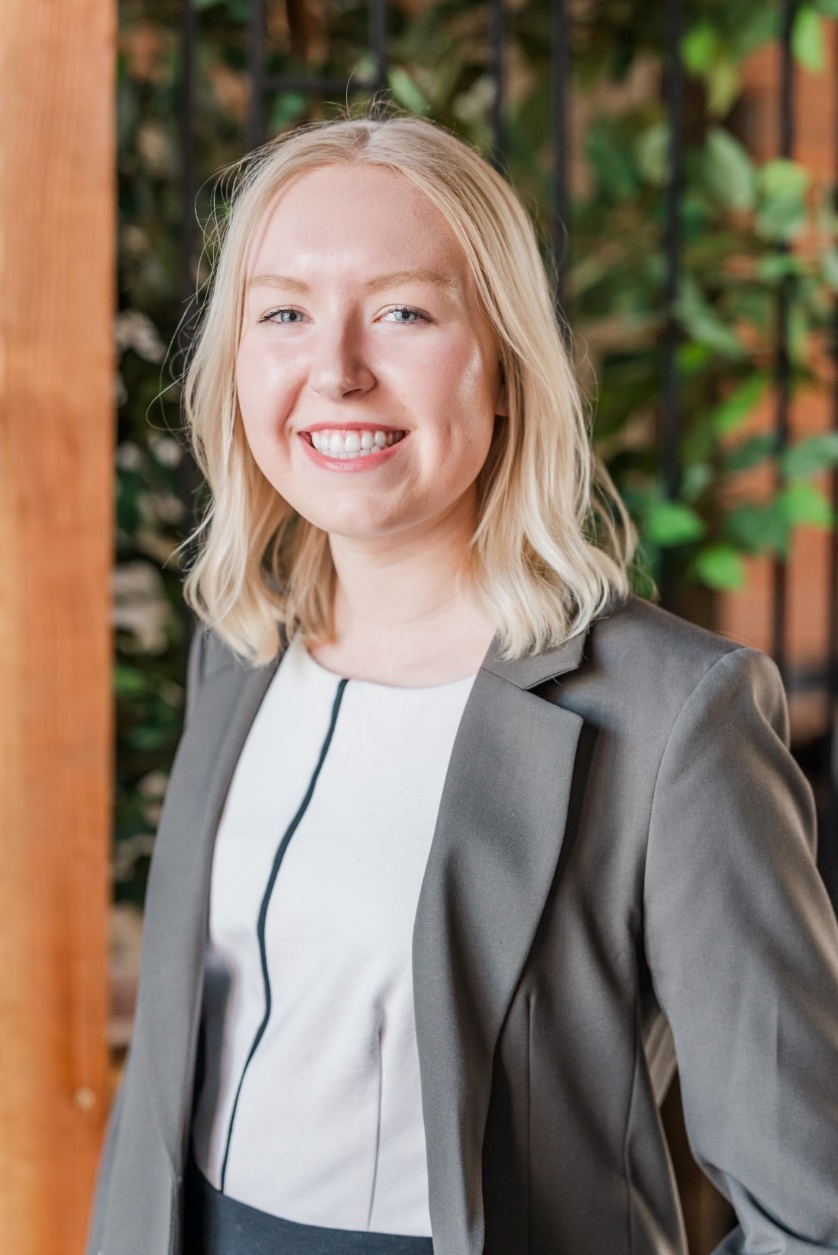 HIGHLIGHT:
Being in Indianapolis and having incredible internship opportunities for all majors.
HOMETOWN: DEMOTTE, IN
School of Science
Biology
Minor(s): Medical Humanities &
Health Studies
HANNA
SCHREIBER
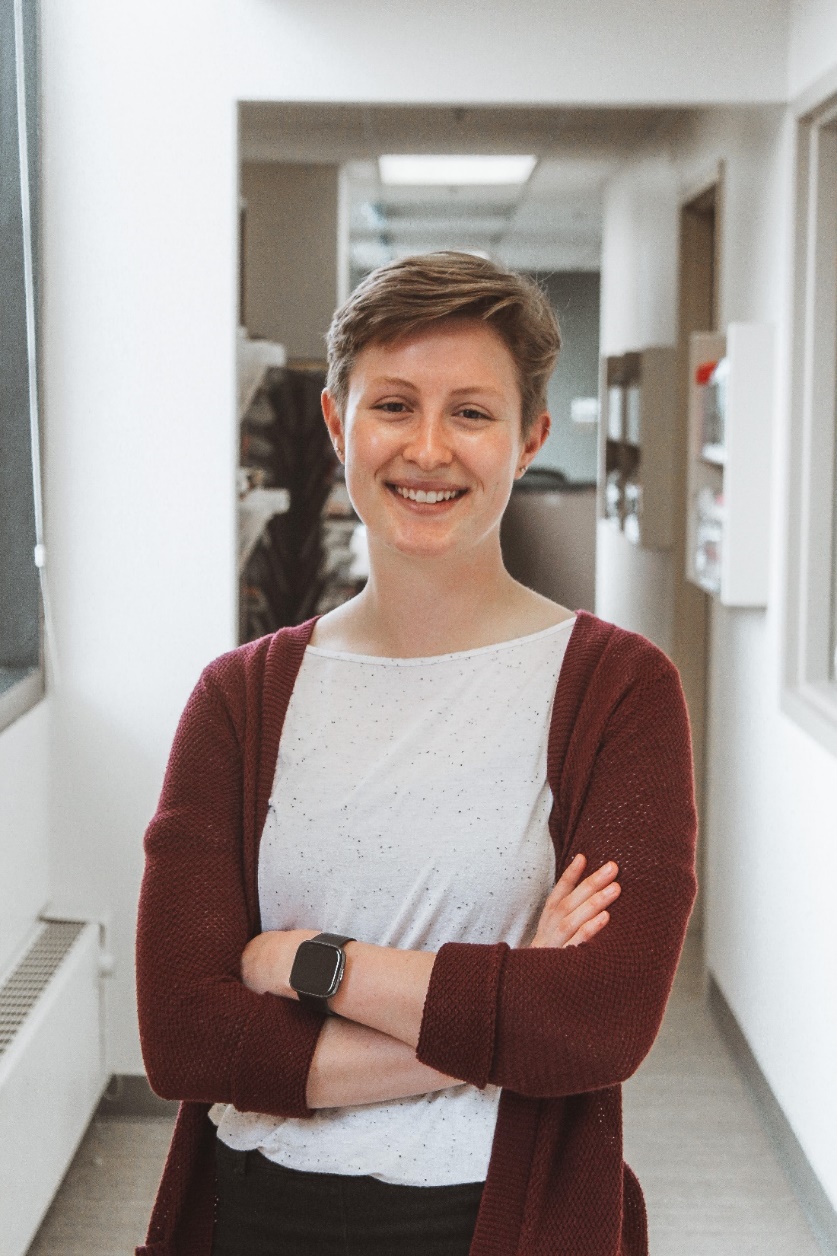 HIGHLIGHT:
Receiving her acceptance to IU's PA program last fall, studying abroad in Costa Rica, and getting named as one of the IUPUI Top 100 Students.
HOMETOWN: FORT WAYNE, IN
Herron School of Art & Design
Drawing & Illustration
Minor(s): Art History
EMMA
SCHWARTZ
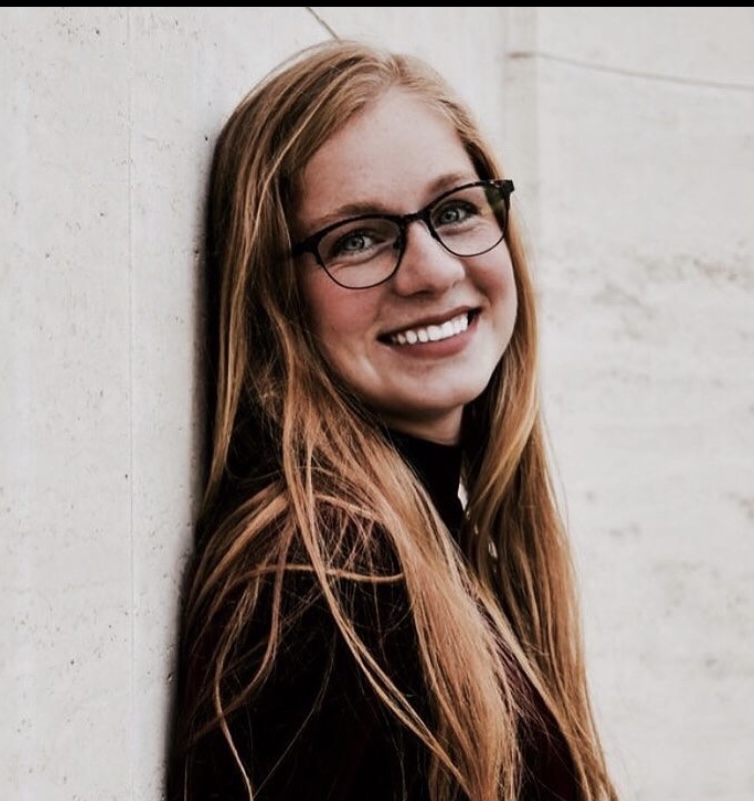 HIGHLIGHT:
Had her essay "Gender Roles in Ancient Mesoamerica" featured at the IU Women's and Gender Studies Undergraduate Conference in 2021.
HOMETOWN: LINCOLN, NEBRASKA
School of Engineering & Technology
Mechanical Engineering
Minor(s): Mathematics
DYLAN
SEQUEIRA
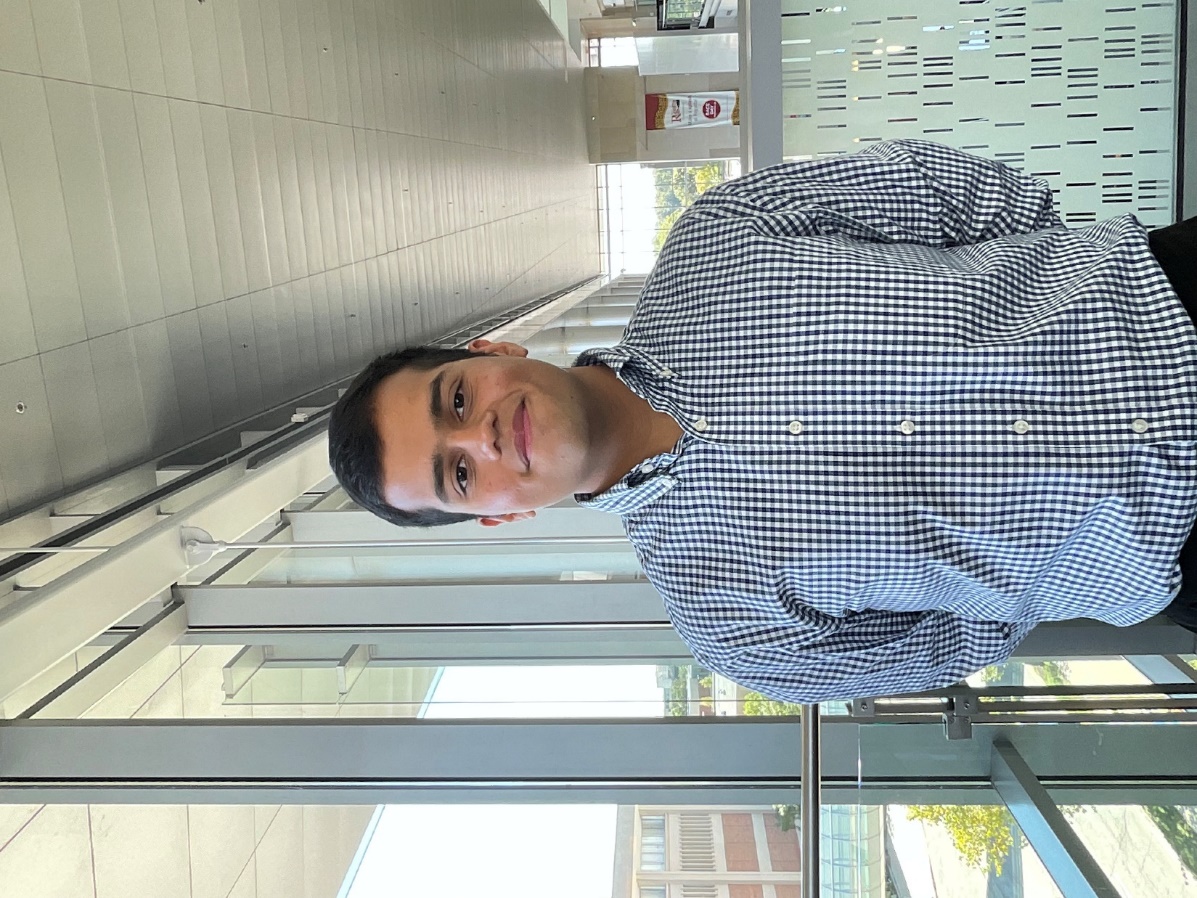 HIGHLIGHT:
Getting an internship before graduating, working at the MAC for 7 semesters, and co-directing the International Culture show for the International Club.
HOMETOWN: DUBAI, UNITED ARAB EMIRATES
School of Science
Biology, Neuroscience, Psychology
Minor(s): Chemistry
LOGAN
SHELMADINE
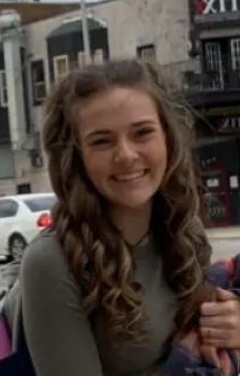 HIGHLIGHT:
Making it through Organic Chemistry.
HOMETOWN: MACKINAW, IL
School of Science
Neuroscience
Minor(s): Creative Writing, Storytelling
HANNAH
SMELTZER
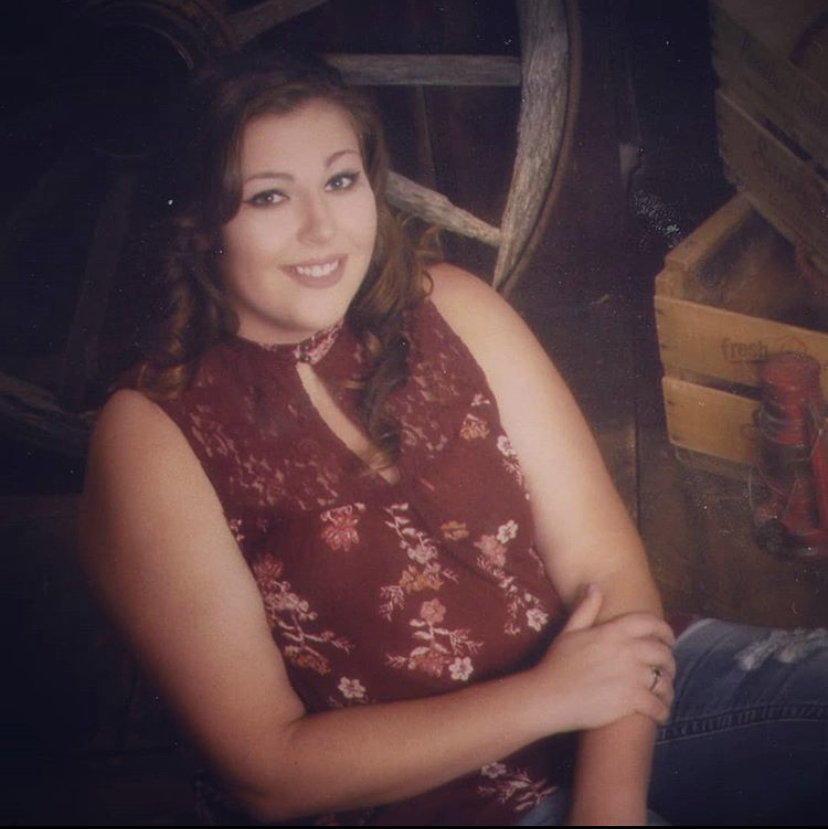 HIGHLIGHT:
Helping establish an Out in STEM chapter at IUPUI, participating in the LHSI program and interning with Dr. Clark Wells in his Biochemistry and Molecular Biology lab, and volunteering with the Children's Bureau as a sexual assault advocate.
HOMETOWN: BREMEN, IN
Kelley School of Business
Marketing, International Studies
Minor(s): Spanish
ANDRIANA
SMITH
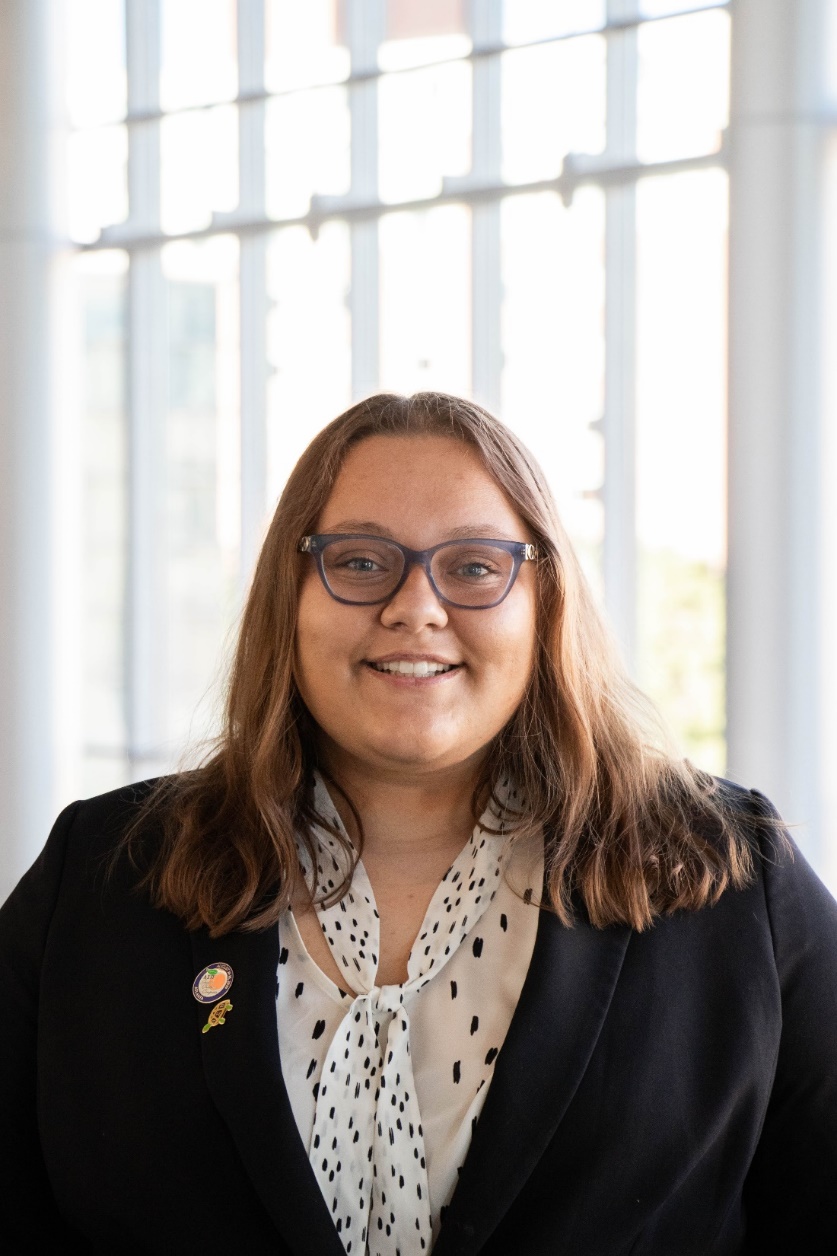 HIGHLIGHT:
Being named a Top 100 student, being awarded Regional Collegian of the Year 2022 through Delta Sigma Pi, and their canoe tipping over during her final Regatta – but they got back in and finished the race!
HOMETOWN: WINAMAC, IN
School of Health & Human Sciences
Tourism, Conventions &
Event Management
Minor(s): Communications Studies
JAMIE
SMITH
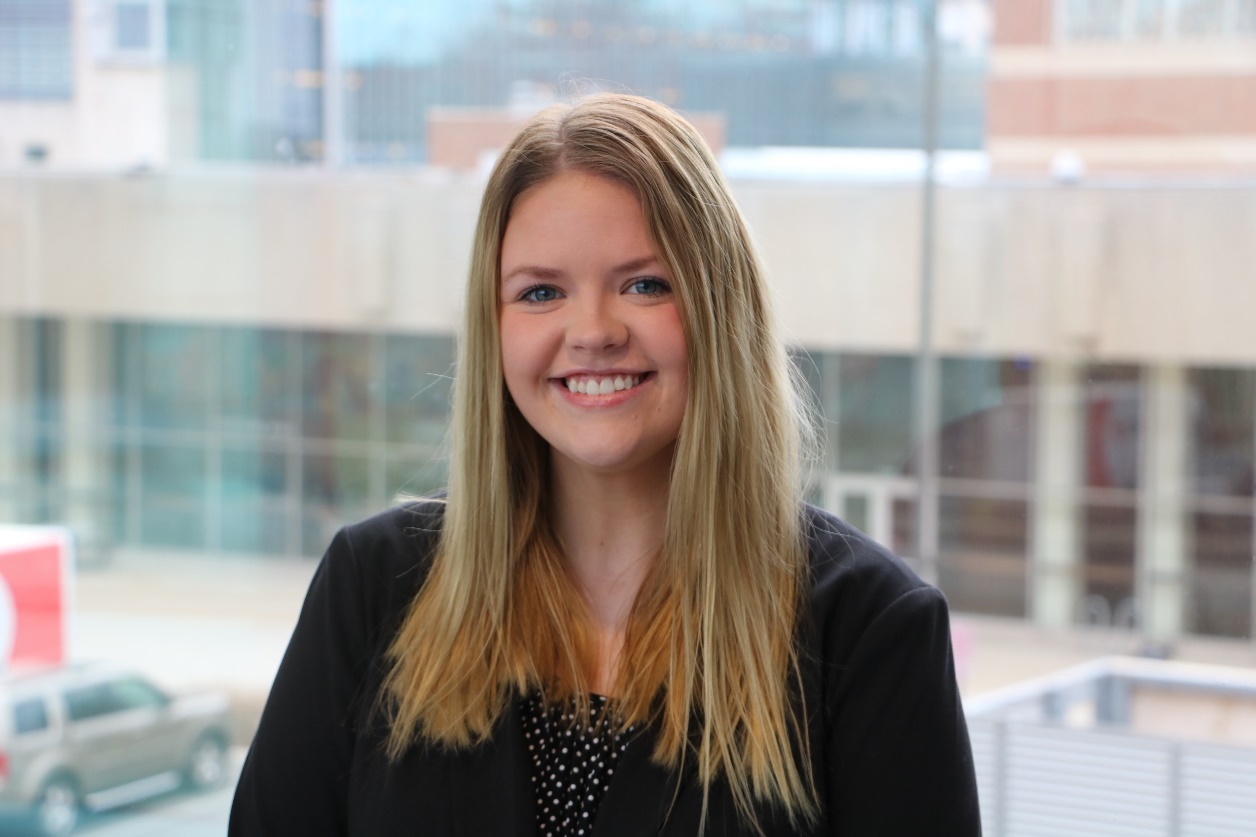 HIGHLIGHT:
Completing TESM-E 404: a capstone course centered around planning an event from scratch; making the Dean's List and being accepted into the Honors College; and, making life-long friends and memories at IUPUI.
HOMETOWN: NOBLESVILLE, IN
School of Science
Chemistry
Minor(s): French
OLIVIA
STROBEL
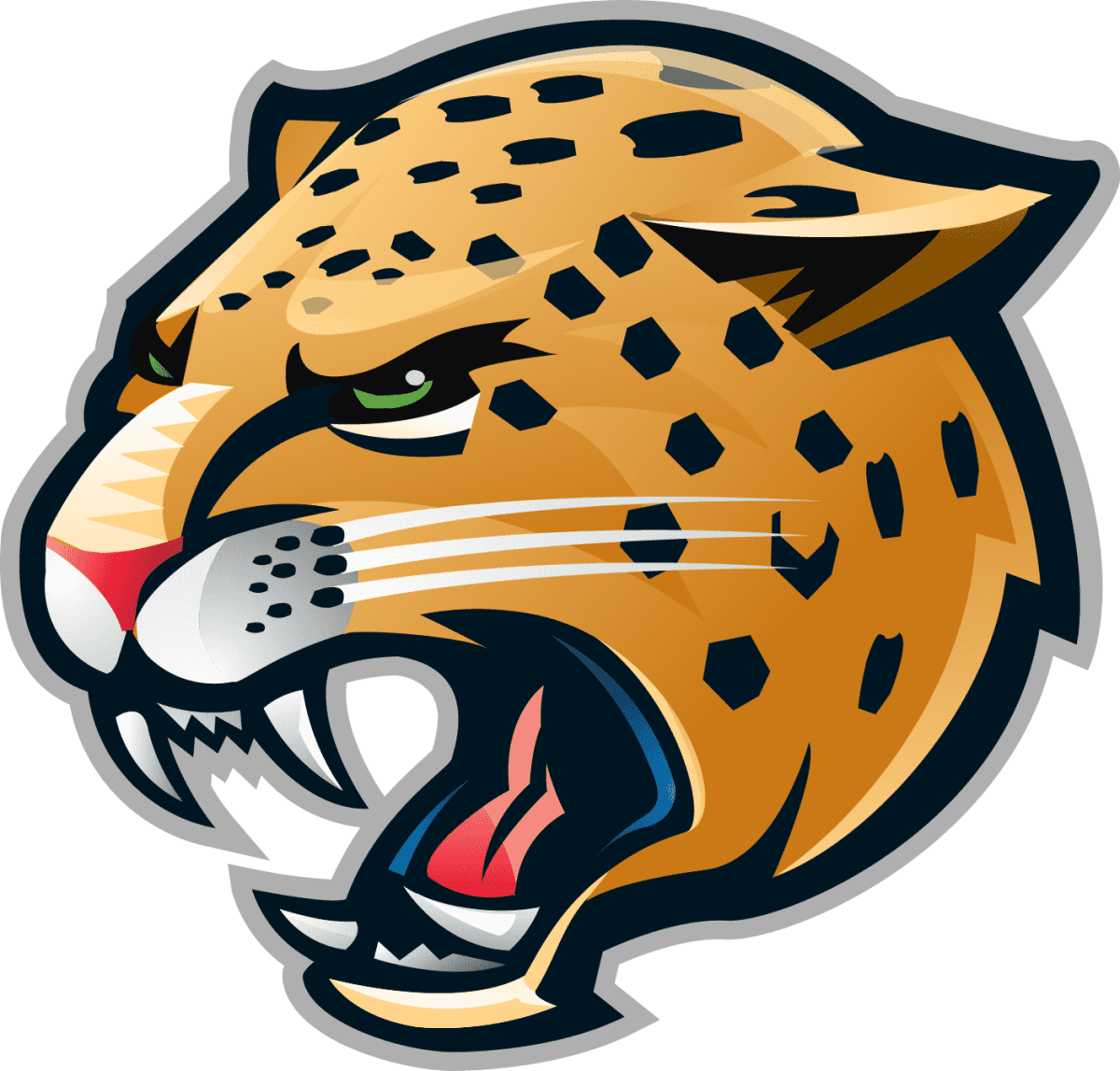 HIGHLIGHT:
Coming back to a full campus at the beginning of the Fall 2021 semester after being on a pretty empty campus the school year before, and being a chemistry TA and recitation leader.
HOMETOWN: FISHERS, IN
Kelley School of Business
Human Resource Management, Business Management
Minor(s): Health Systems Administration
TAYLOR
TARGGART
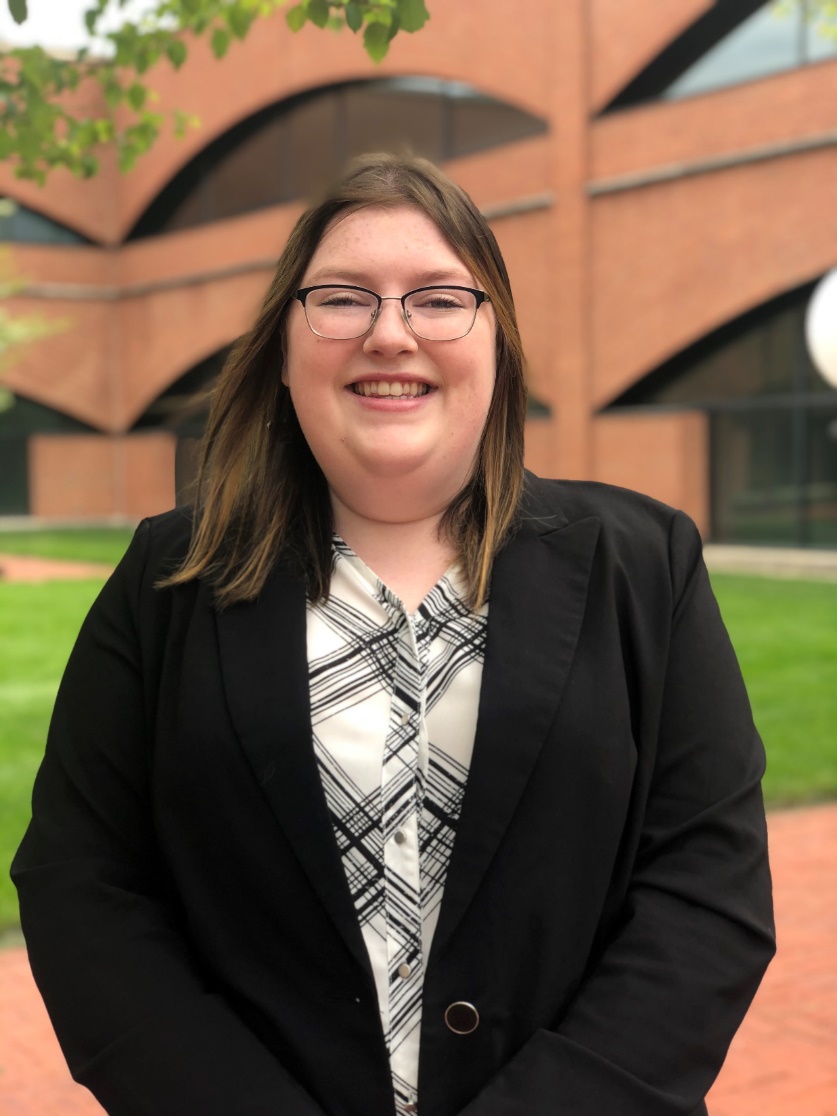 HIGHLIGHT:
Being named an IUPUI Top 100 student, receiving a Society for Human Resource Management (SHRM) Scholarship, and being so involved on campus in many different student organizations.
HOMETOWN: WOLCOTTVILLE, IN
Kelley School of Business
Marketing
LAUREN
TAYLOR
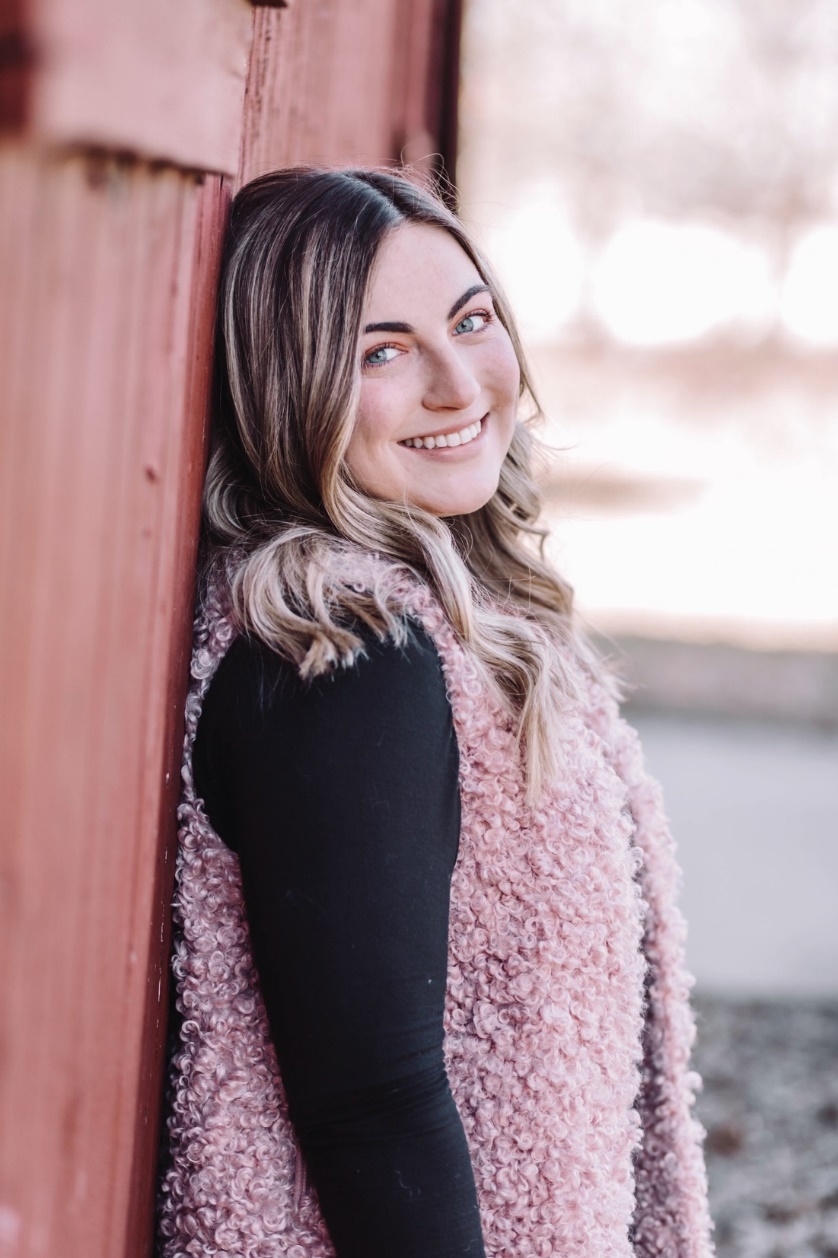 HIGHLIGHT:
Being on the Executive Board for the Women in Business Club, getting into the Kelley Honors Program, and finishing her undergraduate degree
in three years instead of four.
HOMETOWN: PLAINFIELD, IN
School of Liberal Arts
American Sign Language,
English Interpreting
Minor(s): Sociology
OLIVIA
VICORY
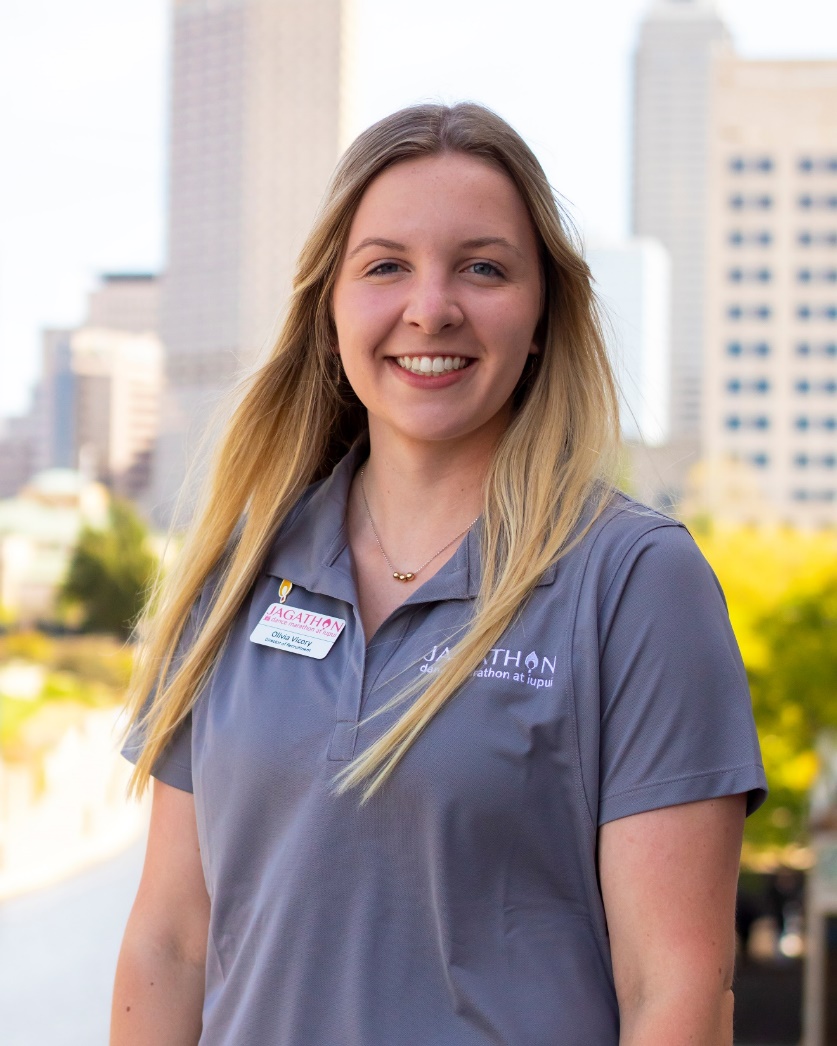 HIGHLIGHT:
Jagathon 2022, which was the first in-person Jagathon put on in the last two years. Olivia said it was so rewarding after a year of serving as the Director of Recruitment and getting to do it all with some of her best friends.
HOMETOWN: FISHERS, IN
School of Engineering & Technology
Computer Information & Technology
Minor(s): Network, Information Security
J.B.
WALTERS
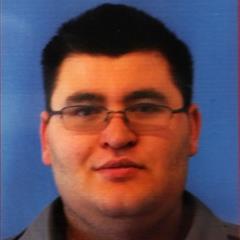 HIGHLIGHT:
Working at the university in technology services at DUE.
HOMETOWN: INDIANAPOLIS, IN
School of Science
Environmental Science
Minor(s): Biology
JANAE
WASHINGTON
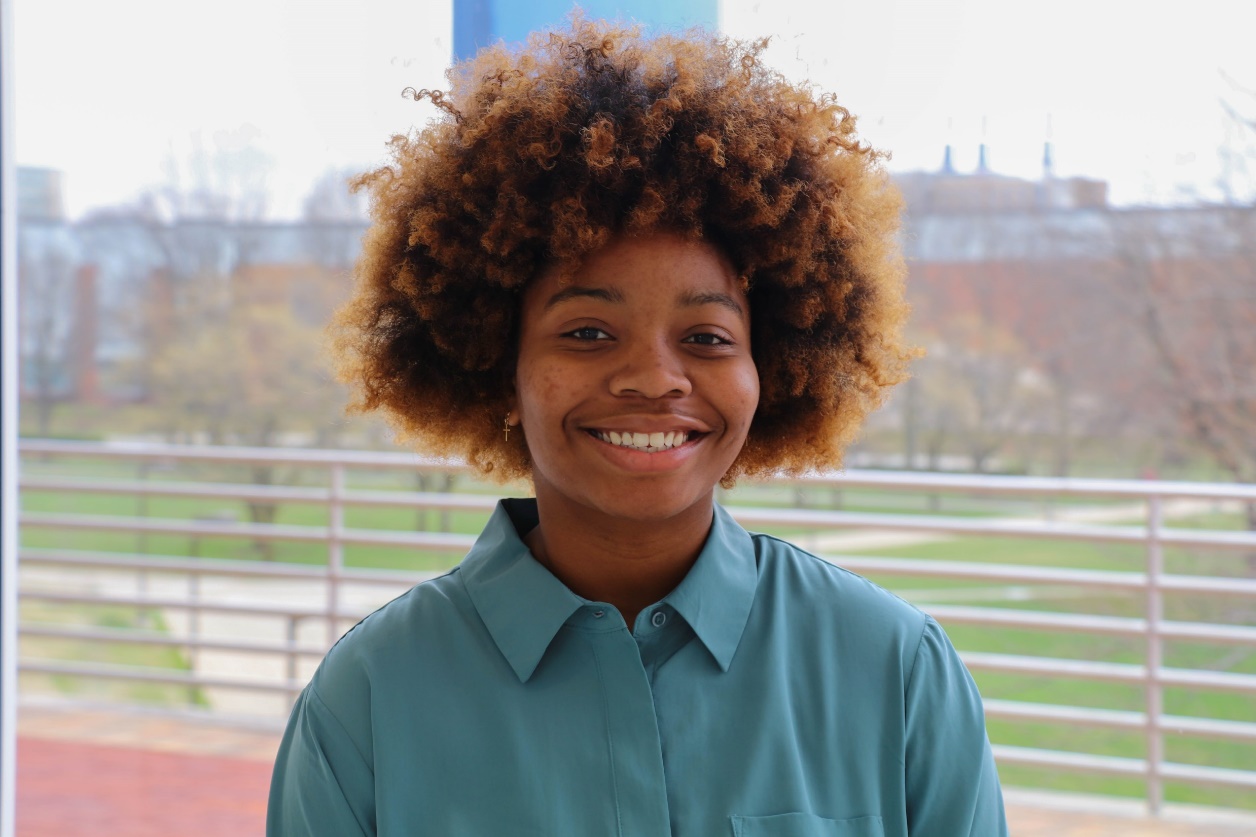 HIGHLIGHT:
Being an OTEAM leader and participating in undergraduate research.
HOMETOWN: KATY, TX
School of Science
Biology
Minor(s): Business
NATHANIEL
WEAVER
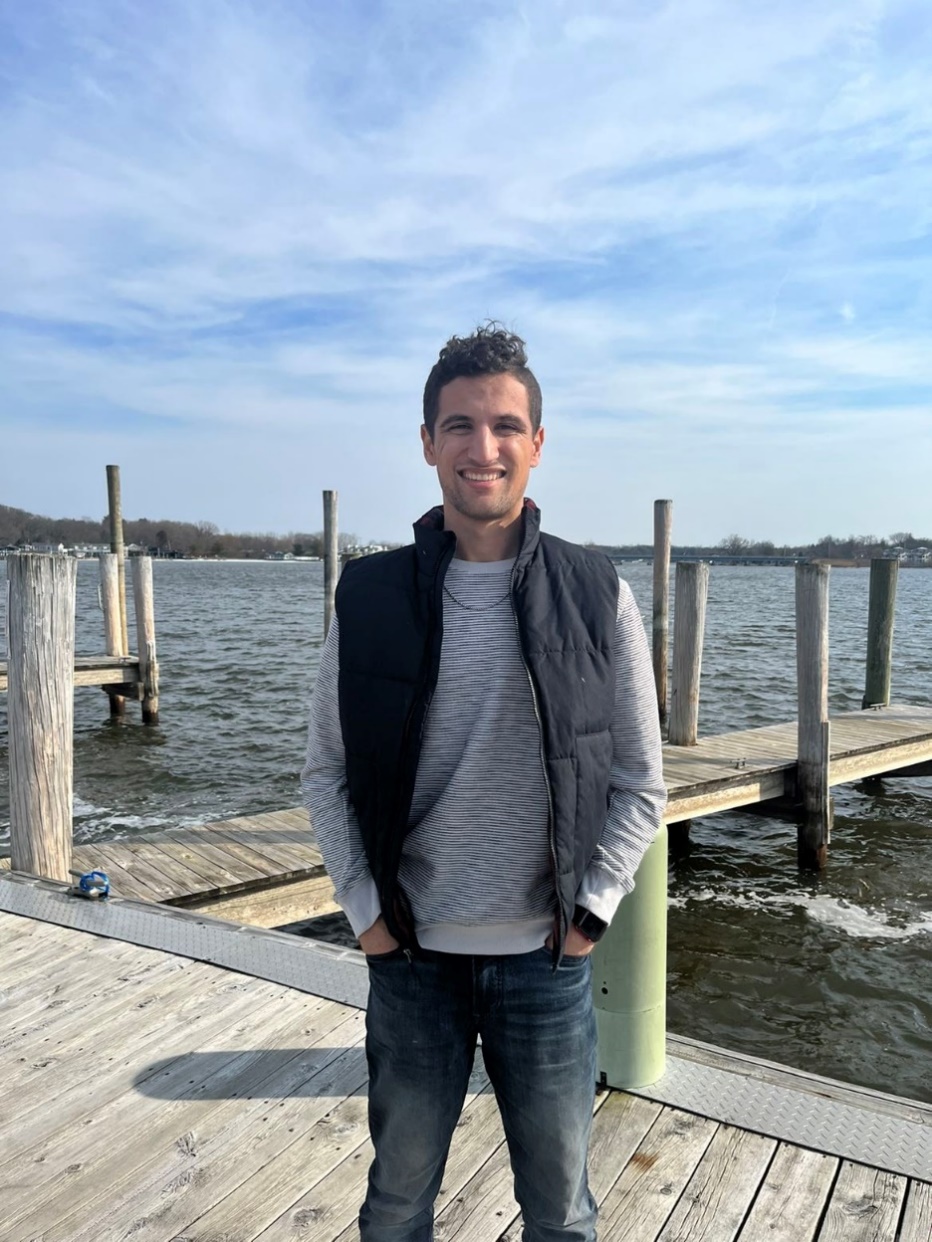 HIGHLIGHT:
The moments where he found out how God provides for him during hard times, the friends and people he got to meet, interact, and survive with throughout the years, and participating in intramural soccer.
HOMETOWN: FORT WAYNE, IN
School of Science
Forensic & Investigative Sciences
Minor(s): Chemistry
HANNAH
WOLFORD
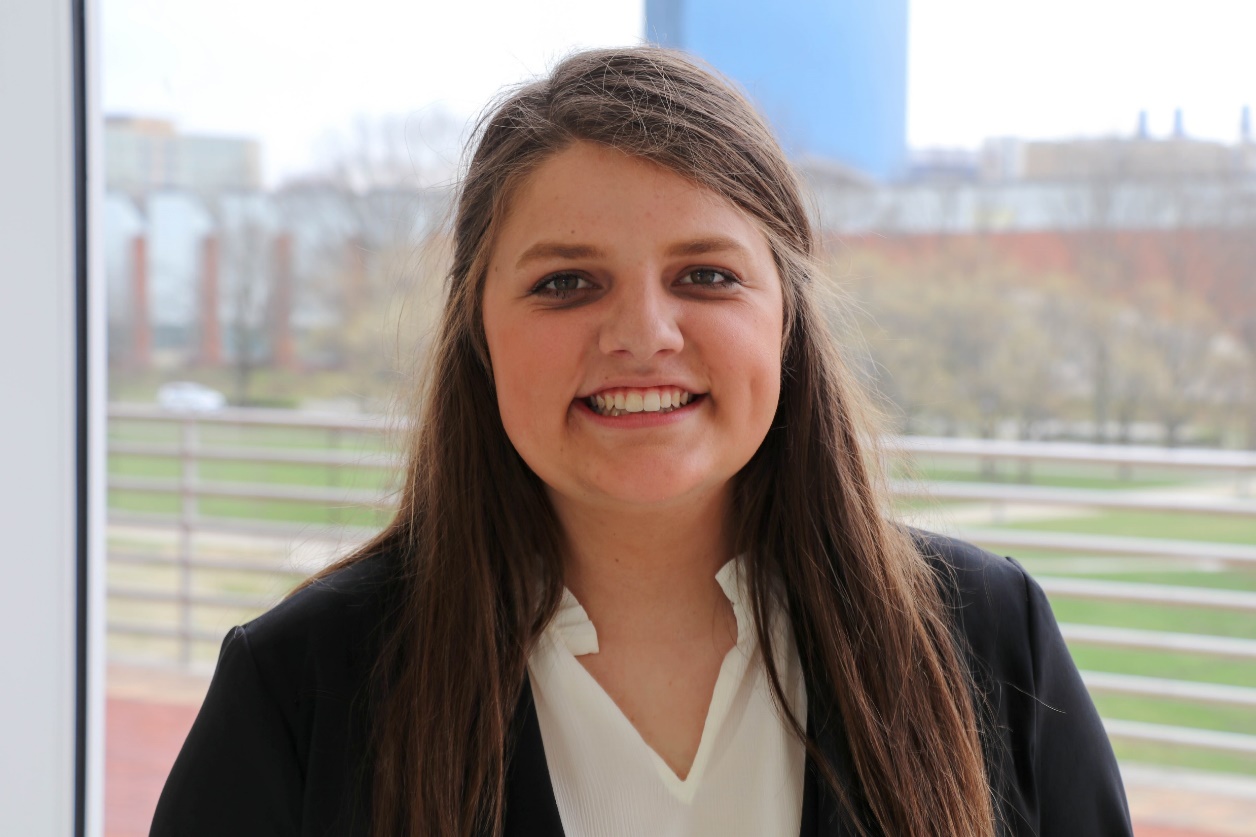 HIGHLIGHT:
Making the School of Science Scholar's List every semester that she attended IUPUI.
HOMETOWN: SELLERSBURG, IN
School of Health & Human Sciences
Exercise Science Pre-Physical Therapy
Minor(s): Personal Training Certificate, Health Psychology
TAYLOR
WRIGHT
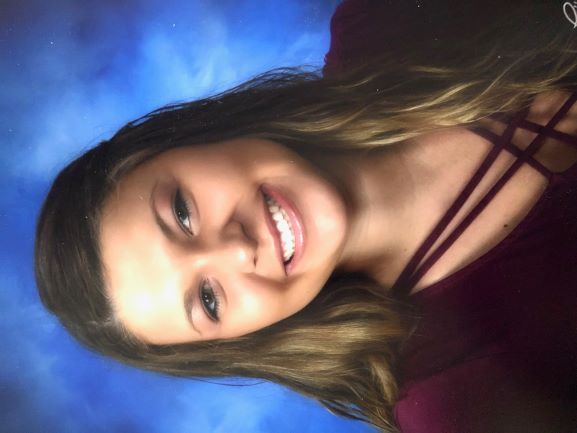 HIGHLIGHT:
Chosen as one of IUPUI’s Top 100 Outstanding Students two years in a row, participated in the Honors Peer Mentoring program, and selected for IUPUI’s Doctor of Physical Therapy program class of 2025 with an annual scholarship.
HOMETOWN: SOUTH BEND, IN
School of Science
Biology
Minor(s): Music
EMMA
YEARY
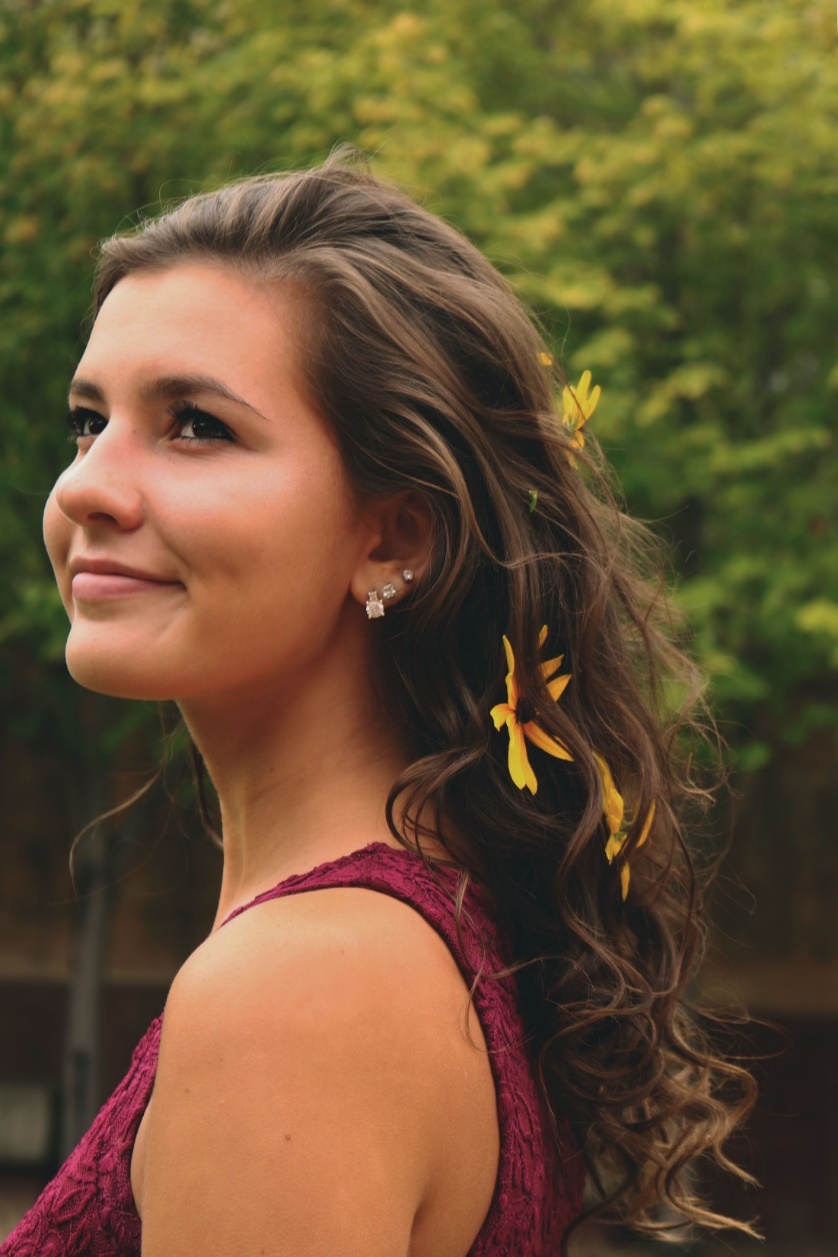 HIGHLIGHT:
Becoming an orientation and mentor leader for OTEAM for two years, getting accepted into the Life-Health Sciences Internship Program, and receiving several recognitions each semester including being on the Dean's List and the Scholar's List, and also receiving several scholarships.
HOMETOWN: PENDLETON, IN
School of Public & Environmental Affairs
Public Management
BRI
YOUN
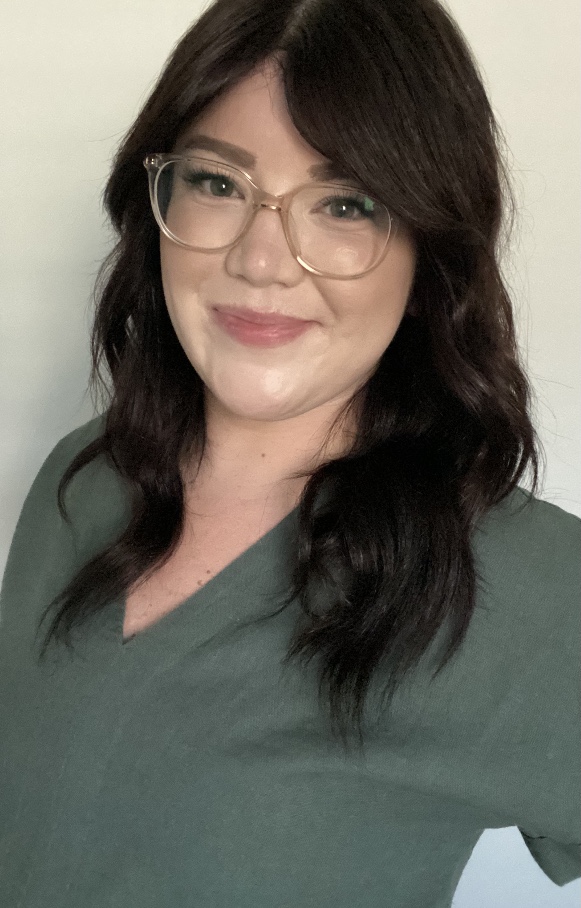 HIGHLIGHT:
Started a new University Student Organization that focused on challenging what it means to be inclusive while providing programming, services, and resources to O'Neill students; was the first IUPUI O'Neill Development GA, where Bri worked across multiple departments on development plans for need-based student scholarships and fundraising campaigns that support
high-impact giving strategies; and, received High Distinction, Top 100, Top 10, and the William M. Plater Civic Engagement Medallion.
HOMETOWN: DANVILLE, PA
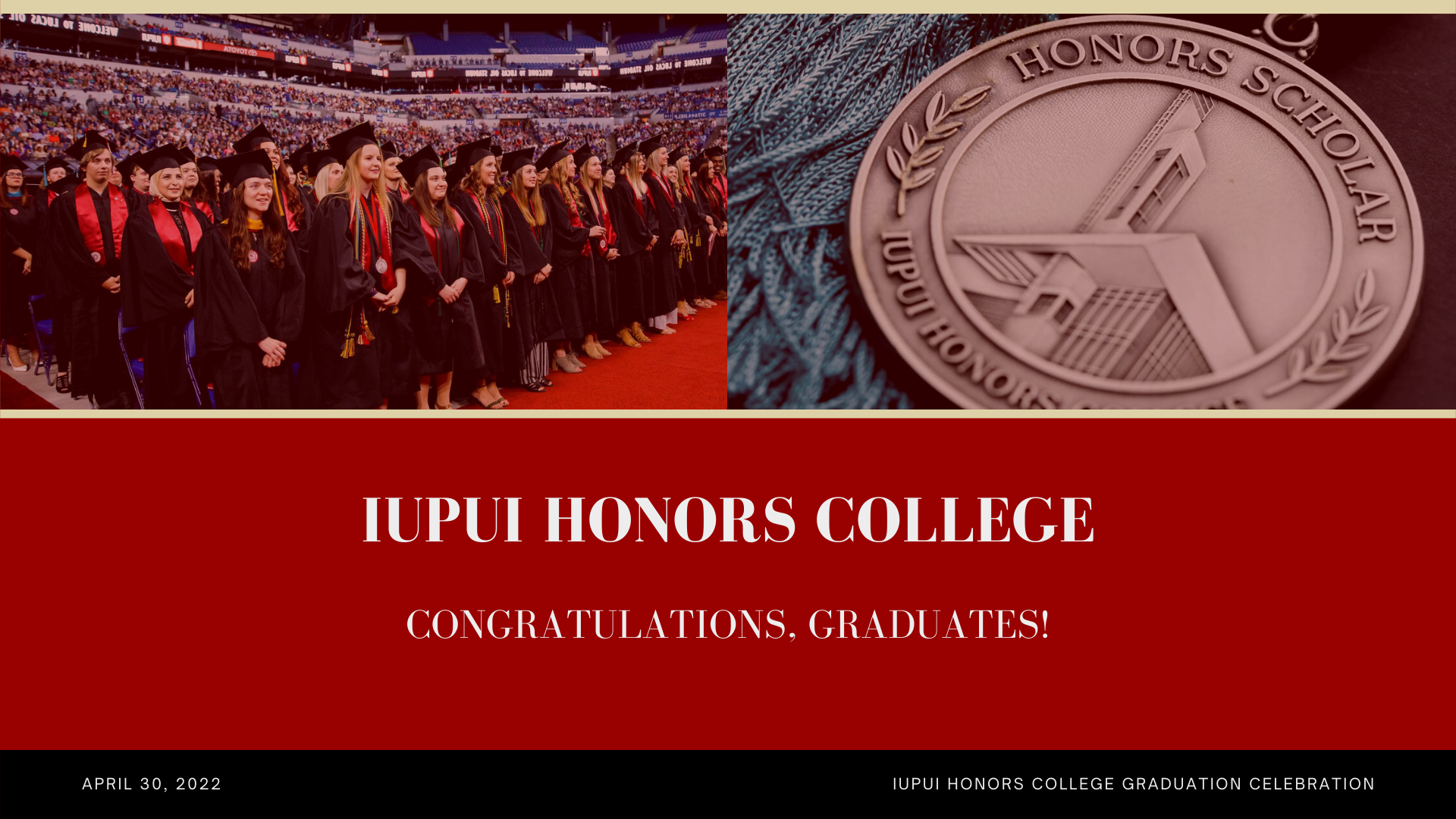 Gillian Elise Webb: In Memoriam
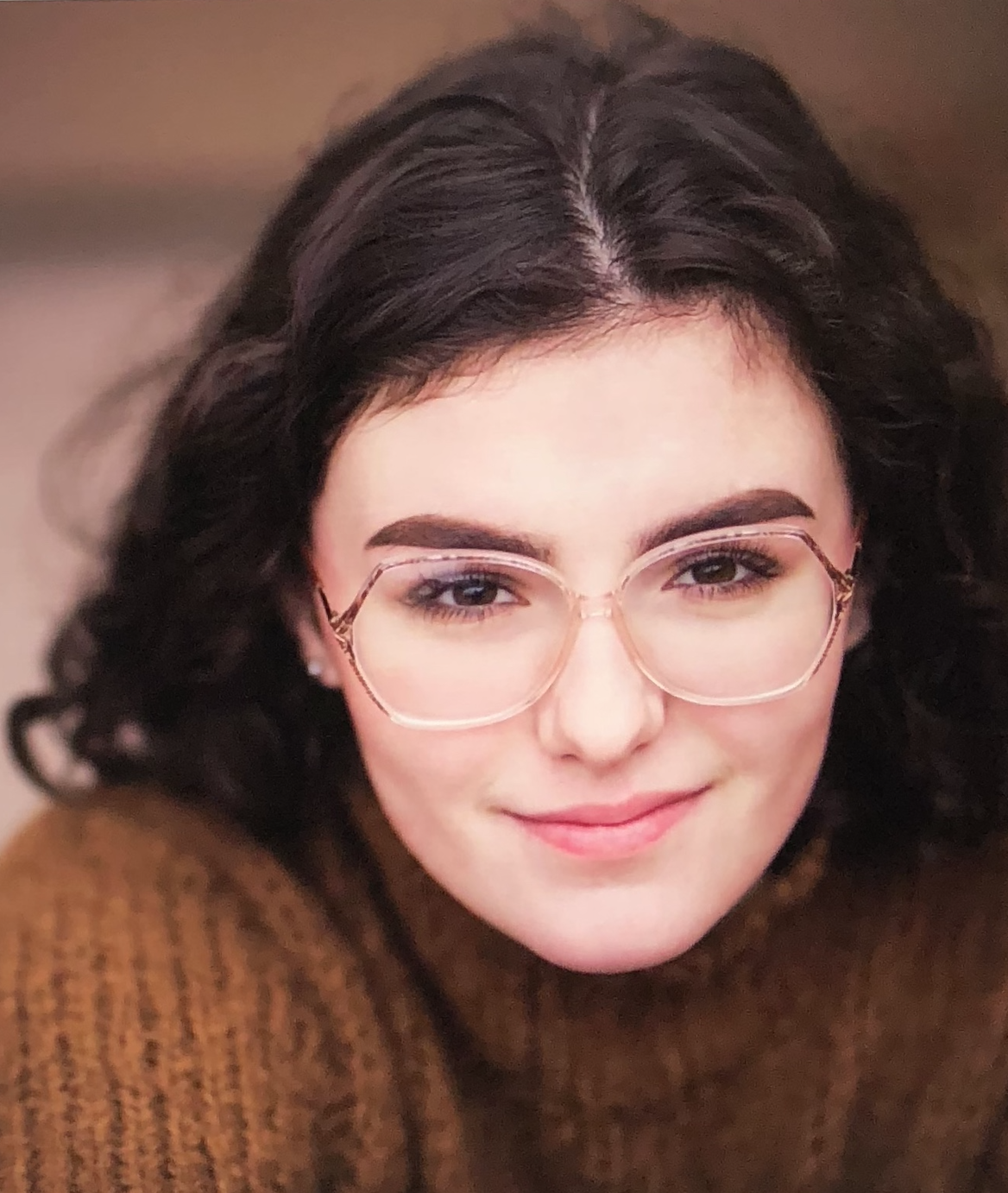 Herron School of Art & Design
IUPUI Honors College Chancellor’s Scholarship.
Pursuing a BFA in Integrative Studio Practice (ISP).
Pursuing a Biology minor.
Herron School of Art & Design Chancellor’s Scholar



March 11, 2000 – April 11, 2022
HOMETOWN: Terre Haute, Indiana